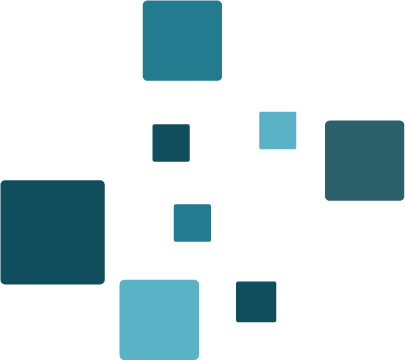 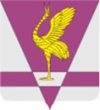 «Образование Ужурского района: новые вызовы, новые решения»
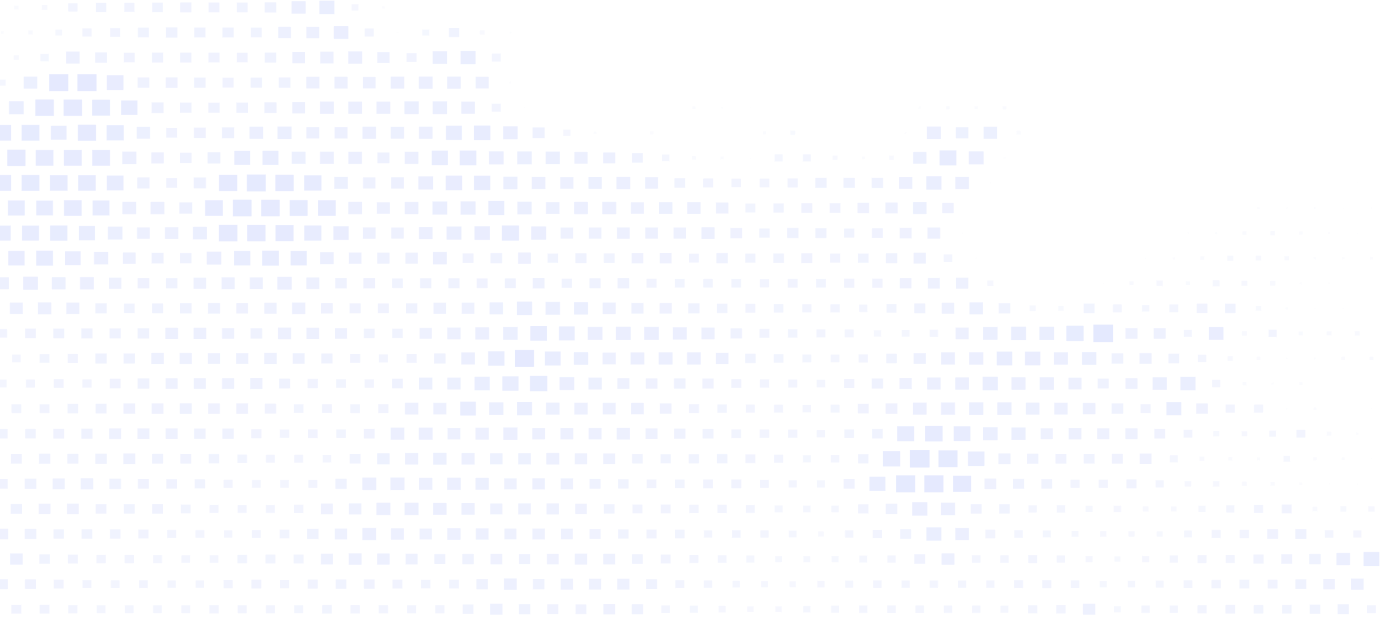 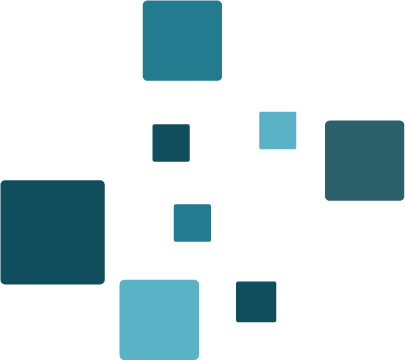 Милина И.В.
Директор МКУ 
«Управление образования»
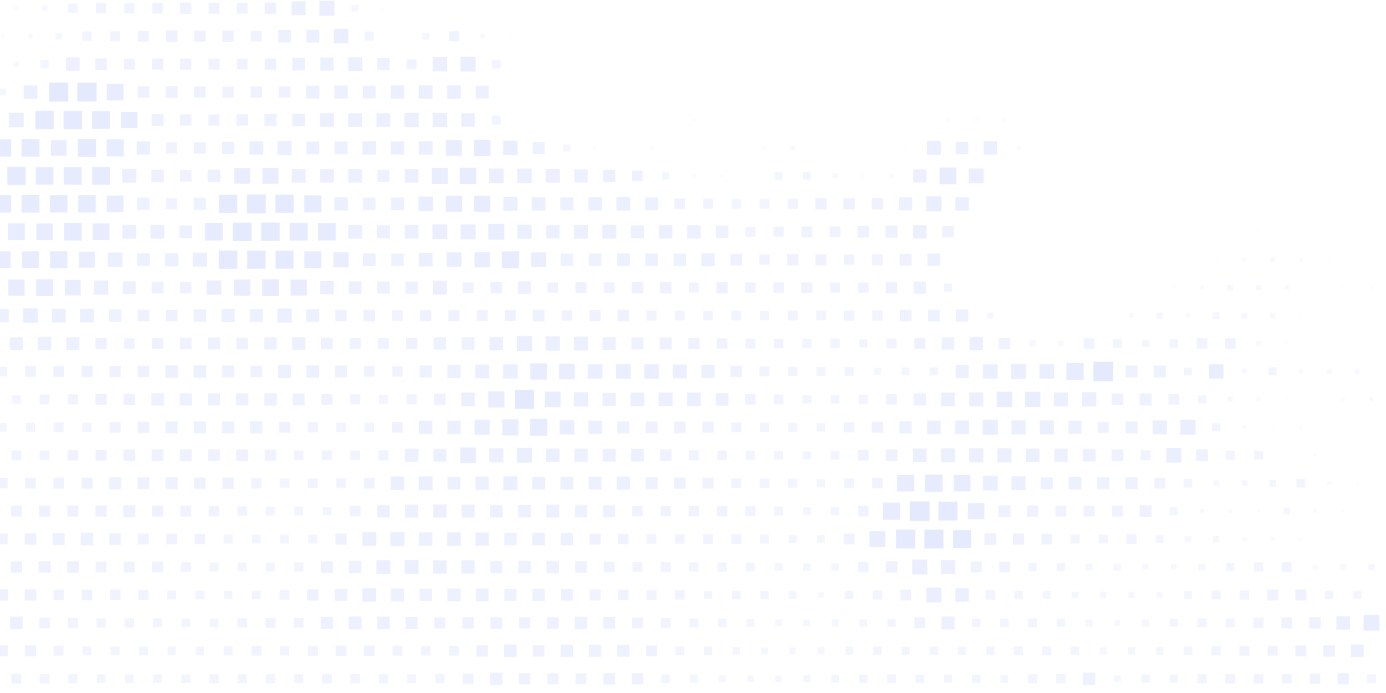 «Время – драгоценный  подарок,  данный  нам,  чтобы  стать  в  нем  умнее, 
лучше  и  совершеннее».
Томас Манн
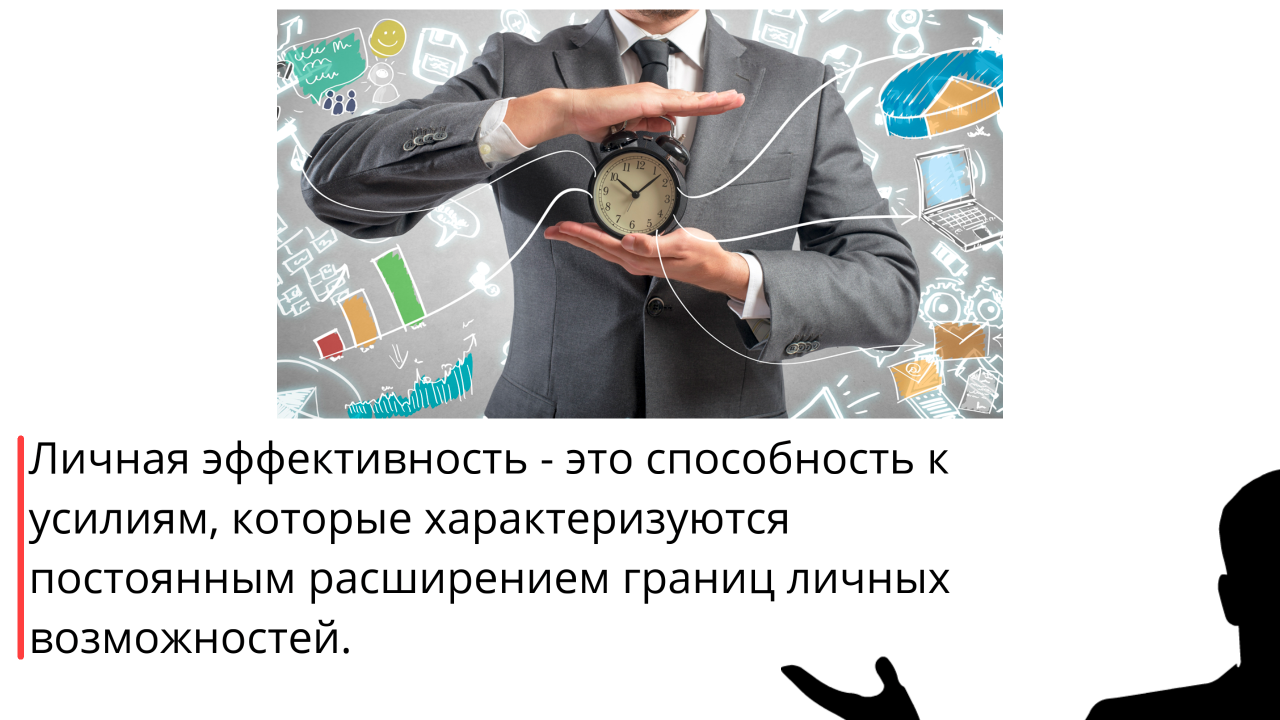 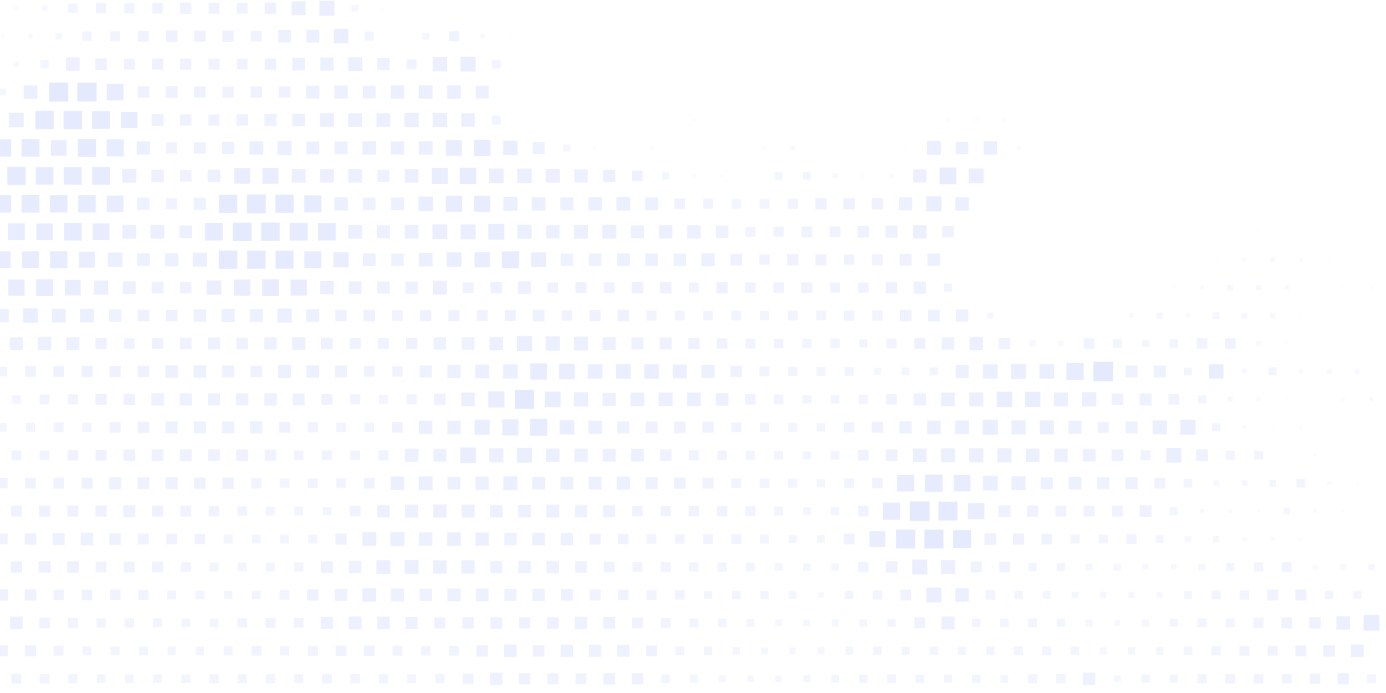 Приоритетные  задачи  развития  системы 
общего  образования
Реализация национальных 
проектов
Исполнение Указов 
и Посланий
Президента РФ
Федеральная  повестка  развития
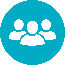 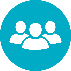 Возможности для самореализации и развития талантов
Воспитание гармонично развитой и социально ответственной личности
Внешние  вызовы
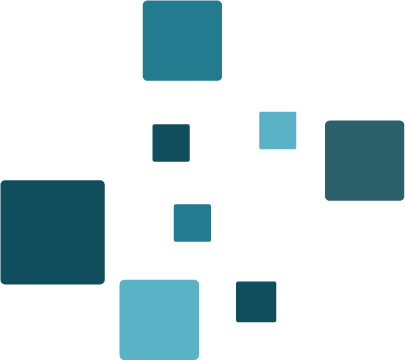 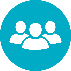 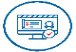 Повышение качества образования
Цифровая трансформация отрасли
Запрос общественности
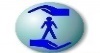 Создание современных и безопасных условий
Результаты
Создание современных и безопасных условий
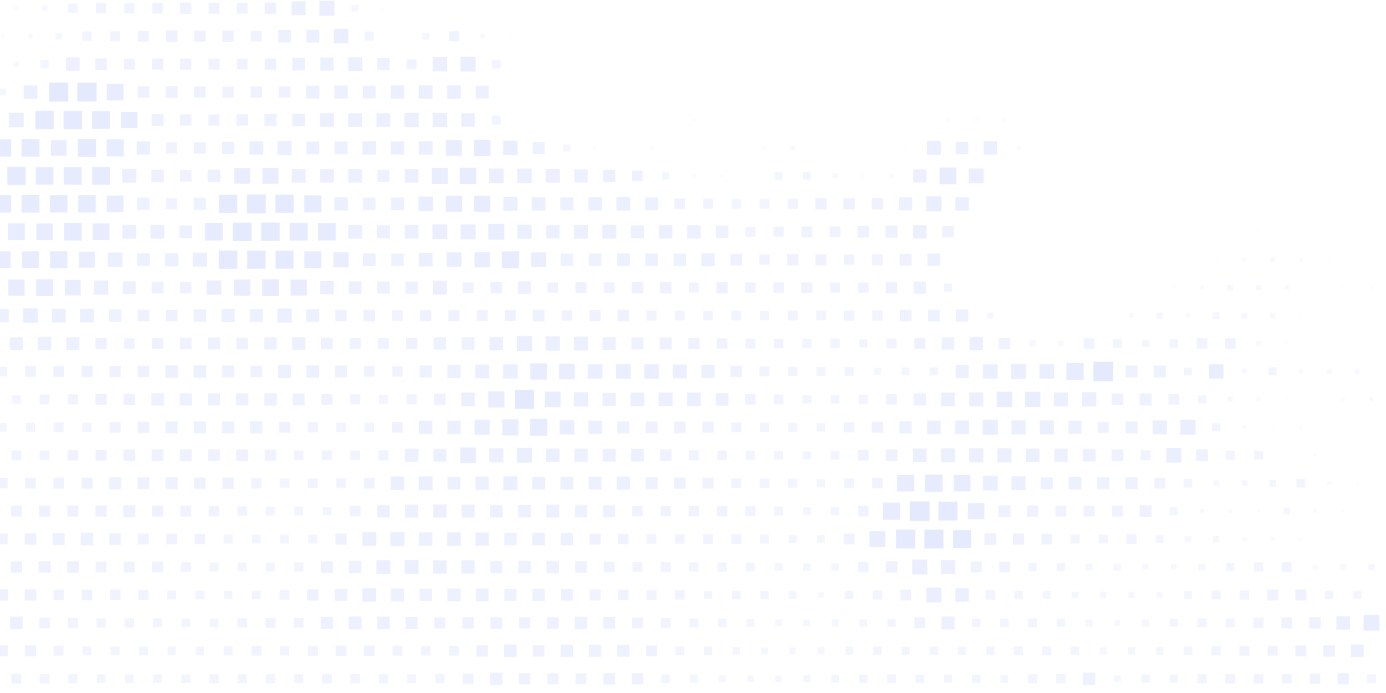 Ценностные   ориентиры   воспитания
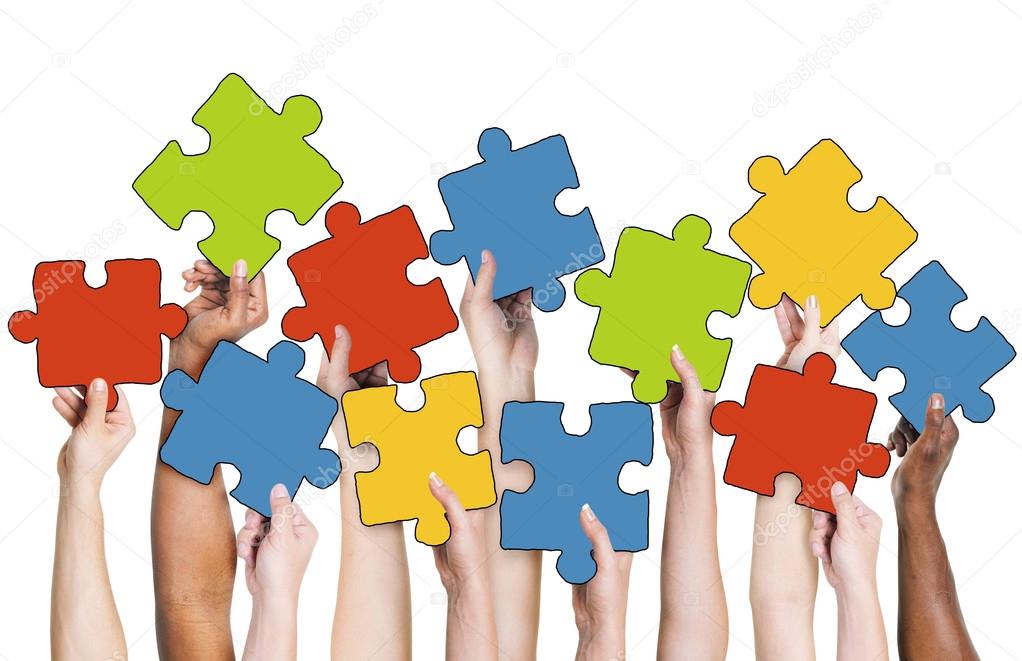 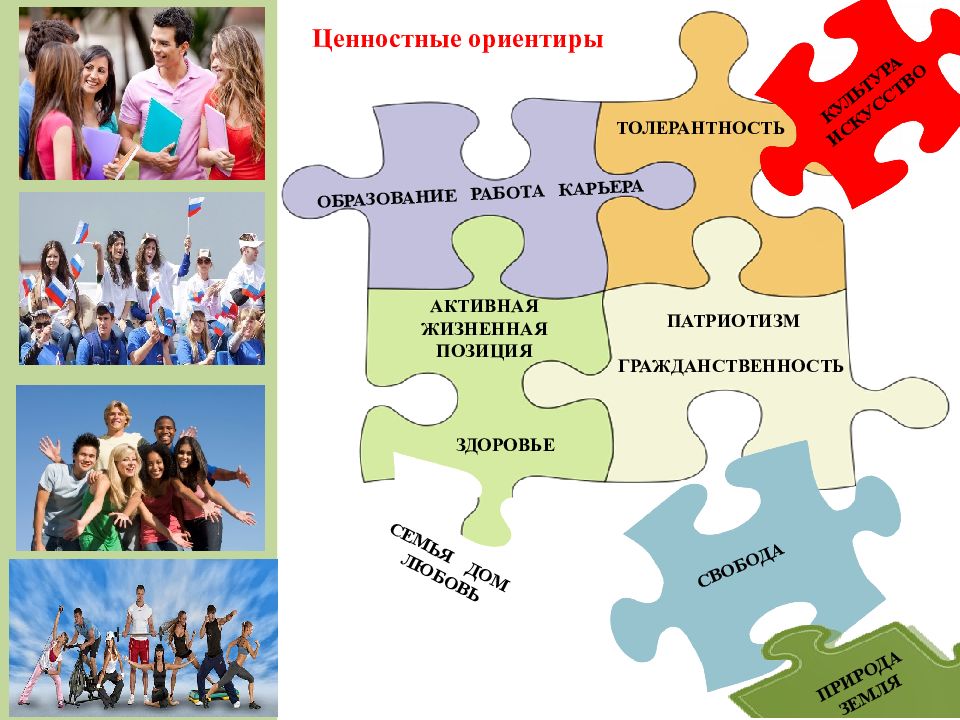 СОТРУДНИЧЕСТВО
ПАТРИОТИЗМ
КУЛЬТУРА
ДОЛГ
ДРУЖБА
РОДИНА
ЧЕЛОВЕК
СОВЕСТЬ
СЕМЬЯ
ГУМАНИЗМ
ТРУД
МИЛОСЕРДИЕ
ЕДИНОЕ ОБРАЗОВАТЕЛЬНОЕ ПРОСТРАНСТВО – ФЕДЕРАЛЬНЫЙ  ПРОЕКТ  «ШКОЛА     МИНПРОСВЕЩЕНИЯ    РОССИИ»
«ШКОЛА     МИНПРОСВЕЩЕНИЯ    РОССИИ» - это центр образования, воспитания и просвещения, объединяющий территориально и духовно детей и взрослых, разные поколения, разные профессии, разные социальные группы для обретения смысла жизни через познание, созидание, нравственные ценности для творческого построения будущего каждого и всех в России.
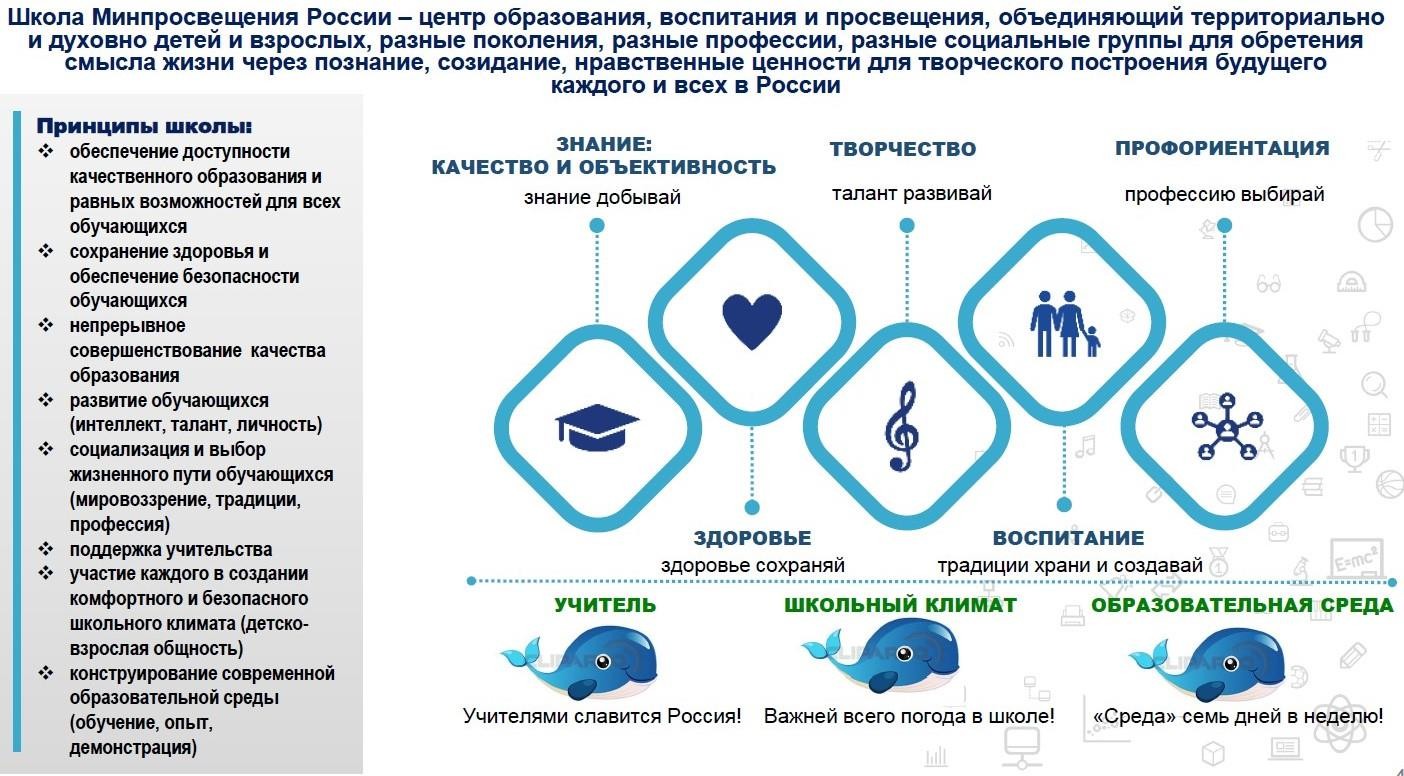 ПРИНЦИПЫ ШКОЛЫ:
*обеспечение доступности качественного образования и равных возможностей для всех обучающихся;
* сохранение здоровья и обеспечение безопасности обучающихся;
* непрерывное совершенствование качества образования;
* развитие обучающихся (интеллект, талант, личность);
* социализация и выбор жизненного пути; 
* поддержка учительства; 
* участие каждого в создании комфортного и безопасного школьного климата; 
* конструирование современной образовательной среды.
ДОШКОЛЬНОЕ  образование
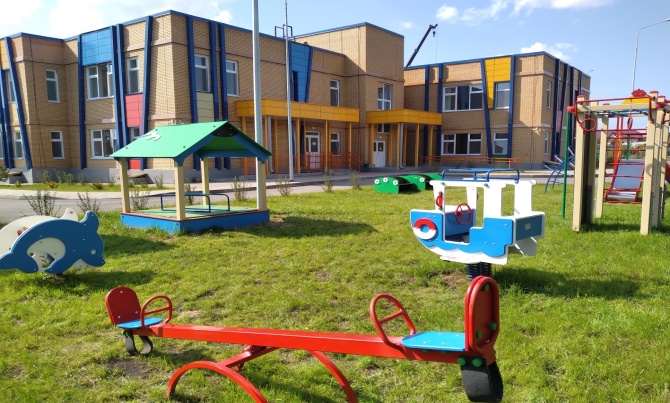 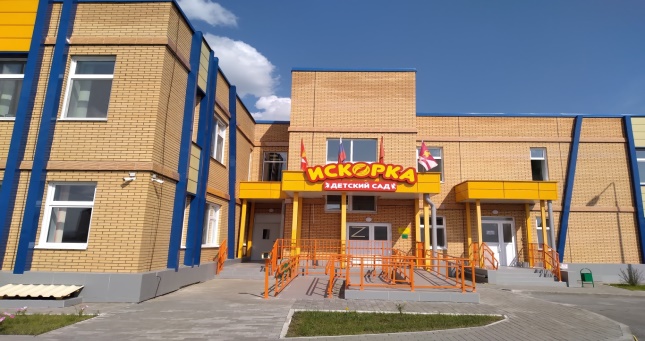 1
3
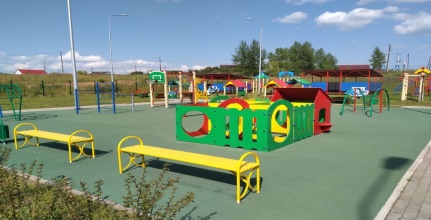 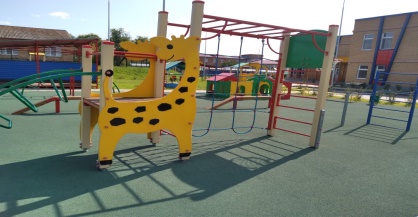 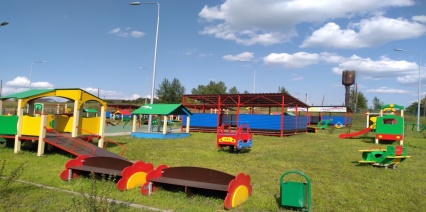 4
2
Концепция  развития  дошкольного  образования  в  Красноярском   крае 
на  период  2022-2025  гг.
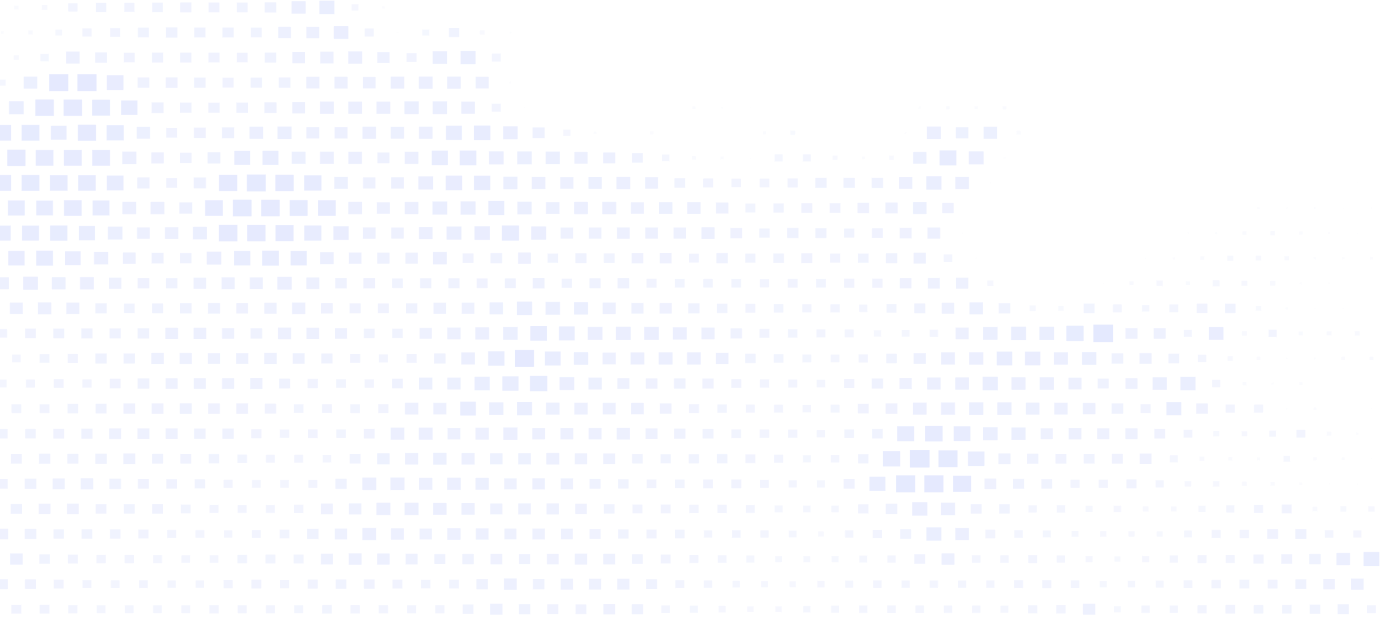 ЗАГОЛОВОКПОДЗАГОЛОВОК
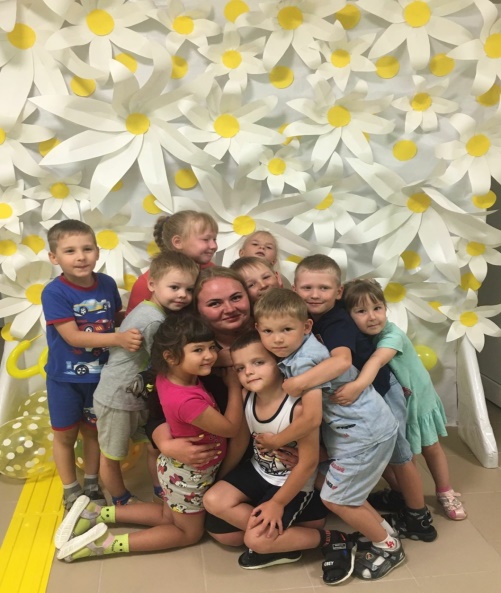 1
индивидуализация образовательного процесса;
развитие у детей технических способностей и навыков изобретательства, логического и пространственного мышления, креативности;
2
сохранение и укрепление здоровья детей дошкольного возраста.
3
ДОШКОЛЬНОЕ образование
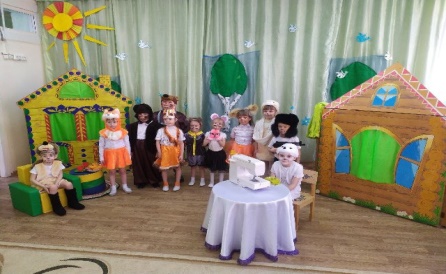 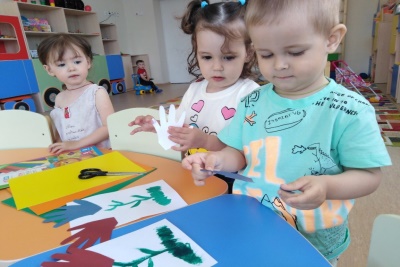 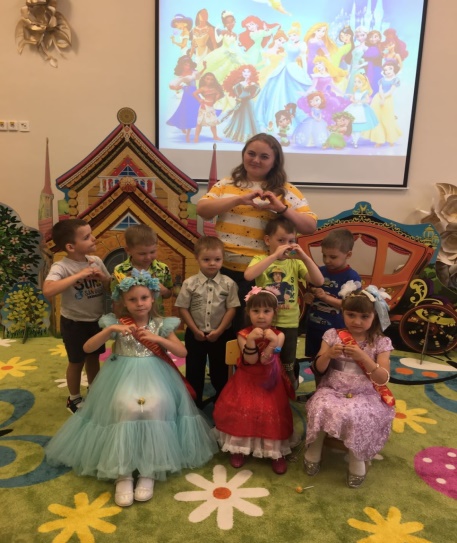 х
х
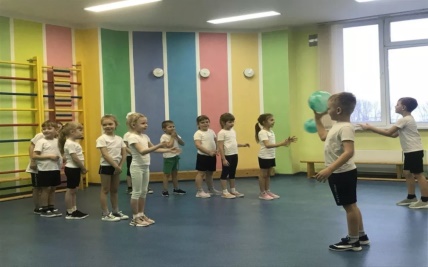 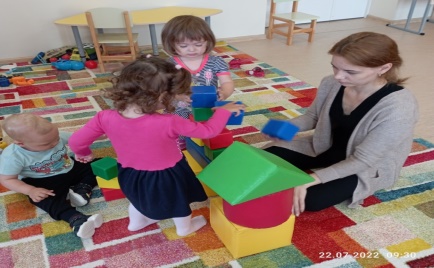 1
3
4
2
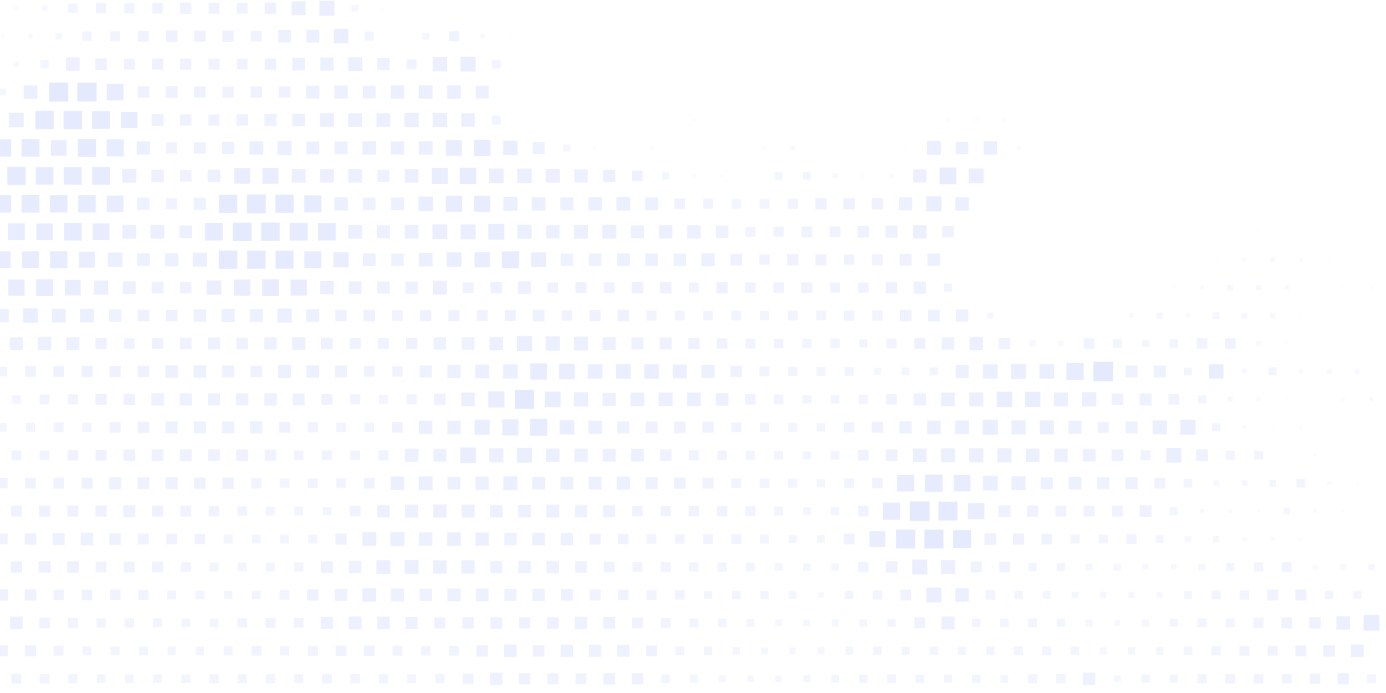 «Воспитатель  года -2022»
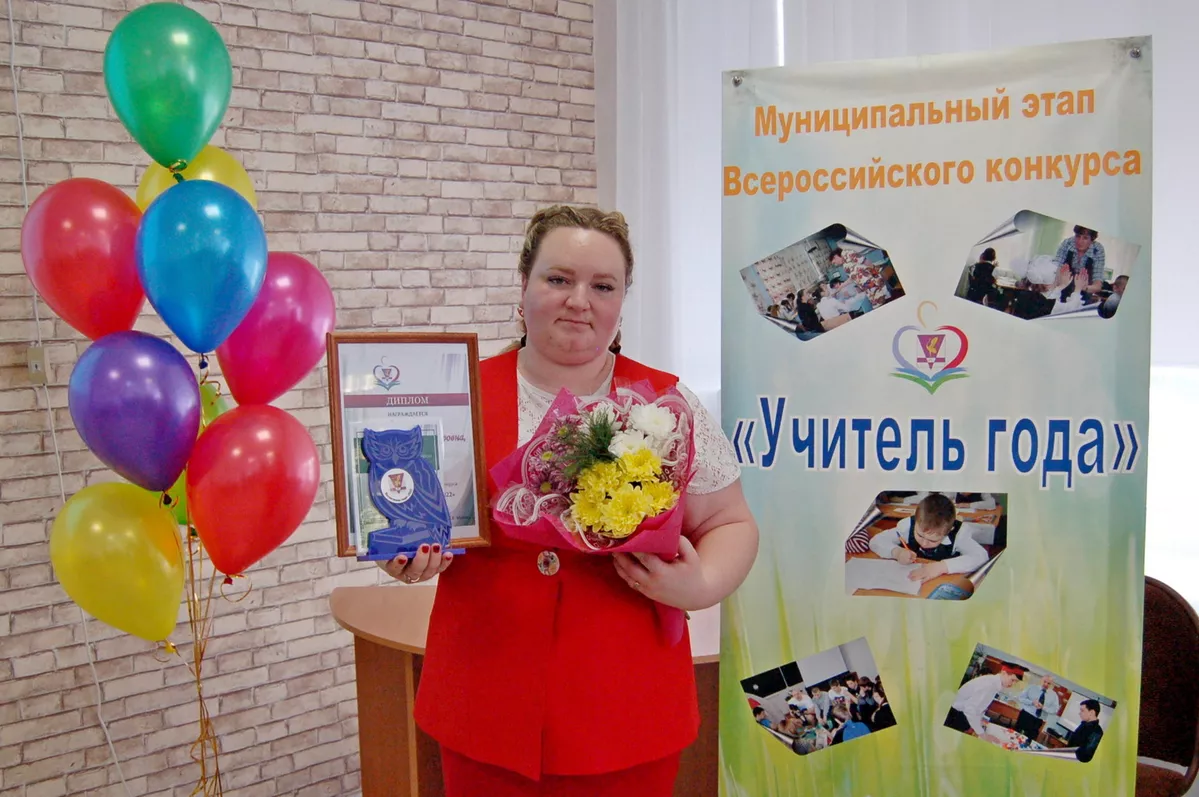 ЧевычеловаЕкатерина Владимировна,воспитатель МБДОУ «Ужурский детский сад №3 «Журавлёнок»
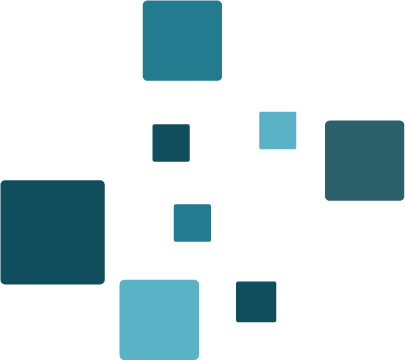 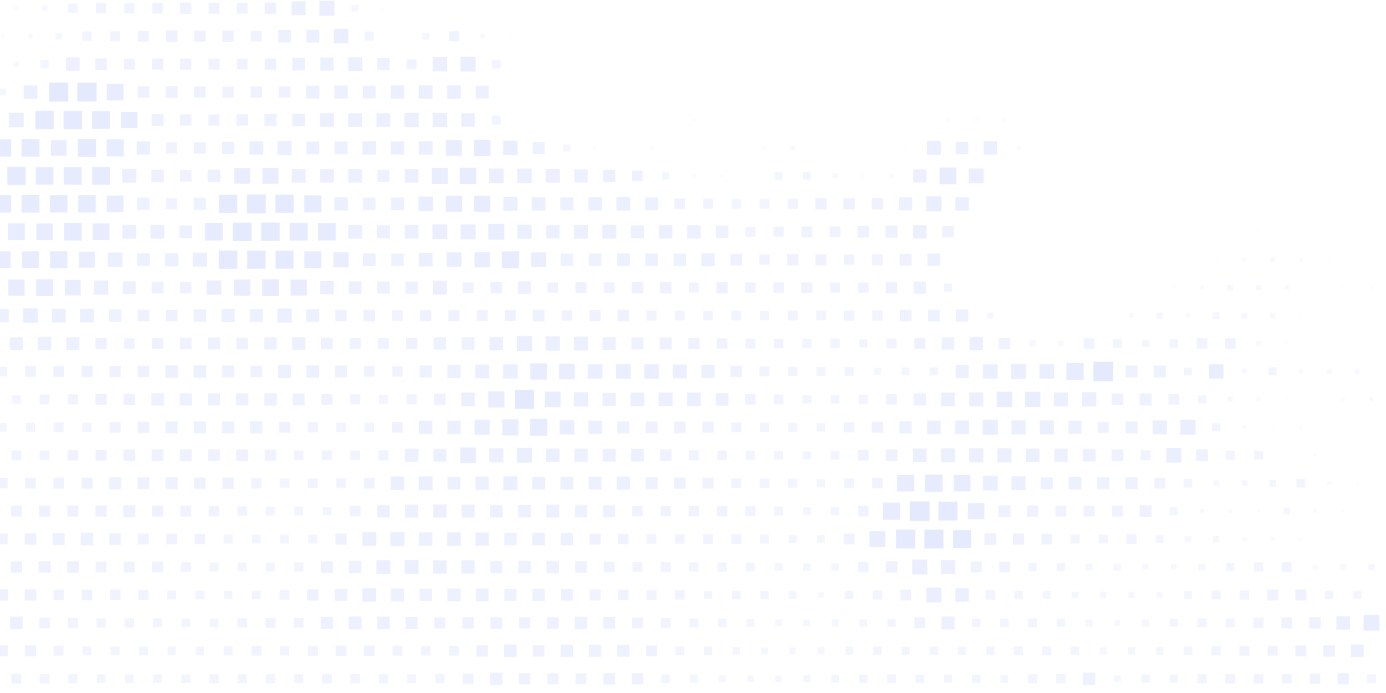 КОНКУРС ПРОФЕССИОНАЛЬНОГО МАСТЕРСТВА
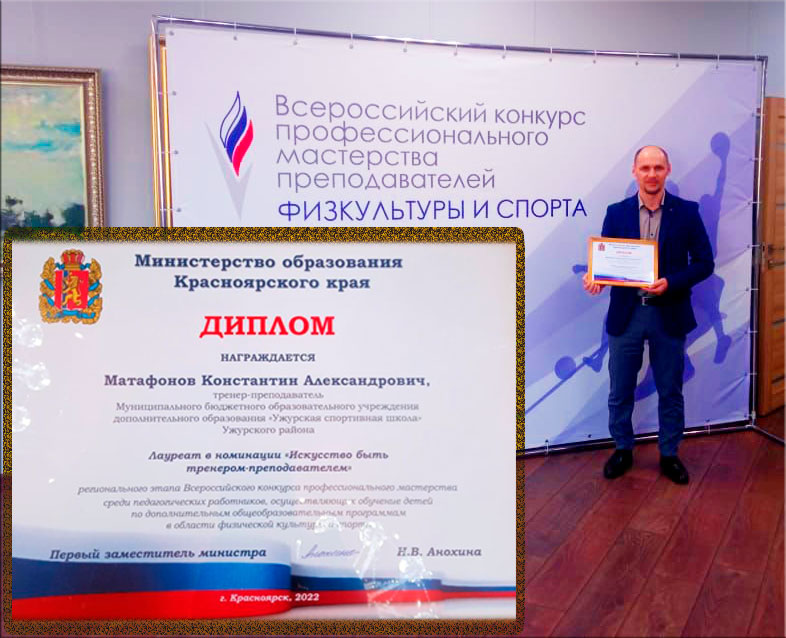 МатафоновКонстантин Александрович,тренер-преподаватель МБОУ ДО «Ужурская спортивная школа»
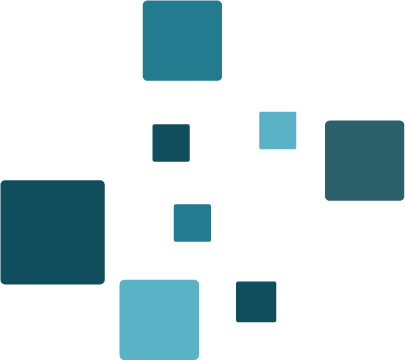 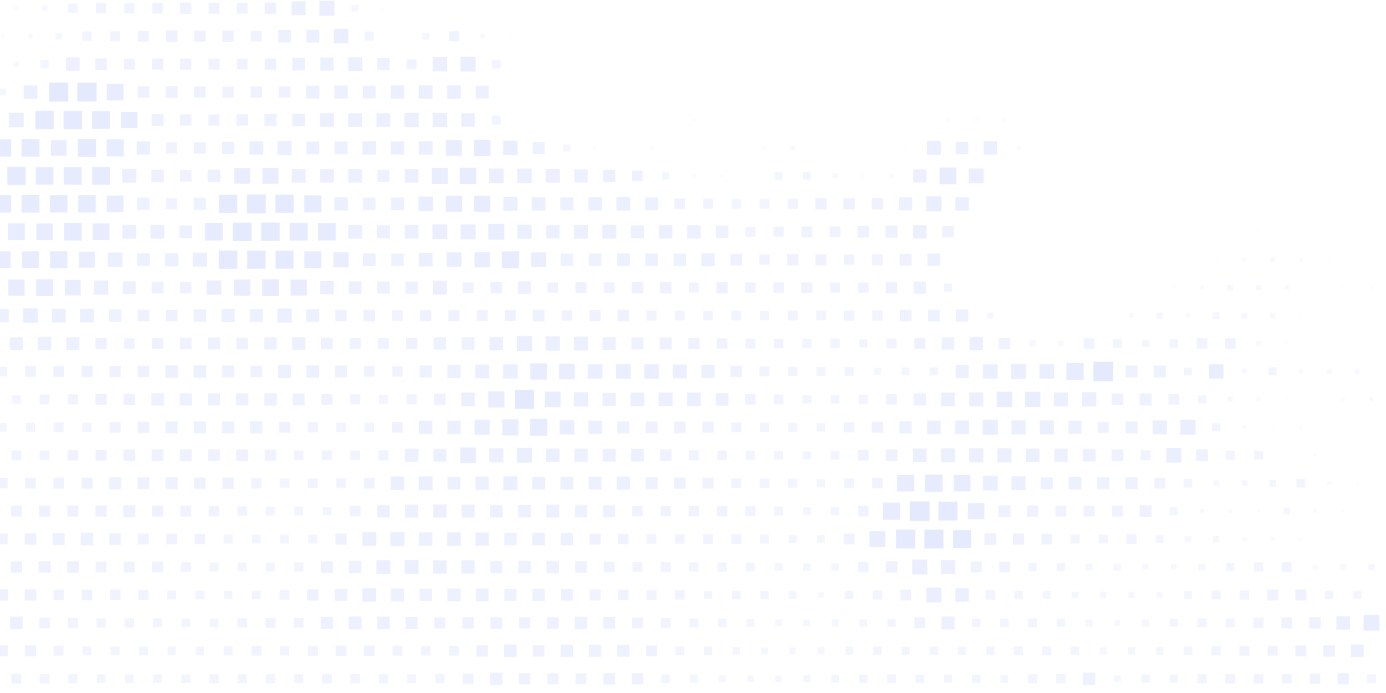 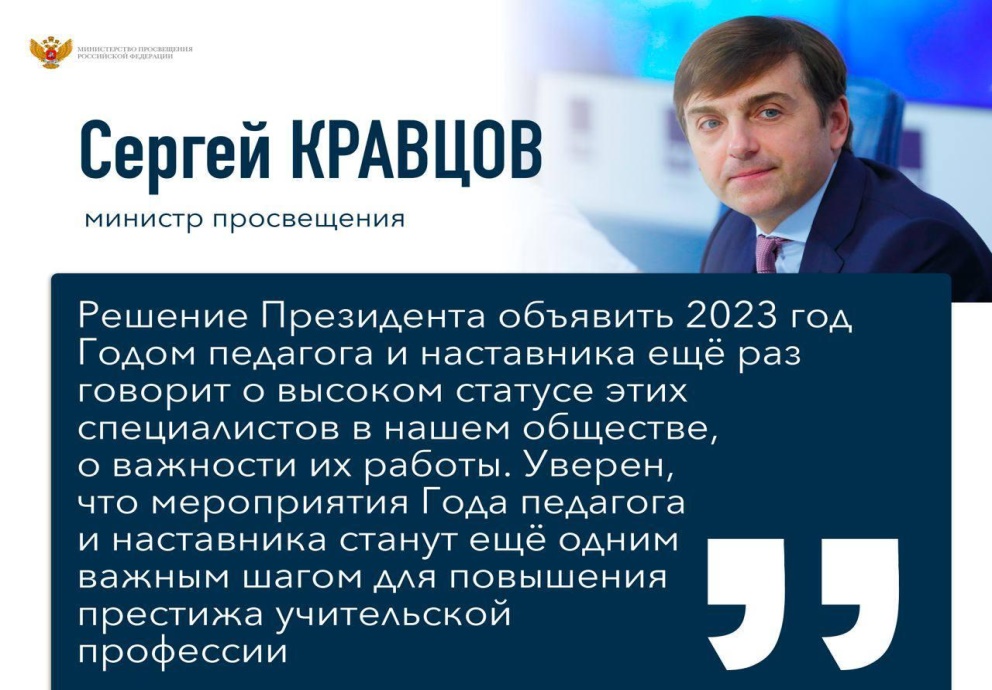 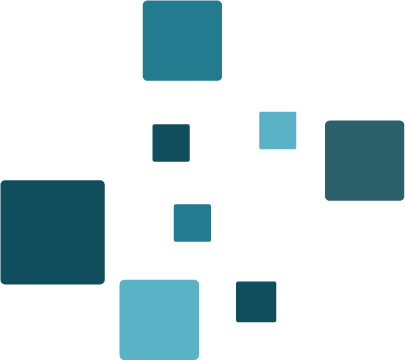 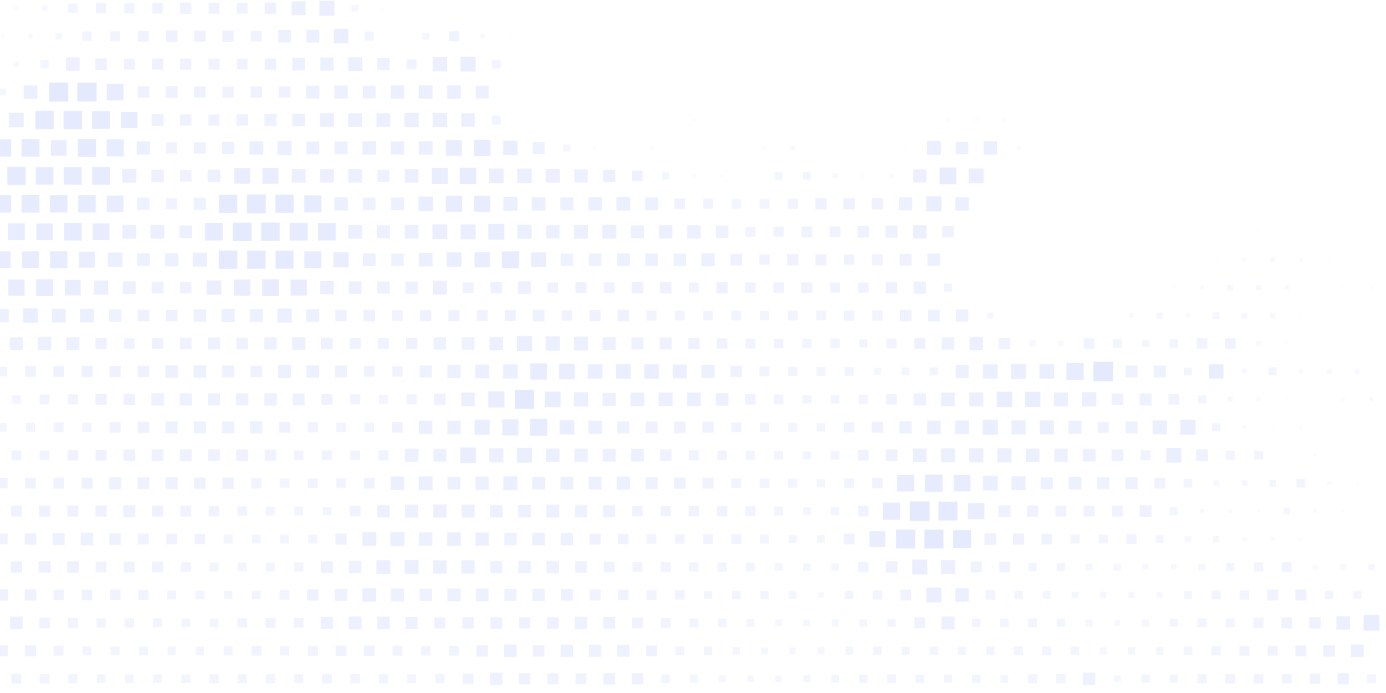 Педагогический корпус
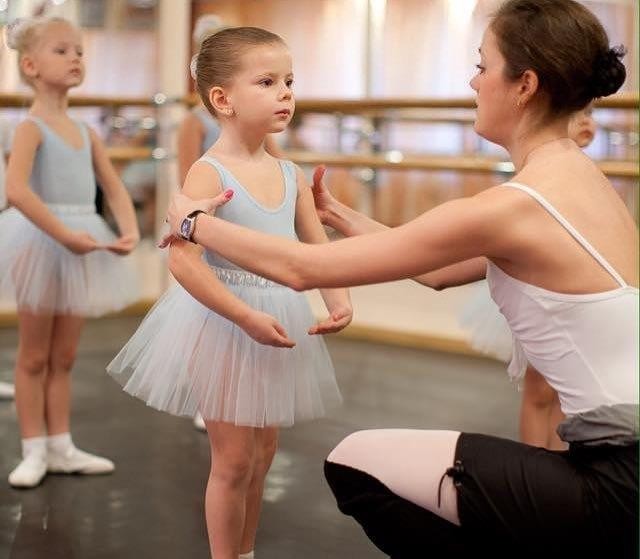 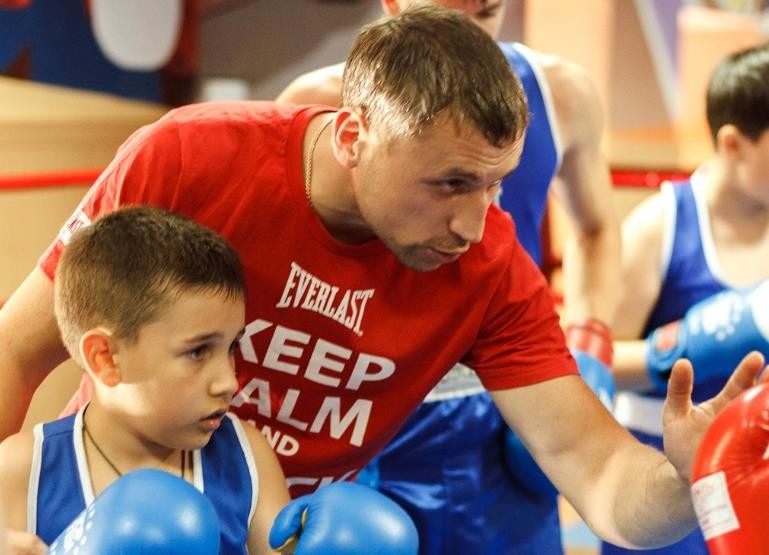 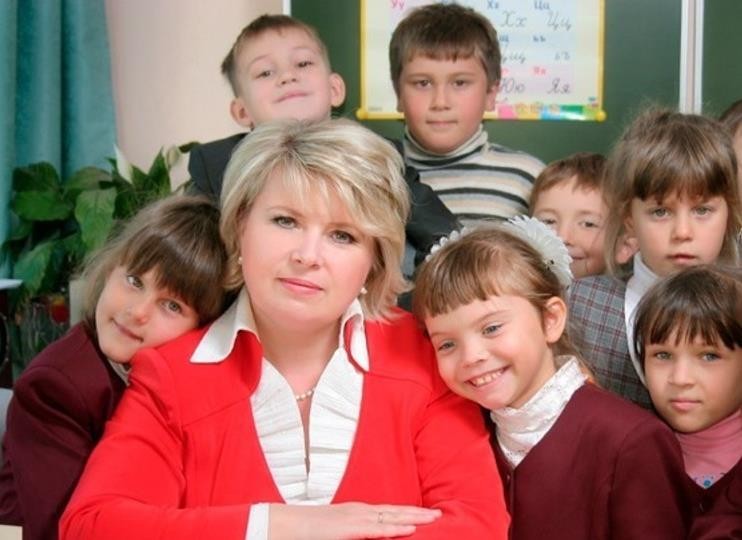 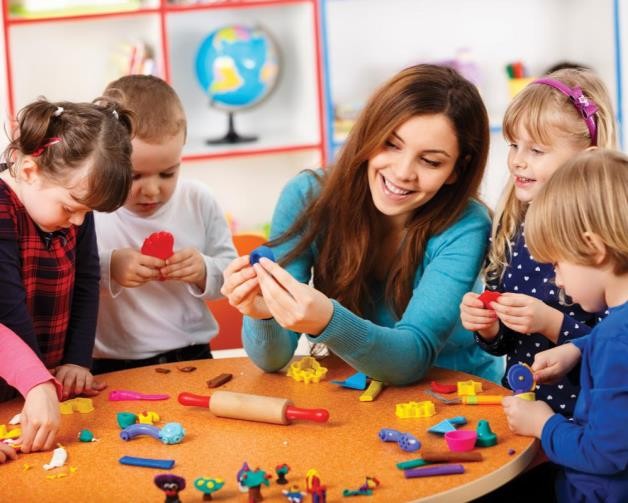 ДОО
педагогических
работников
ДО
педагогических
работников
ОУ
362
99
45
педагогических
работников
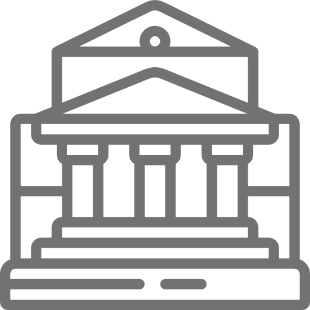 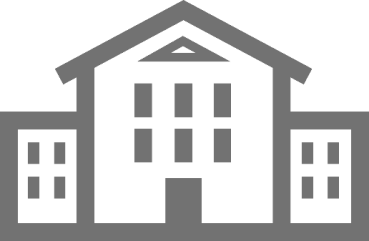 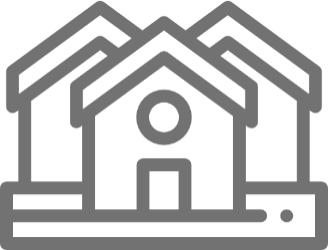 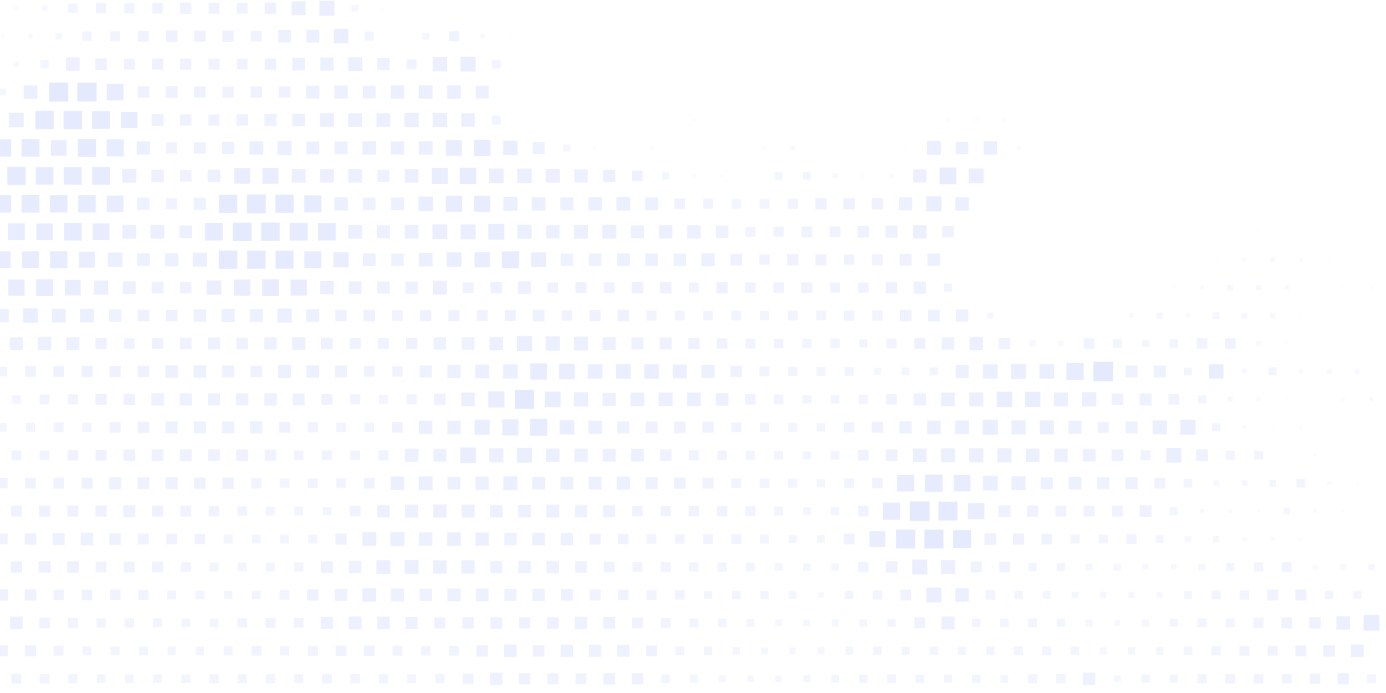 “
Образование - это самообразование в хорошо организованном сообществе.
И тогда “бизнес” учителя меняется коренным образом. Мы - специалисты по наладке систем самообразования и по созданию систем хорошо организованных образовательных сообществ.
Е. Казакова
Как научить учителя «делать ребенка хозяином процесса обучения», 
а ему самому быть «мастером по отладке»?
На сегодня наука и практика дает учителю выбор содержания, отвечает на вопрос: о чем собственно идет речь
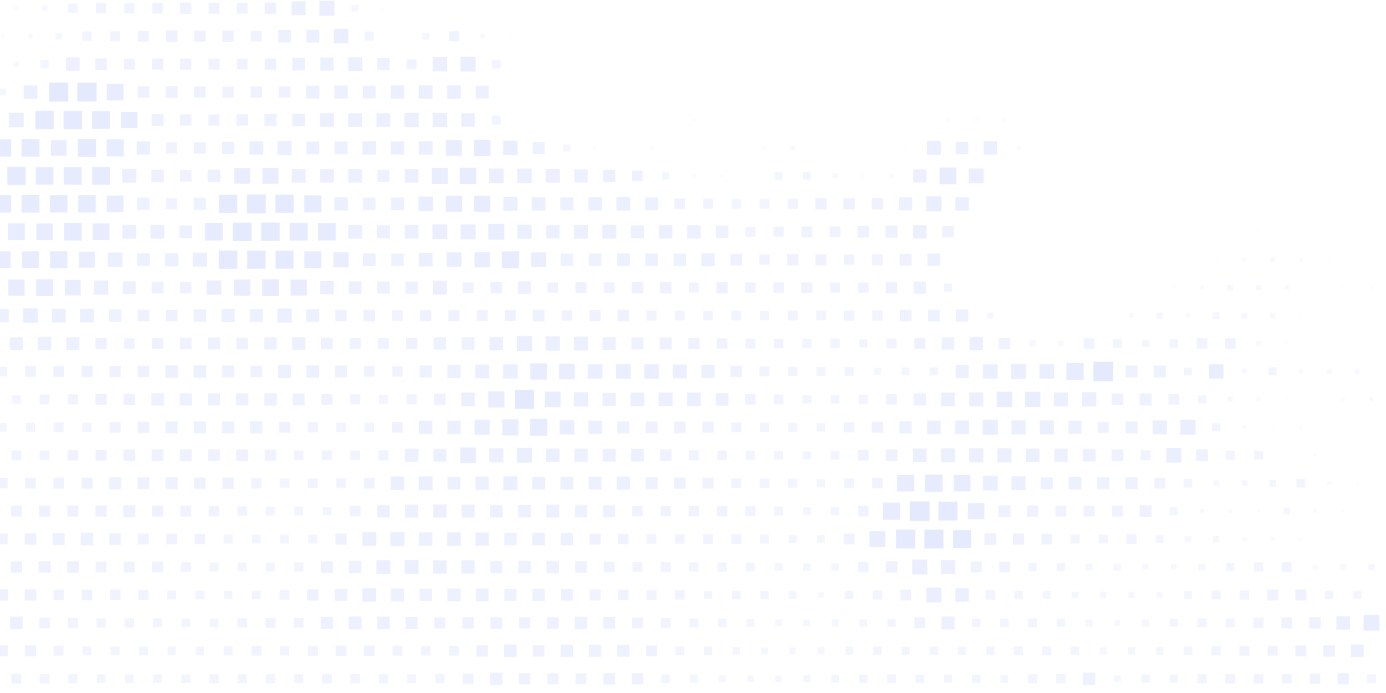 Индивидуальные образовательные маршруты
ИНДИВИДУАЛЬНЫЕ ОБРАЗОВАТЕЛЬНЫЕ  МАРШРУТЫ:
ММС
Программы повышения квалификации:  стартовая и итоговая диагностика
Треки профмастерства
Диагностика в рамках корпоративного
заказа

Для внедрения современных технологий  сопровождения  профессионального развития  разработана   
МУНИЦИПАЛЬНАЯ  МОДЕЛЬ  НАСТАВНИЧЕСТВА

В ЦНППМ ККИПК апробируется цифровая среда  (Эра-Скоп) для размещения ИОМ педагогов
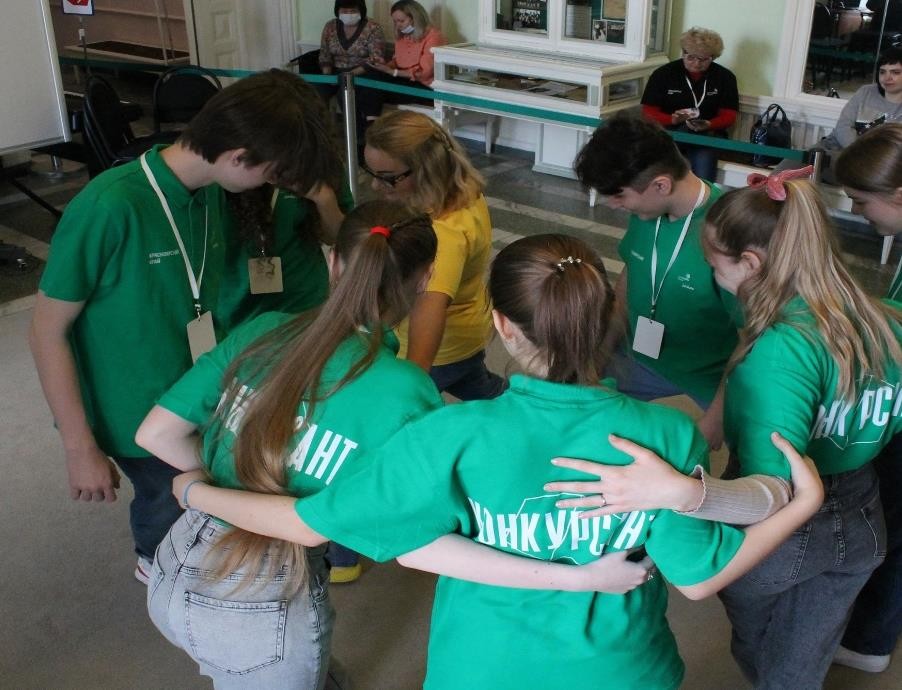 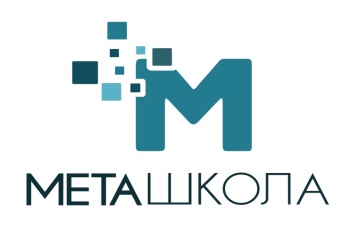 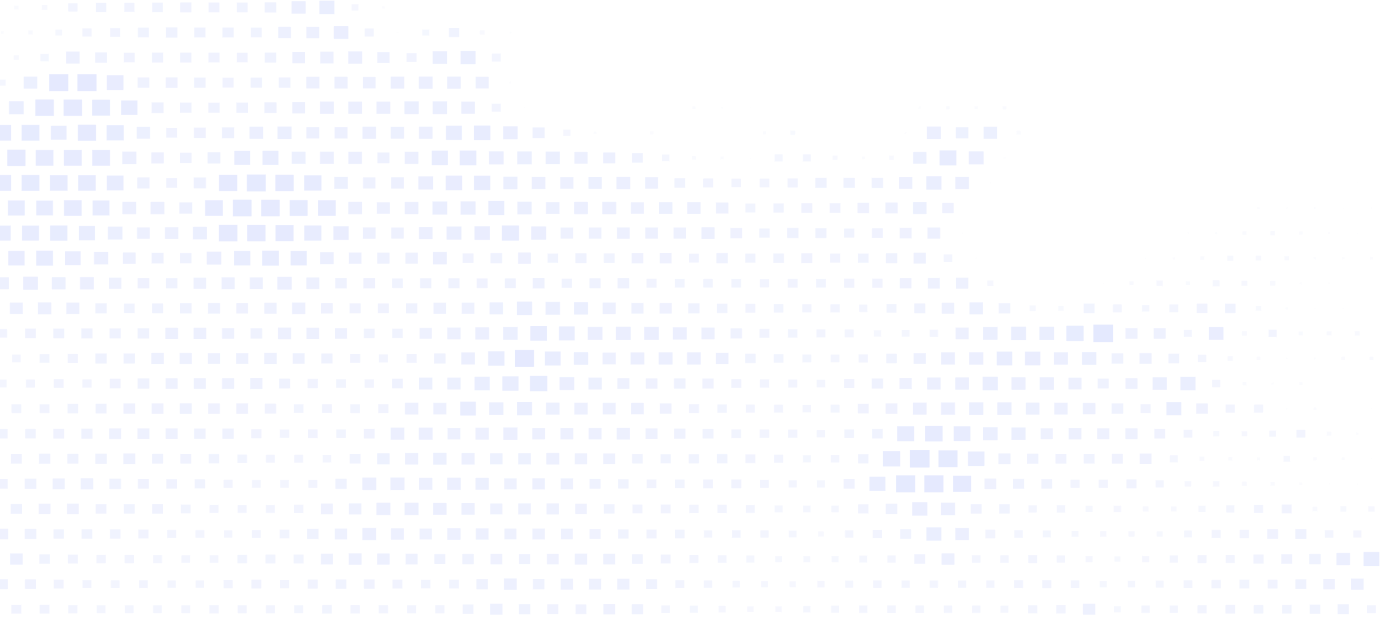 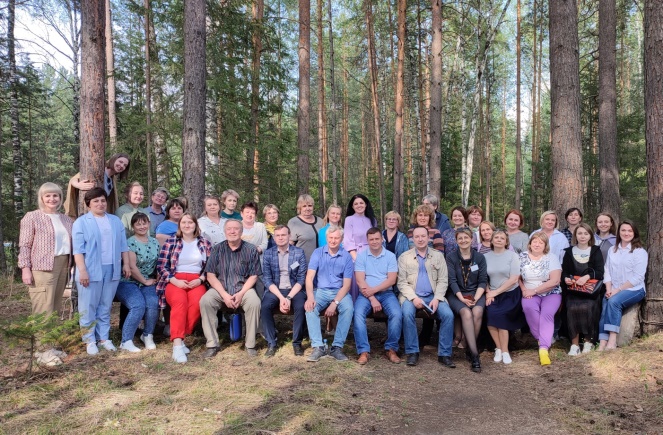 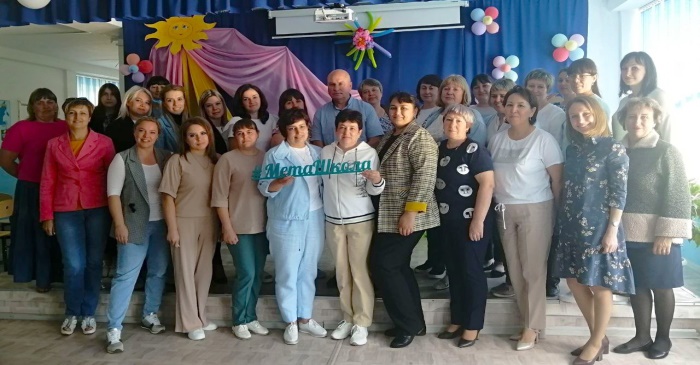 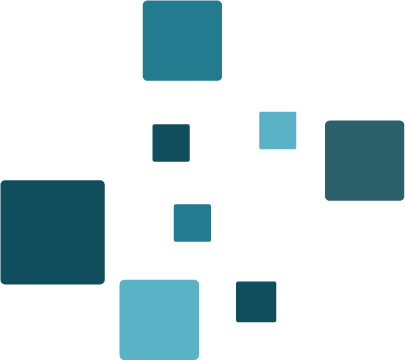 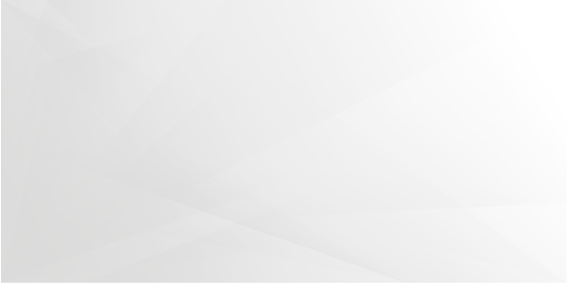 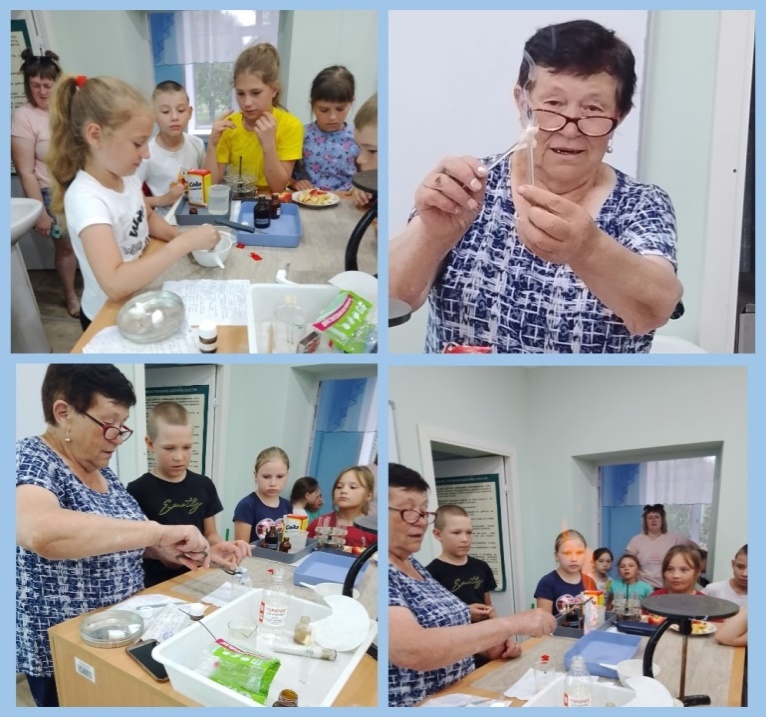 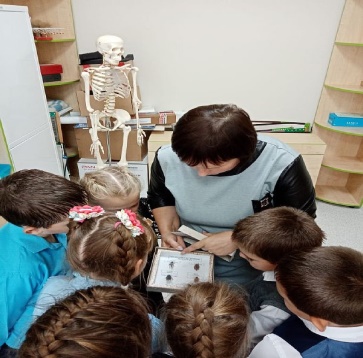 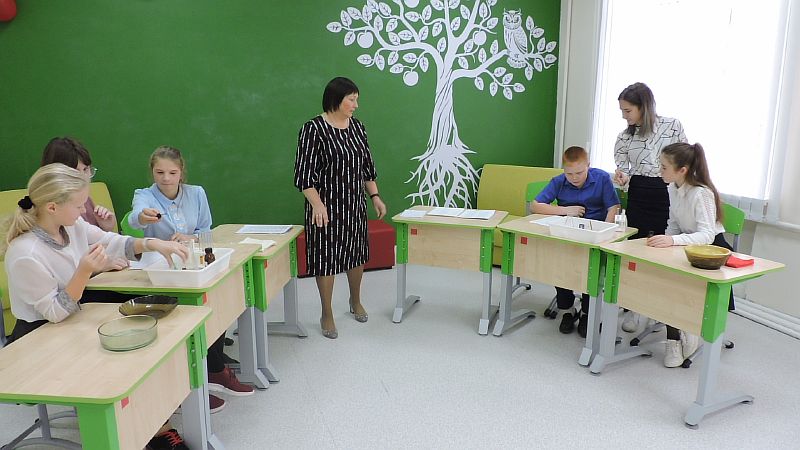 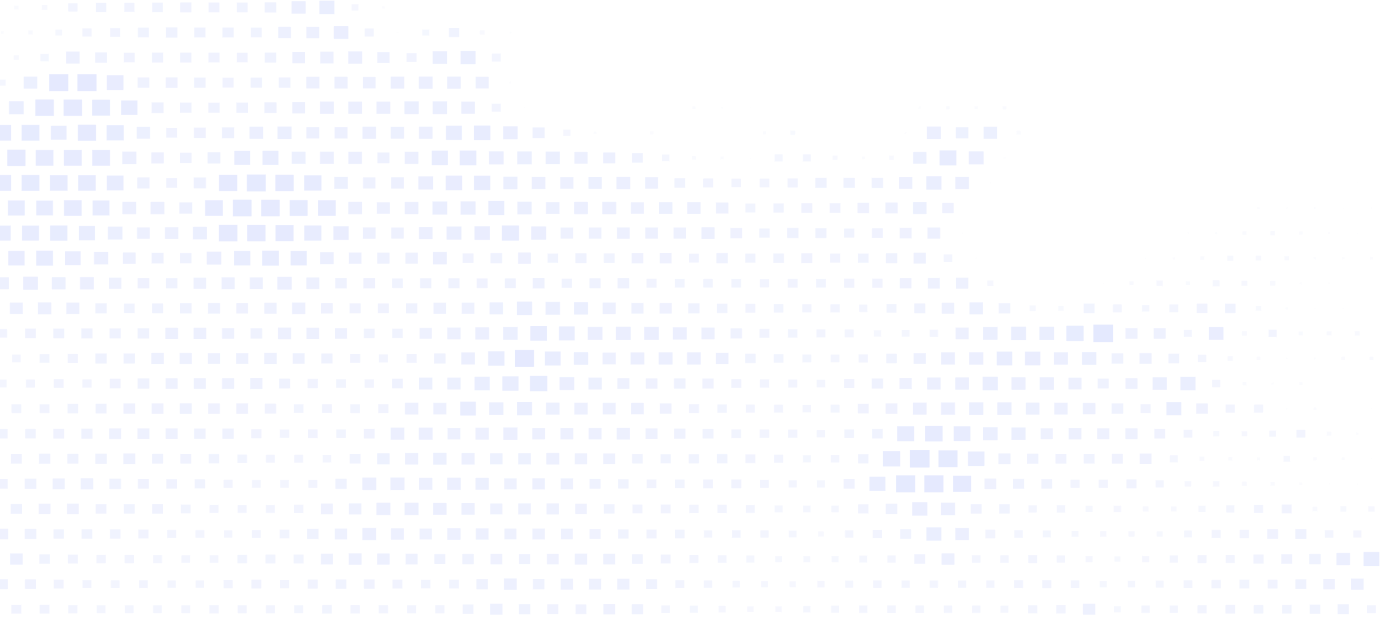 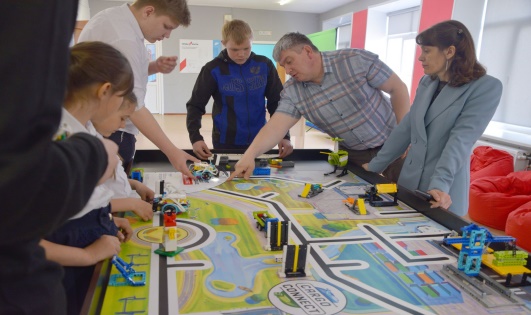 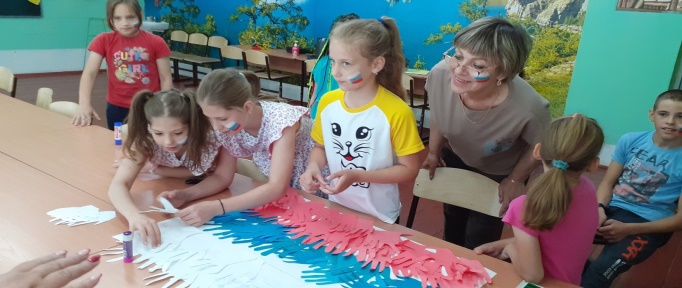 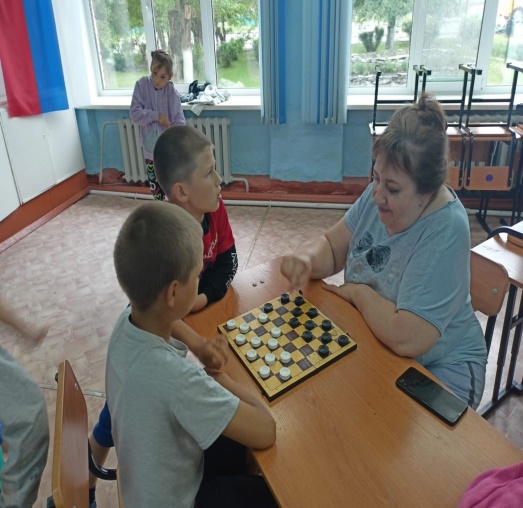 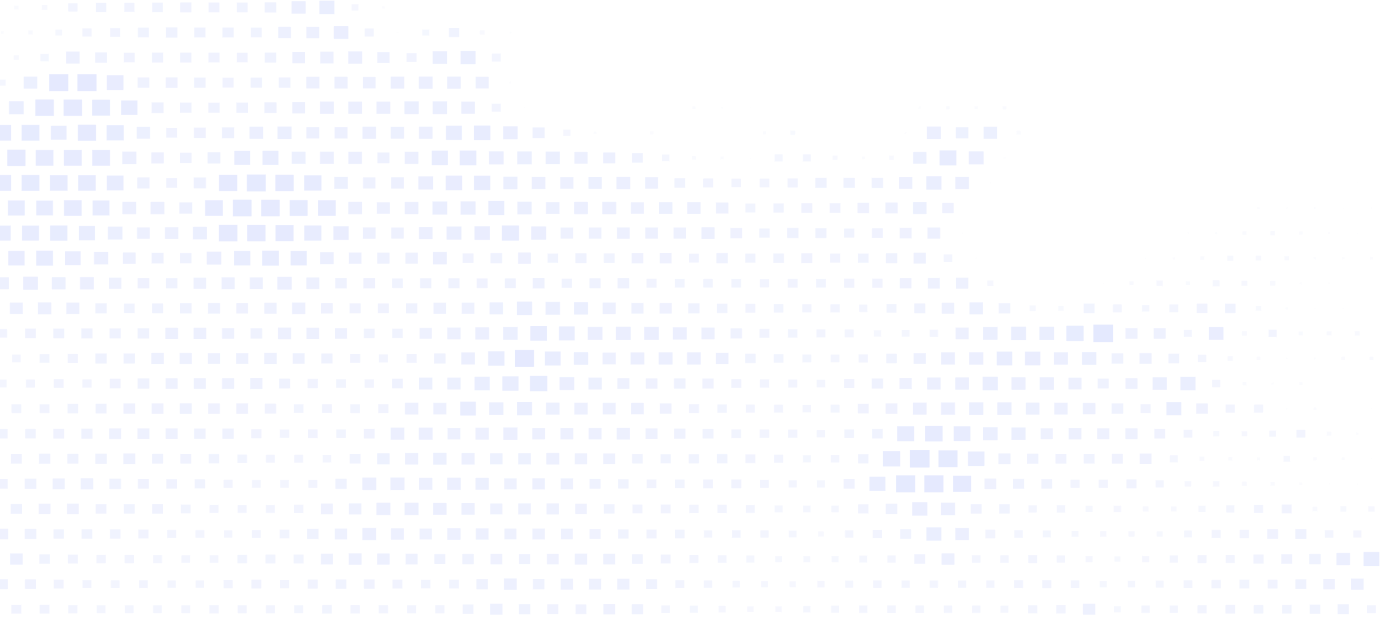 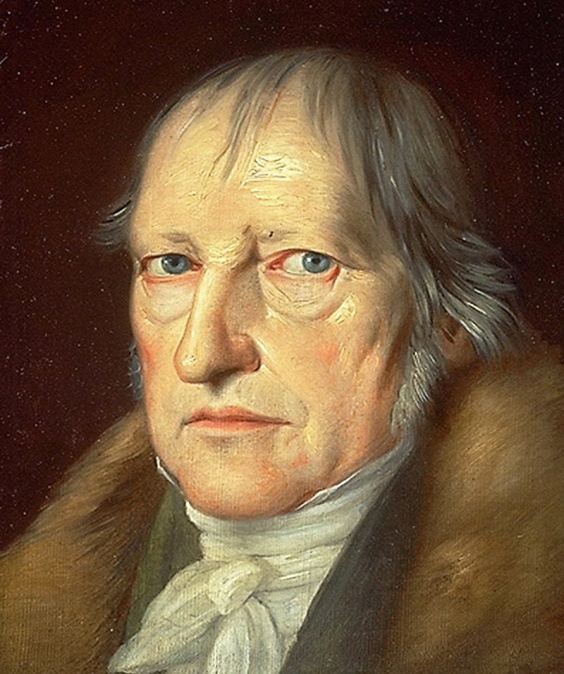 «Речь – удивительно сильное средство, но нужно много ума, чтобы пользоваться им»
Георг Вильгельм Фридрих Гегель 
немецкий философ
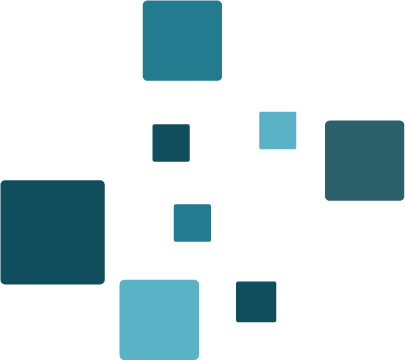 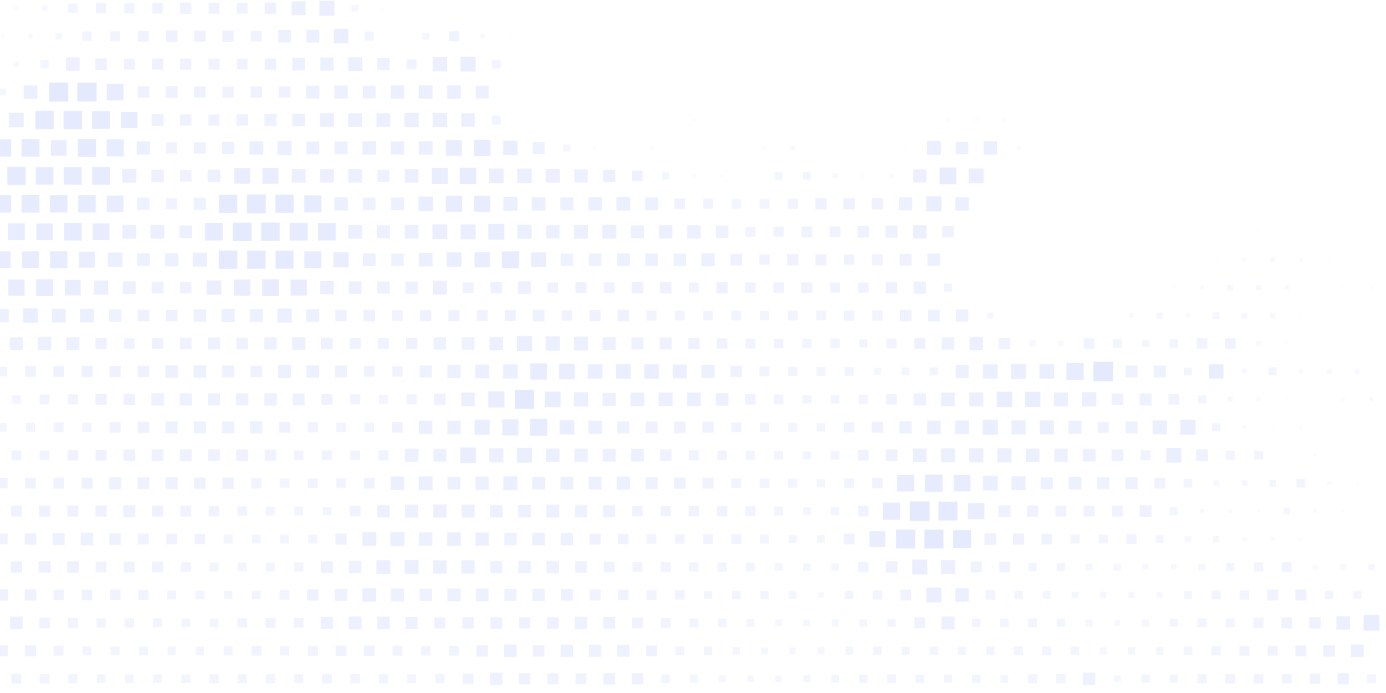 РАЗГОВОР О ВАЖНОМ
ЦИКЛ КЛАССНЫХ ЧАСОВ
34 УЧЕБНЫХ НЕДЕЛИ
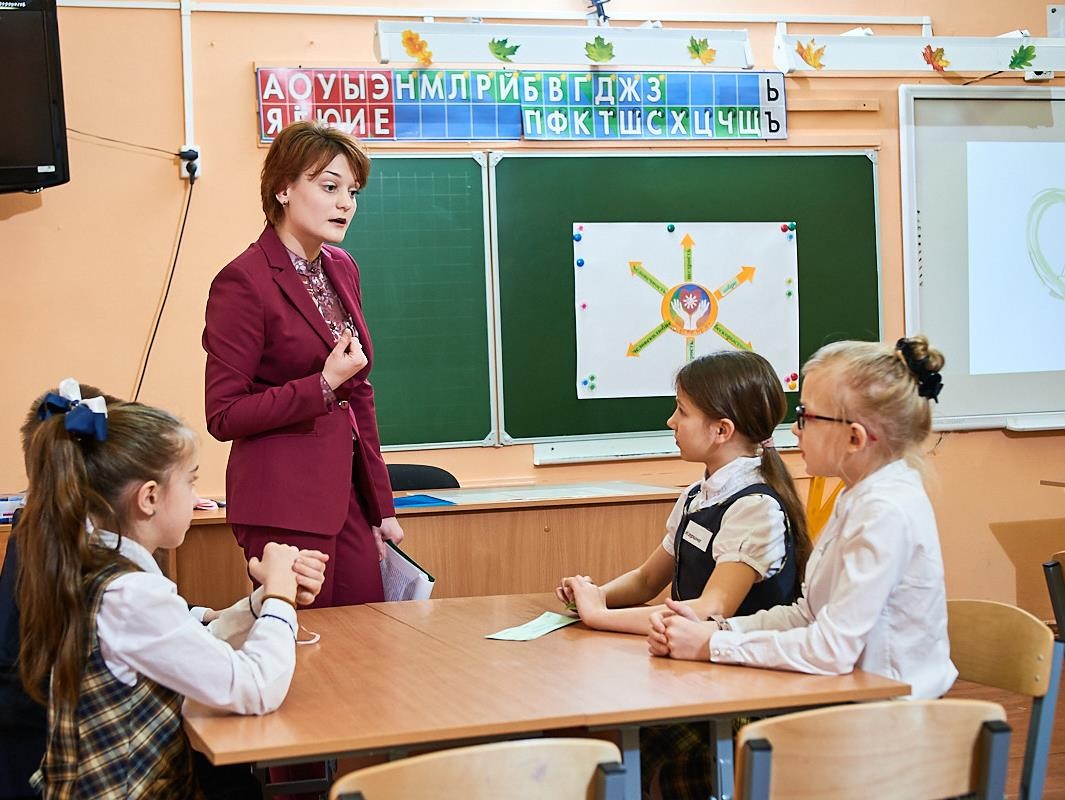 Разработка
специальных планов
1-2 классы
3-4 классы
5-7 классы
8-9 классы
10-11 классы
Визуализированный контент
Интерактивные задания
ОТВЕТСТВЕНННЫЙ ЗА ПРОВЕДЕНИЕ КЛАССНЫХ ЧАСОВ – КЛАCСНЫЙ РУКОВОДИТЕЛЬ
05.09.2022 СТАРТ ВО ВСЕХ ШКОЛАХ И ВО ВСЕХ КЛА13ССАХ
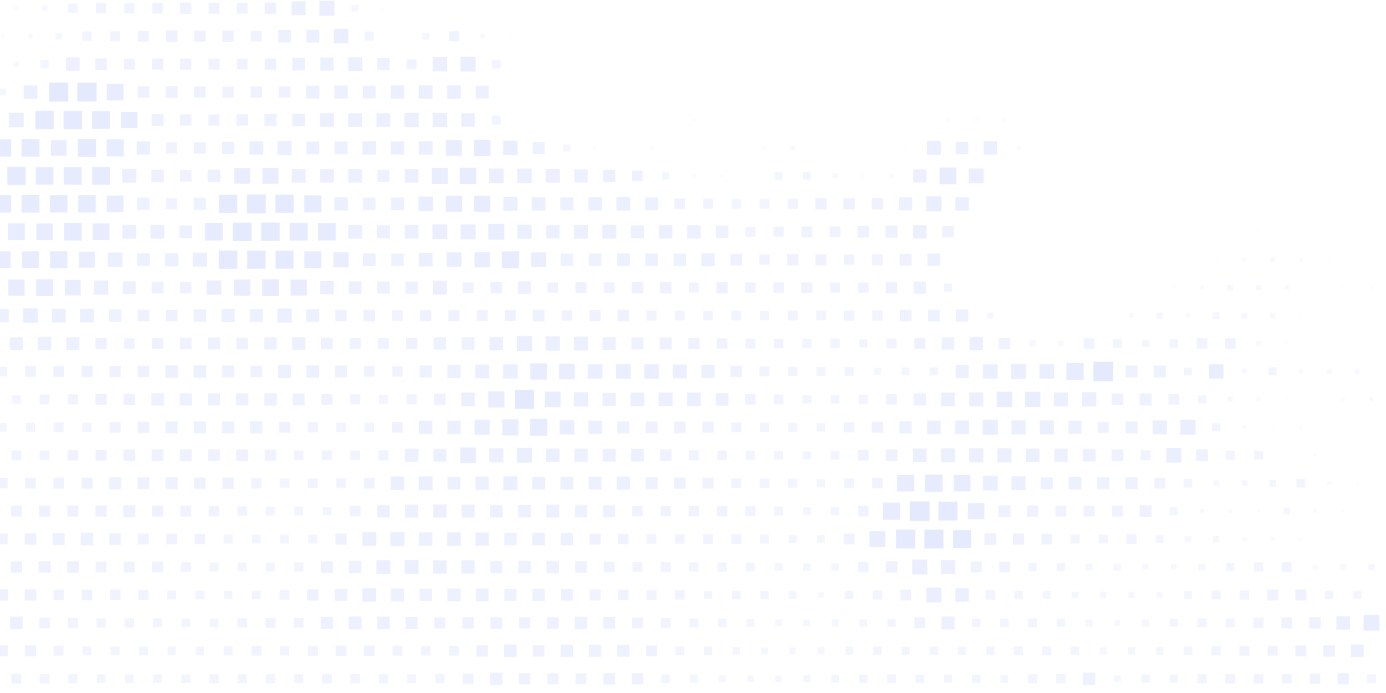 НОРМАТИВНАЯ БАЗА
ФЕДЕРАЛЬНЫЕ ГОСУДАРСТВЕННЫЕ ОБРАЗОВАТЕЛЬНЫЕ СТАНДАРТЫ
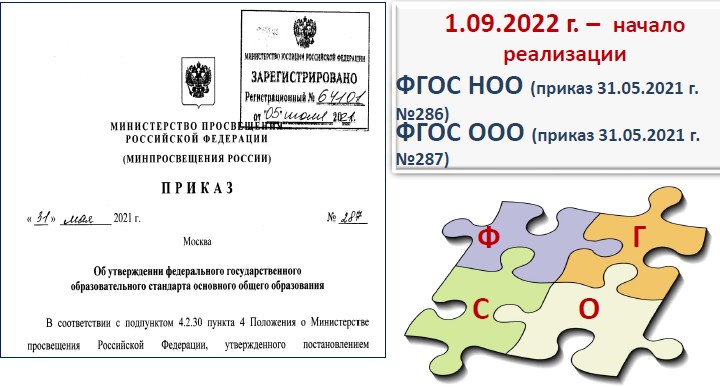 НОРМАТИВНАЯ БАЗА
ФУНКЦИОНАЛЬНАЯ ГРАМОТНОСТЬ
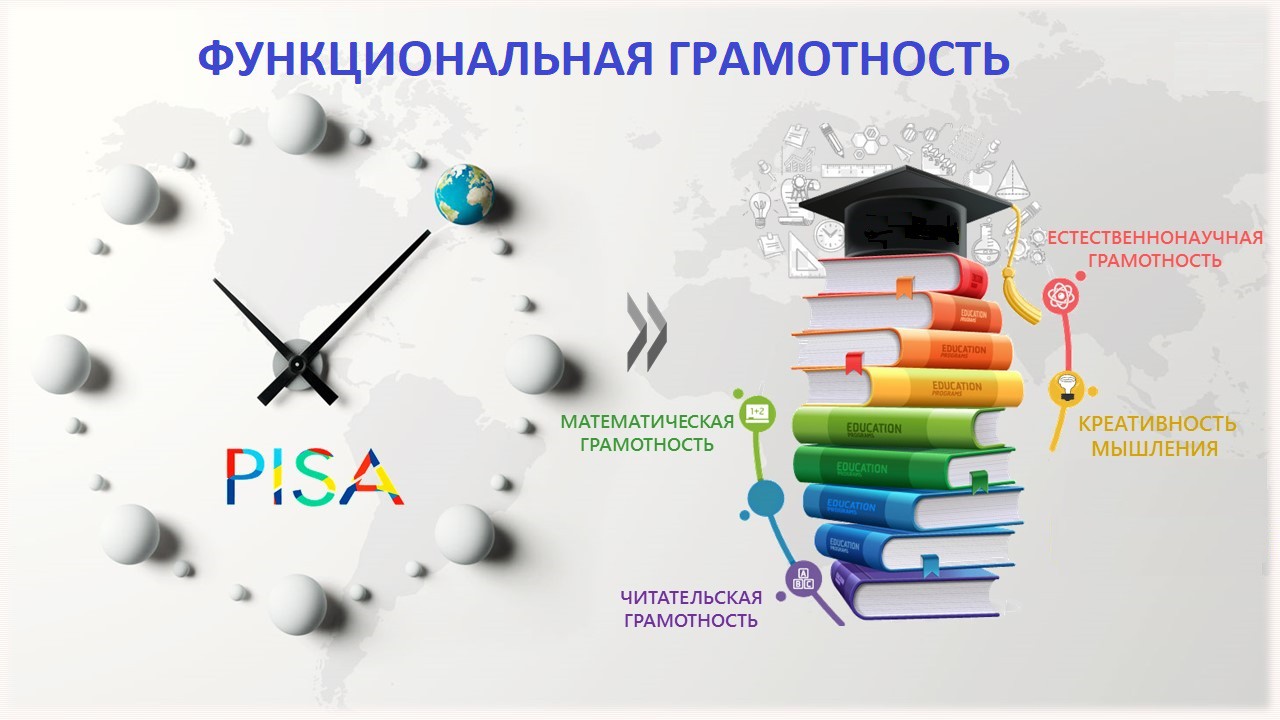 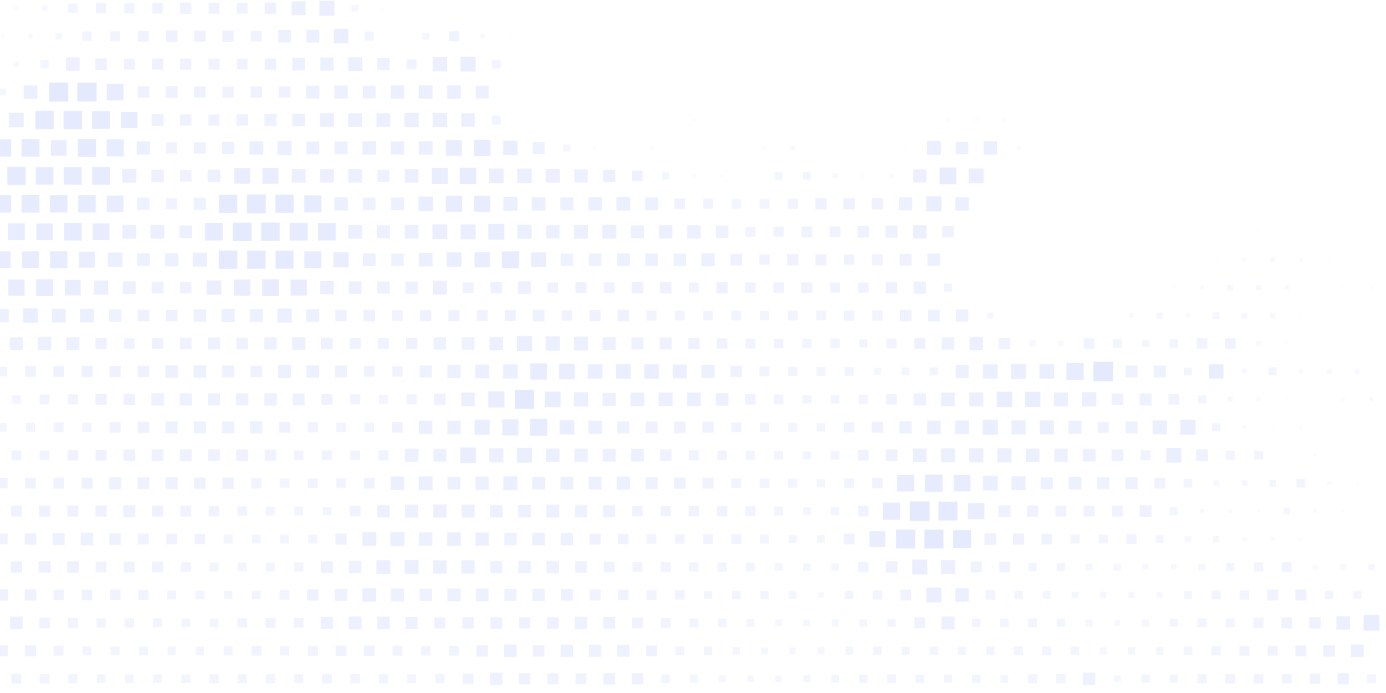 Психолого-ПЕДАГОГИЧЕСКИЕ  КЛАССЫ
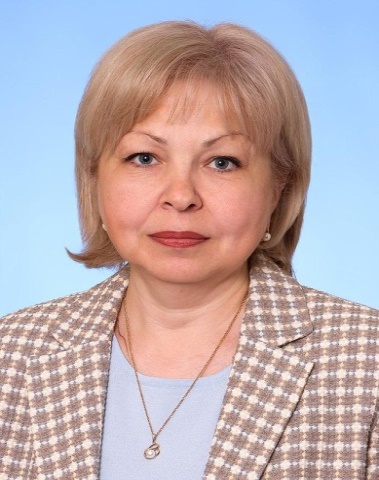 «Если не формировать у школьников интерес к профессии учителя, исследовательской и проектной деятельности, которые напрямую относятся к характеристикам современного педагога, не создавать условия для развития креативного, критического мышления, то чуда не произойдет — осознанного прихода в профессию не случится. Для того, чтобы в профессию пришел «педагогически одаренный обучающийся», взрослым, управленцам и профессиональному сообществу надо хорошо поработать. Именно для этого мы объединяем усилия…».
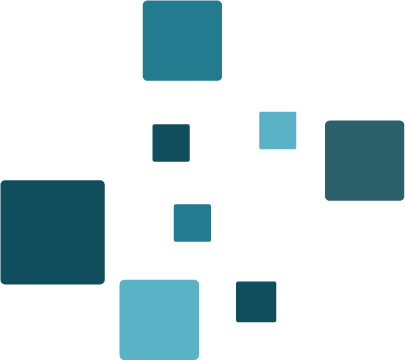 Мария Валерьевна Холина,
 и. о. ректора КГПУ им. В. П. Астафьева
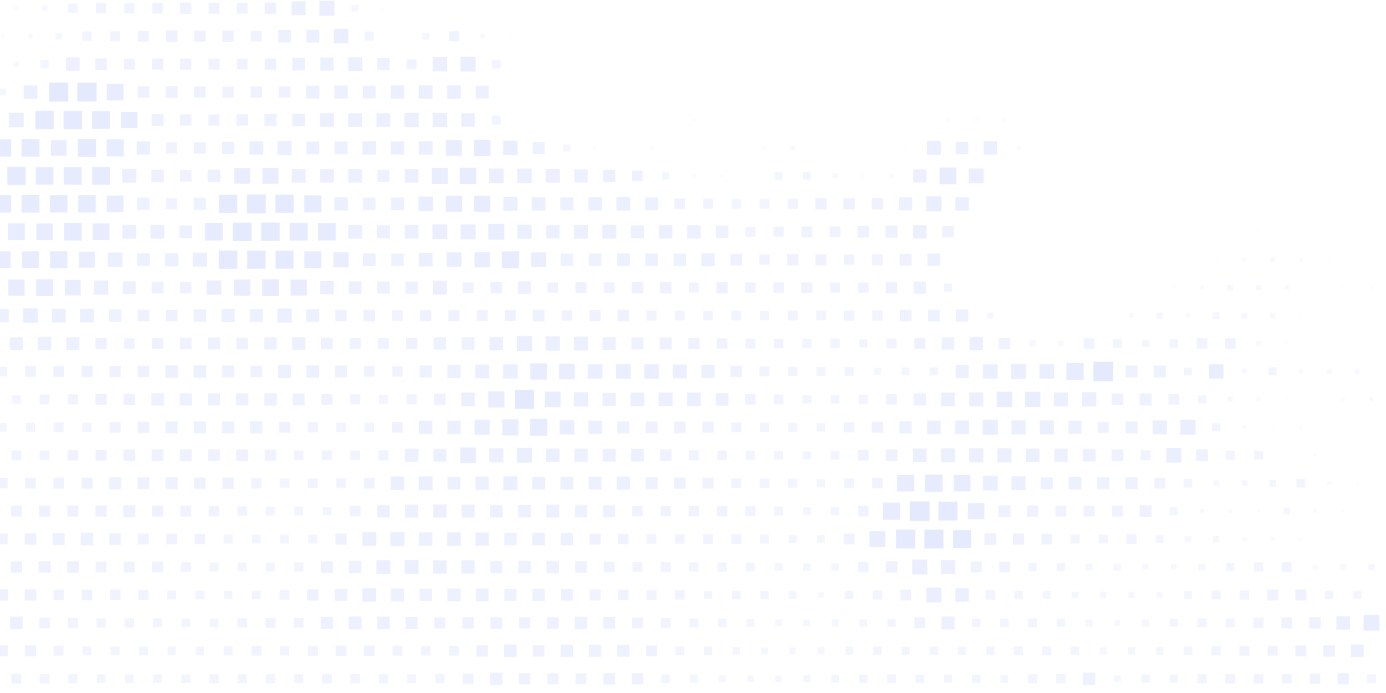 Муниципальный фестиваль  «BOOM - 2022»
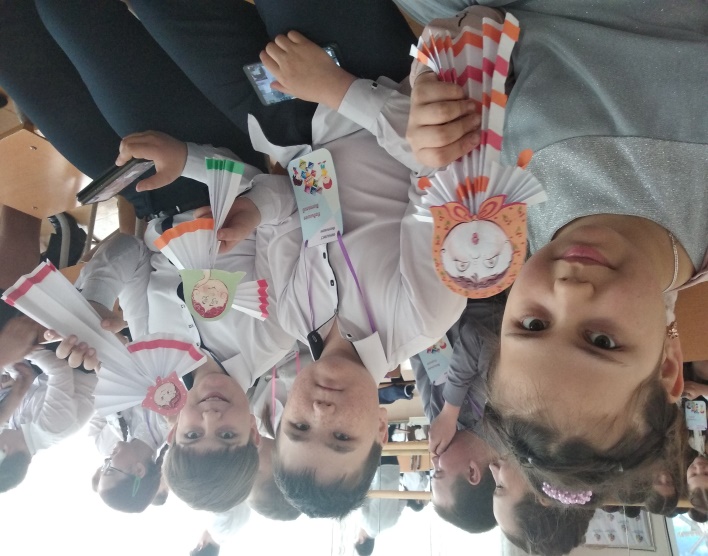 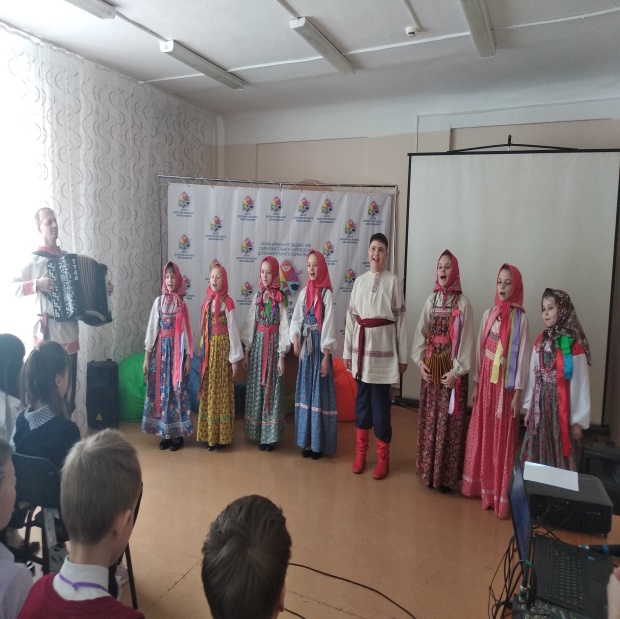 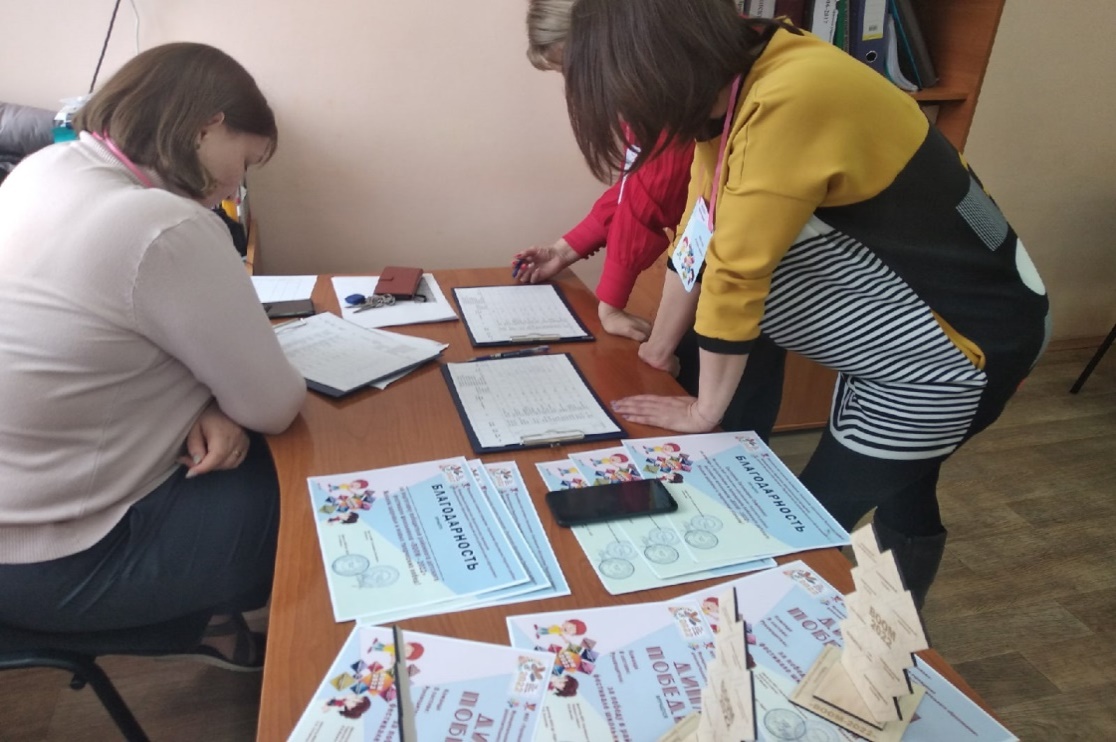 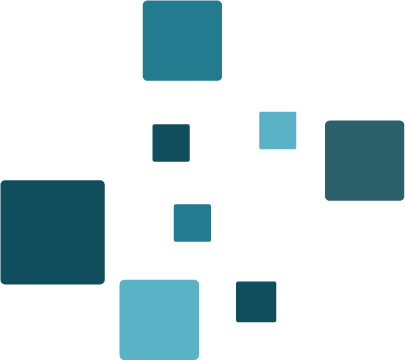 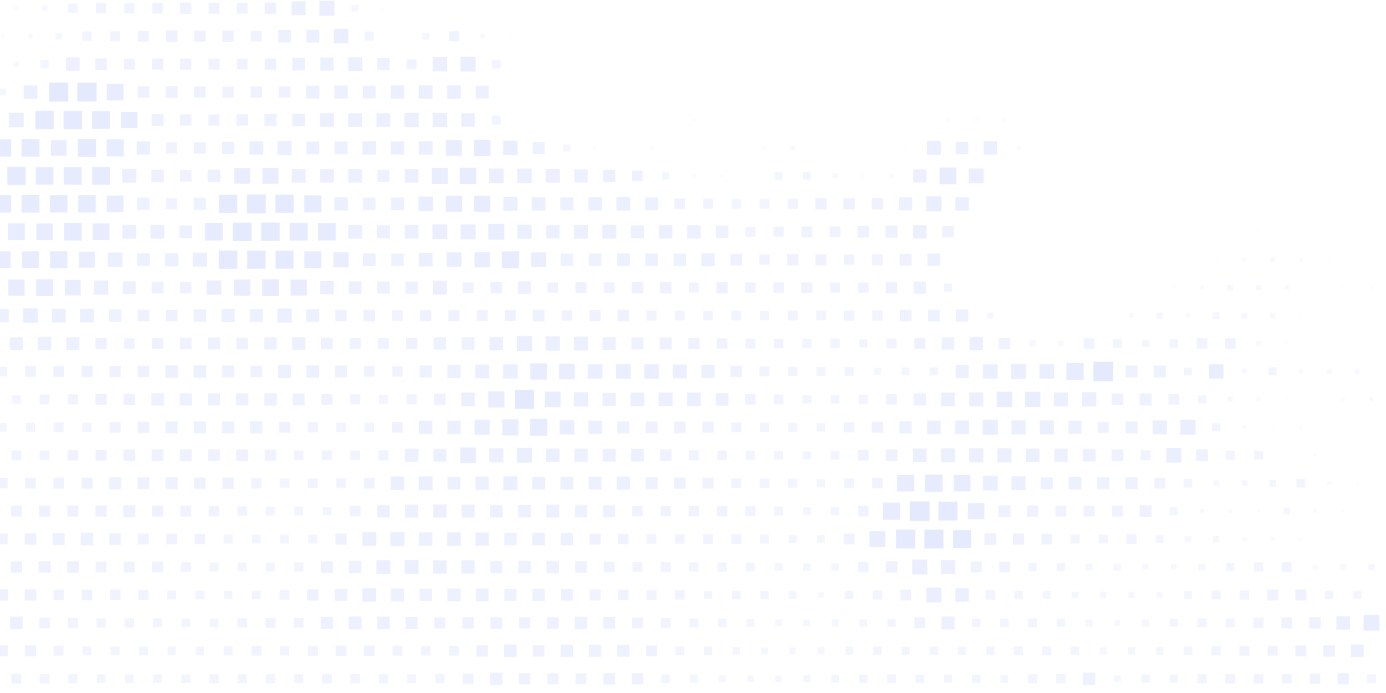 СИСТЕМА   РАННЕЙ   ПРОФОРИЕНТАЦИИ
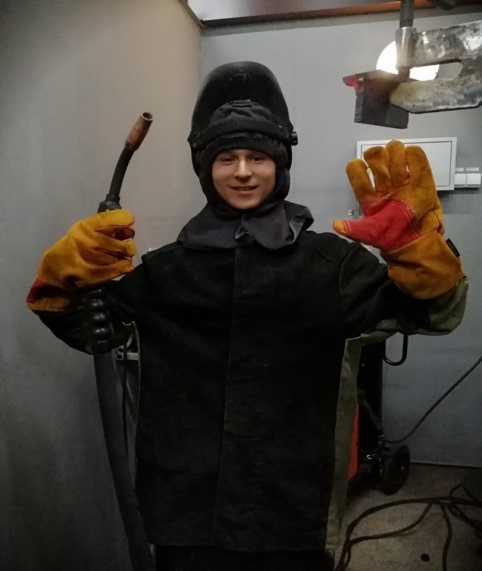 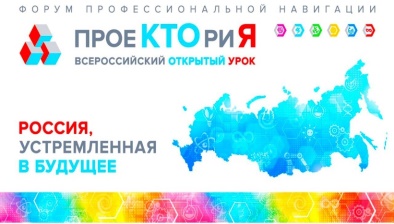 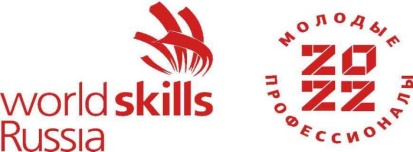 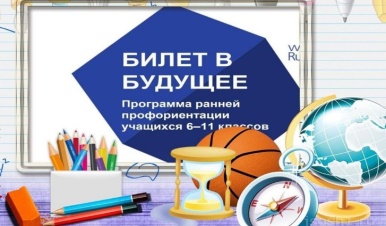 Ялалетдинов 
Камиль 
обучающийся 
МБОУ «Березовологская ООШ»
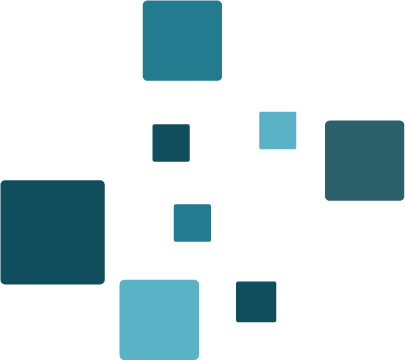 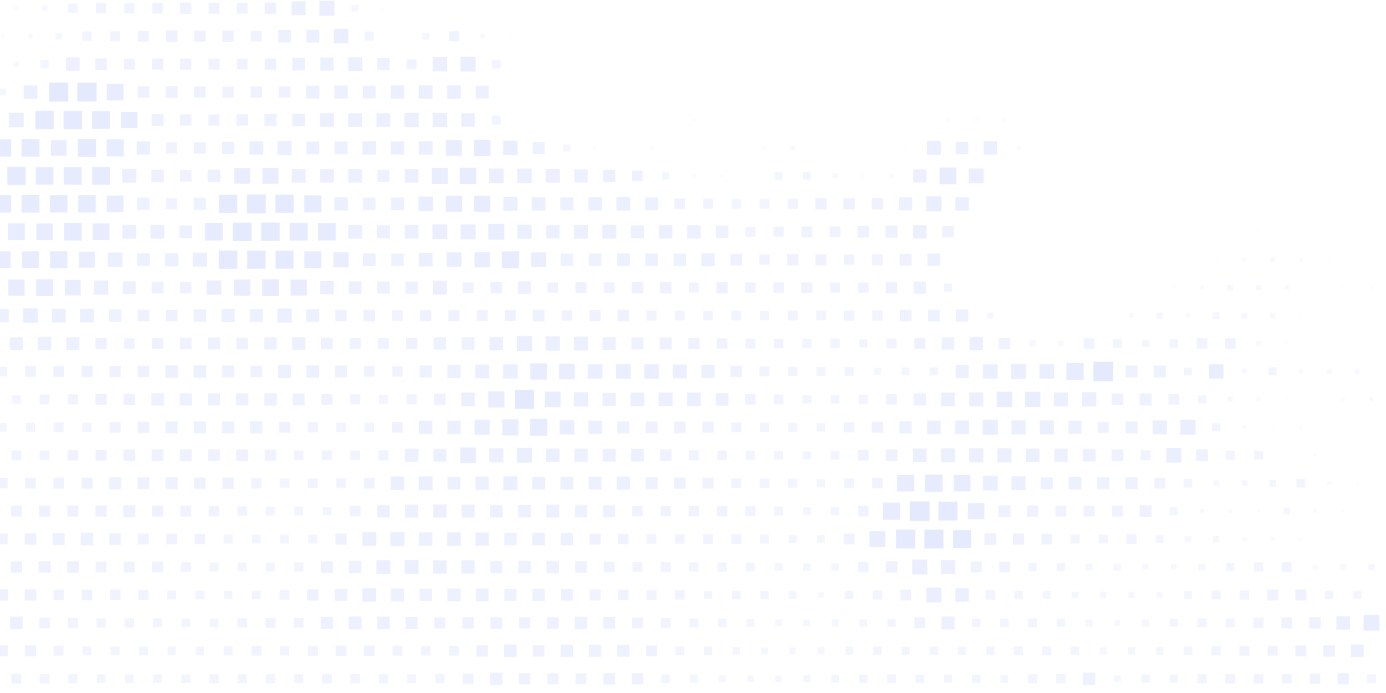 СИСТЕМА   РАННЕЙ   ПРОФОРИЕНТАЦИИ
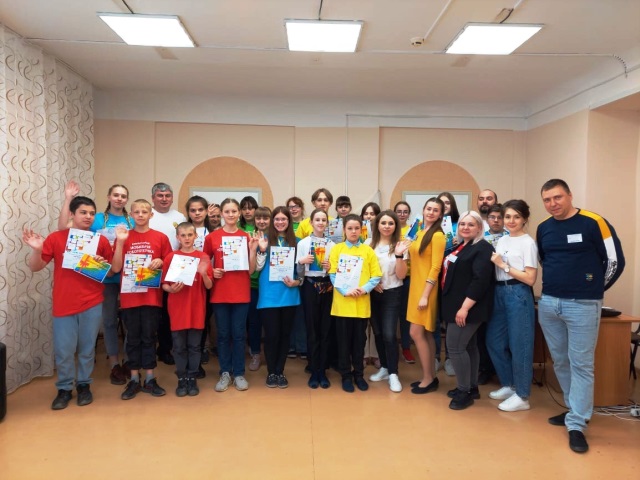 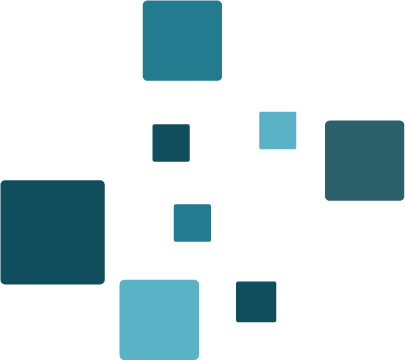 чемпионат корпораций «PROфесс и Я»
СИСТЕМА   РАННЕЙ   ПРОФОРИЕНТАЦИИ
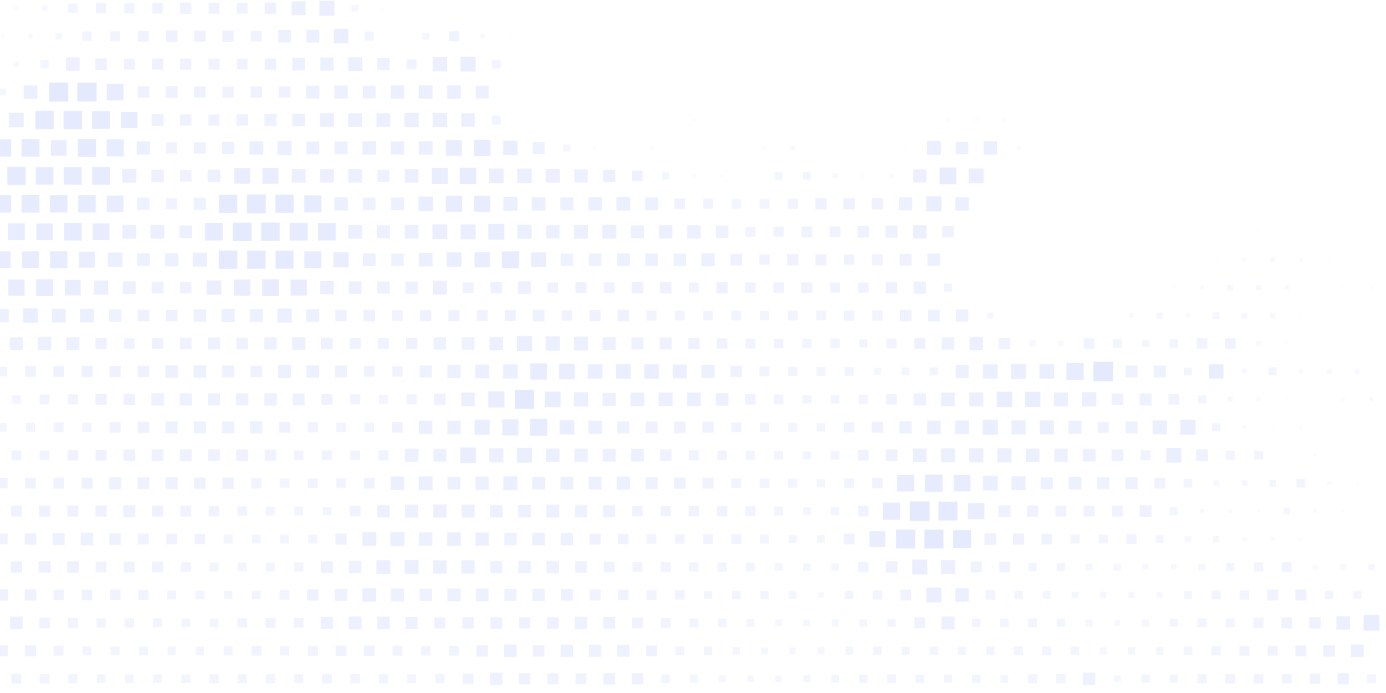 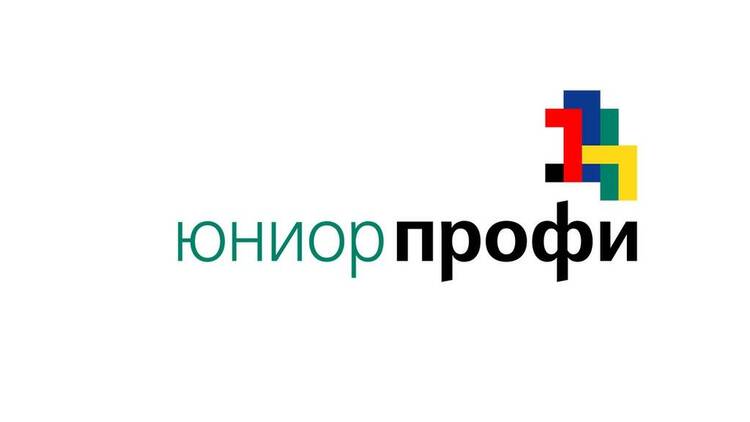 Комплексный региональный фестиваль
 «ЮниорПрофи» для школьников 10-17 лет 
– 1 место

Краевой Чемпионат FLL 
в г. Красноярск – 2 место

Открытый робототехнический фестиваль
 ROBOMIX 2021 – 3 место
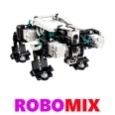 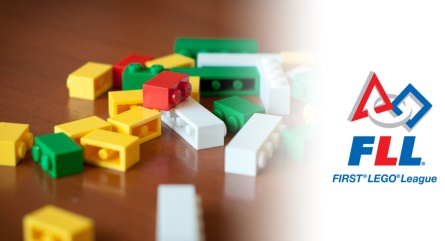 СИСТЕМА   РАННЕЙ   ПРОФОРИЕНТАЦИИ
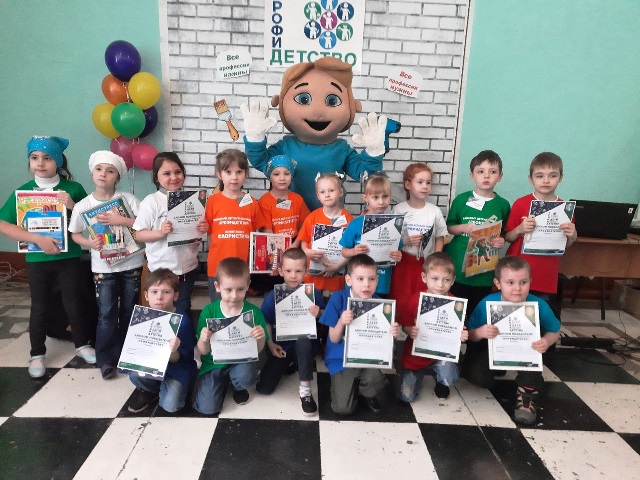 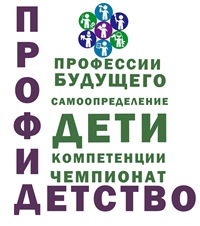 1
3
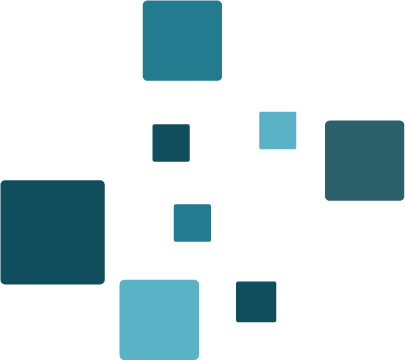 4
2
Районный  детский  чемпионат
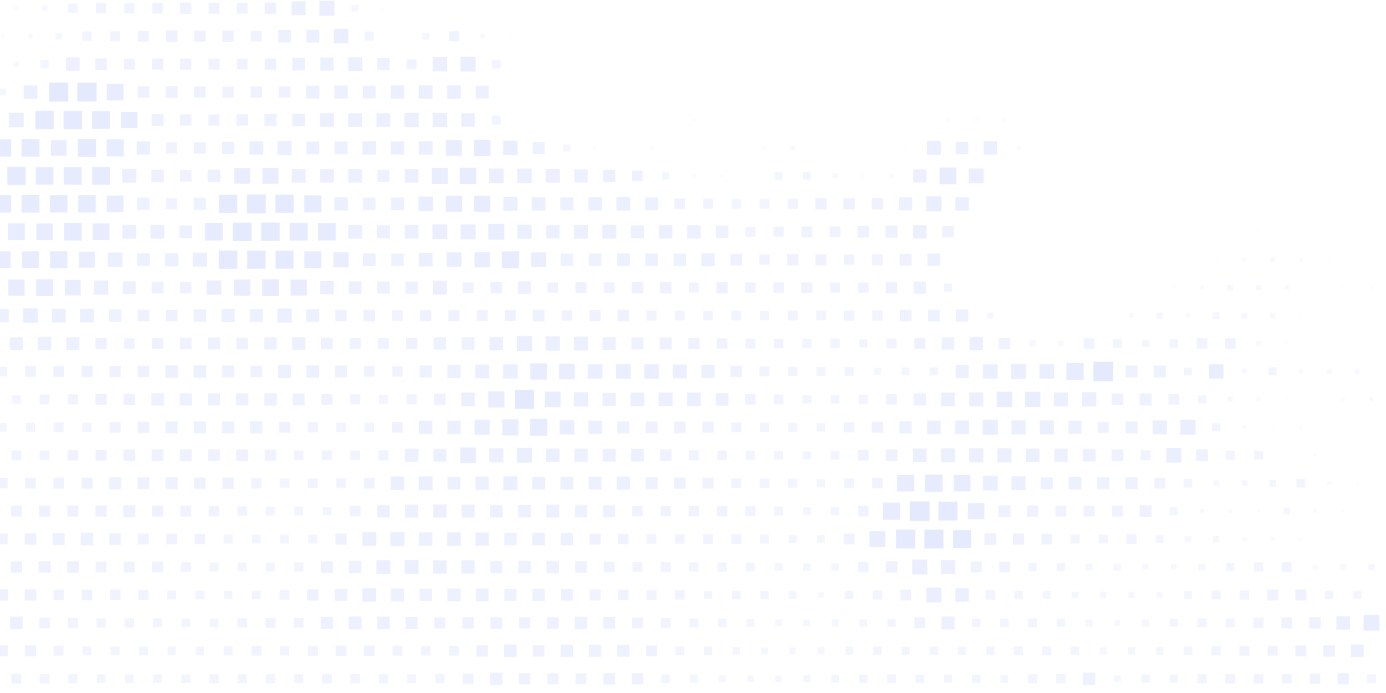 СИСТЕМА   РАННЕЙ   ПРОФОРИЕНТАЦИИ
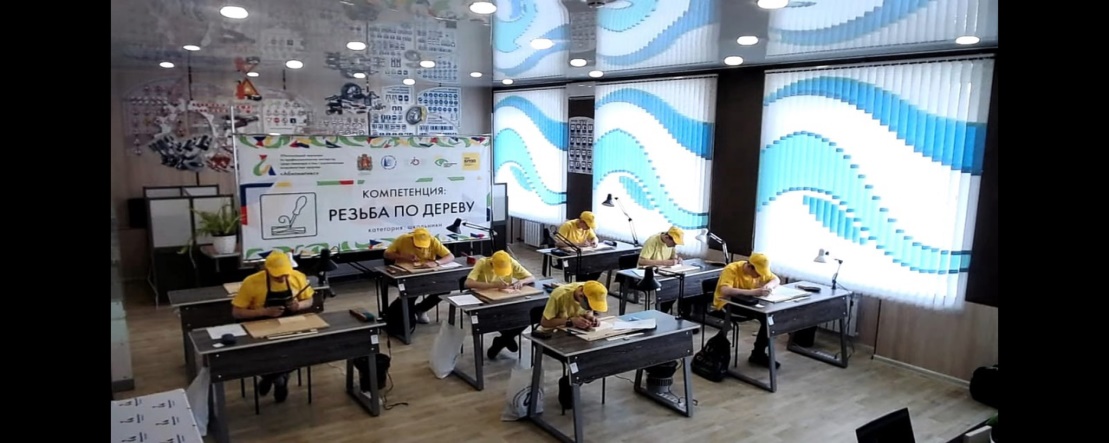 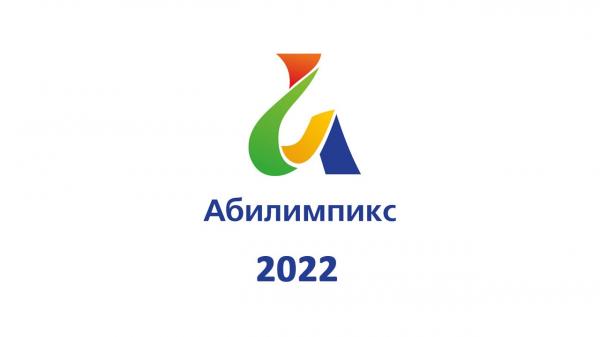 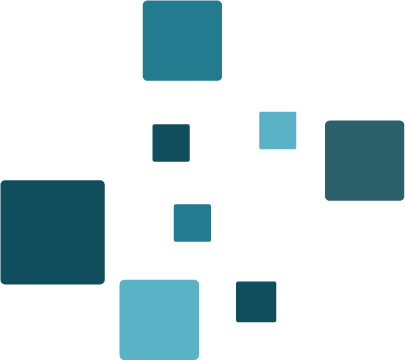 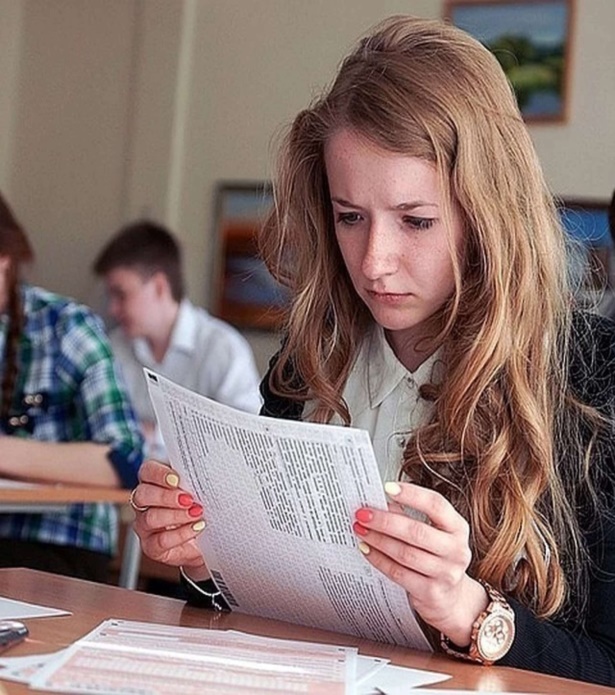 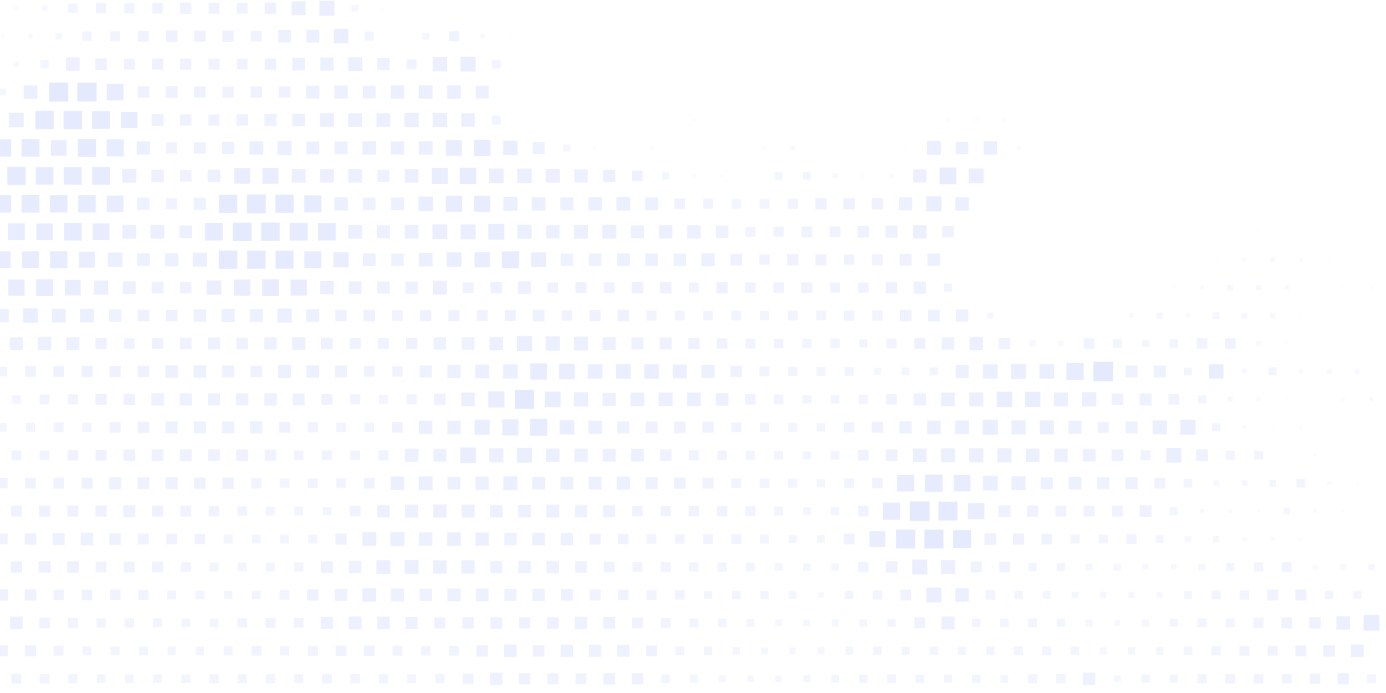 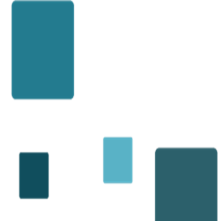 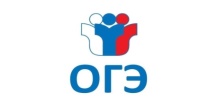 4%
Русский язык
5%
Информатика
Доля участников, 
не набравших 
проходной балл
7%
Математика
4%
Химия
4%
417
ВЫПУСКНИКИ ТЕКУЩЕГО ГОДА
Обществознание
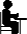 33%
История
9%
Физика
49
НЕ ПОЛУЧИЛИ АТТЕСТАТЫ
8%
Биология
18
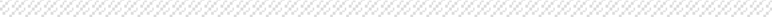 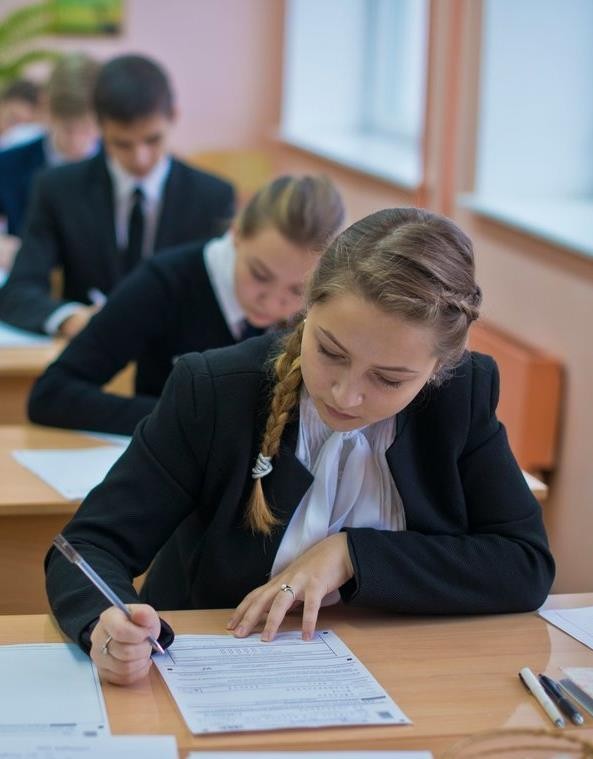 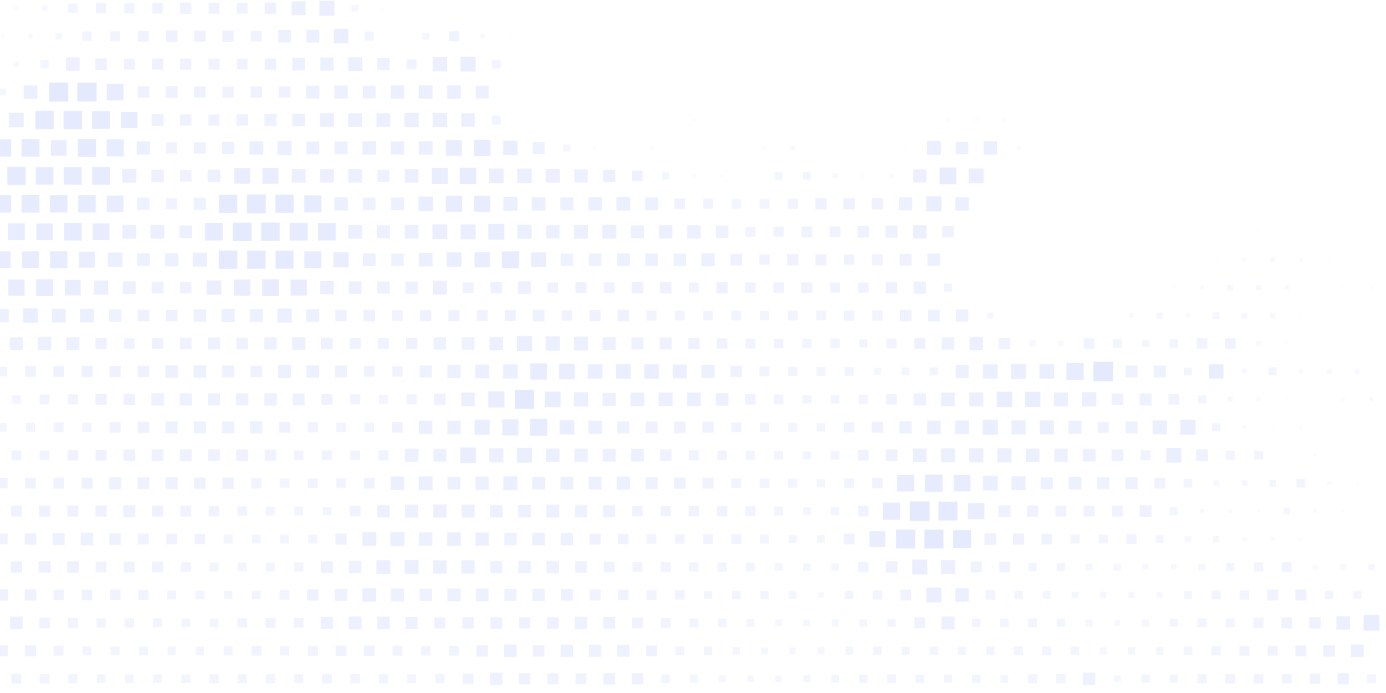 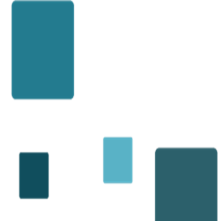 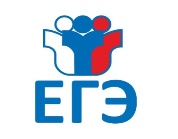 1%
Русский язык
23 %
Информатика
15 %
Математика
Доля участников, 
не набравших 
проходной балл
42 %
Химия
37 %
Обществознание
169
ВЫПУСКНИКИ ТЕКУЩЕГО ГОДА
25 %
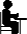 История
22 %
Физика
9
НЕ ПОЛУЧИЛИ АТТЕСТАТЫ
32 %
Биология
18
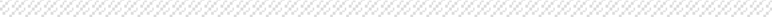 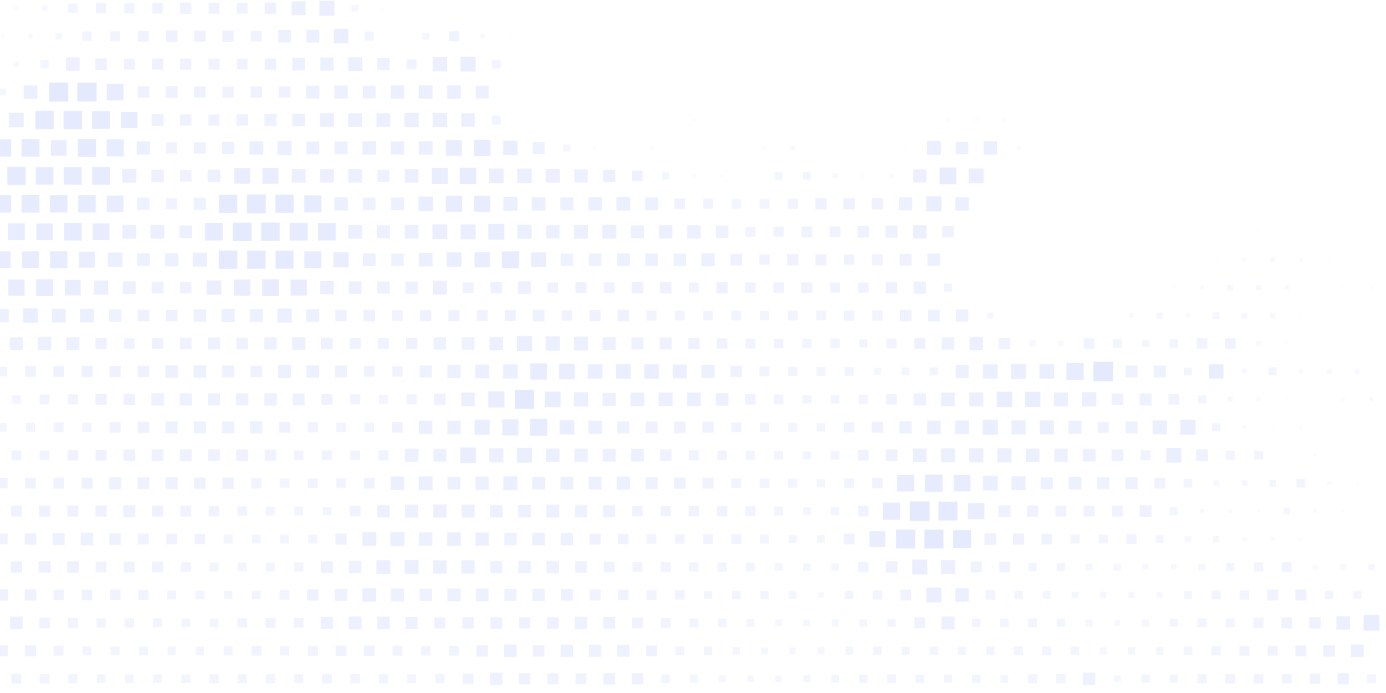 МЕДАЛИСТЫ – ГОРДОСТЬ  УЖУРСКОГО  РАЙОНА
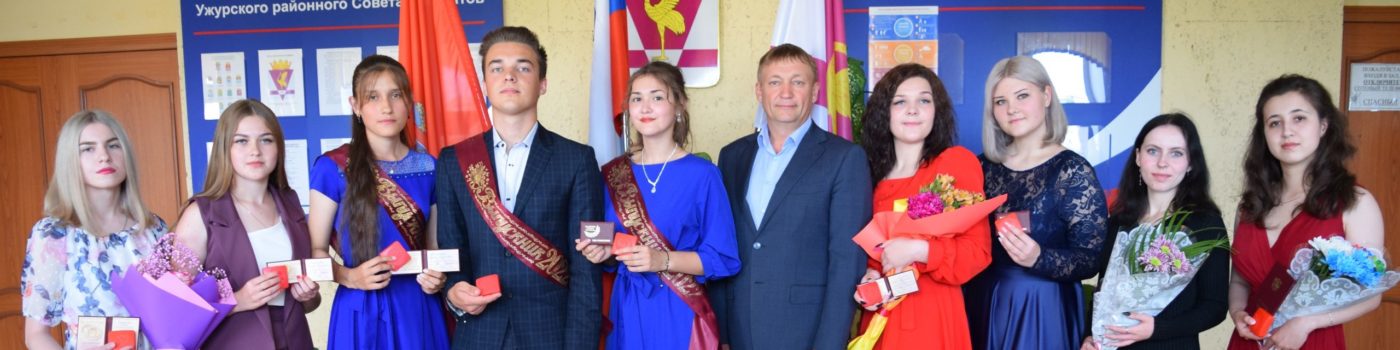 Гузель Аглямова  - выпускница Златоруновской школы; 
Алия Асмандиярова - выпускница Златоруновской школы; 
Степан Окунев - выпускница Златоруновской школы; 
Рания Салимова – выпускники Златоруновской школы;
Анастасия Костюк – выпускница Крутоярской школы;
Анна Ковалёва – выпускница Ужурской школы №1;
Екатерина Тимофеева – выпускница Ужурской школы №2;
Карина Копсова – выпускница Ужурской школы №3;
Алина Пикурина – выпускница Ужурской школы №6;
Данил Гробовой – выпускник Солгонской школы.
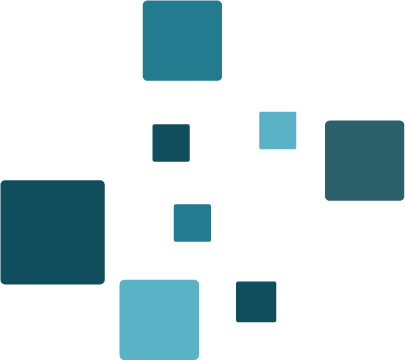 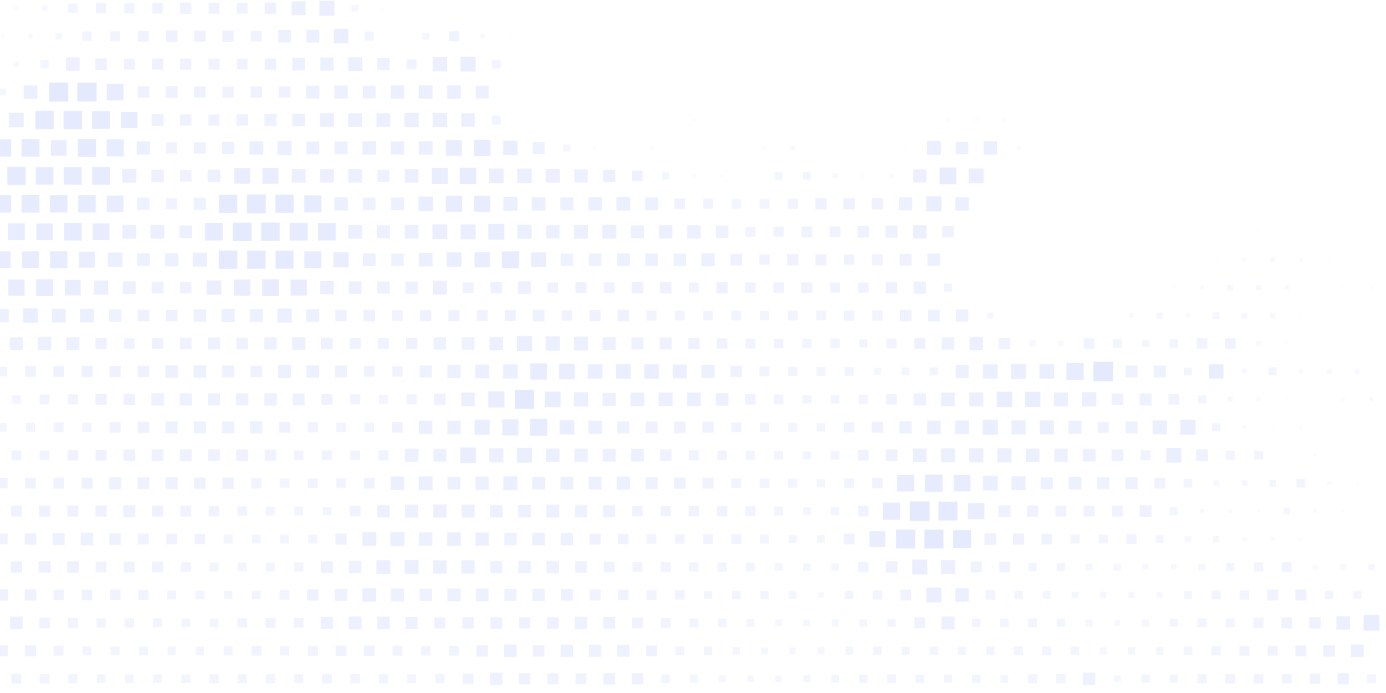 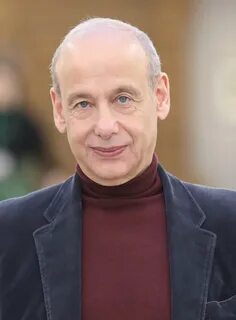 «Драйвером развития школы является содействие. 
Единицей развития личности является не взрослый, и не ребенок, а содействие между ними».
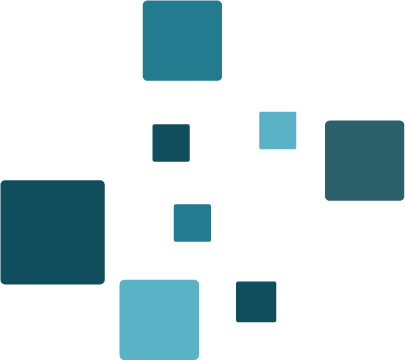 Асмолов Александр Григорьевич педагог, психолог, политик, публицист
Охват детей от 5-18 лет дополнительным образованием
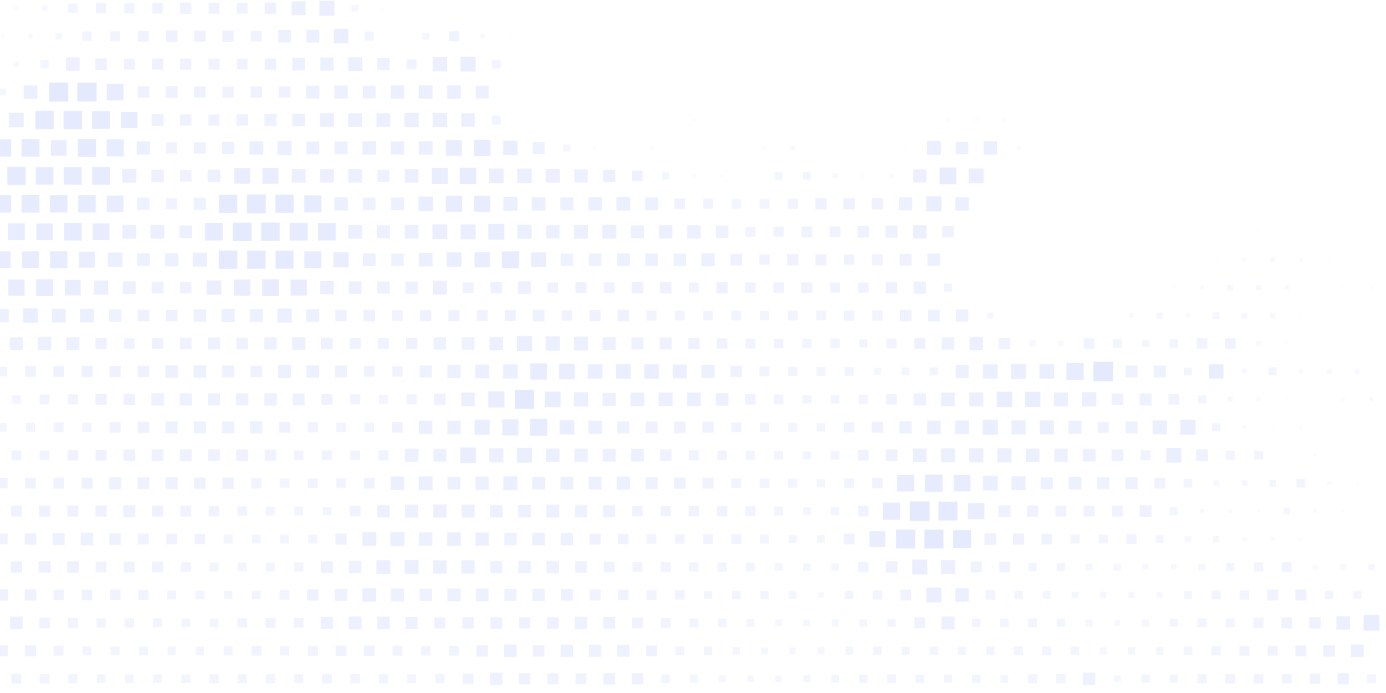 ДОПОЛНИТЕЛЬНОЕ ОБРАЗОВАНИЕ
2022г.
2024г.
2021г.
65%
67%
72%
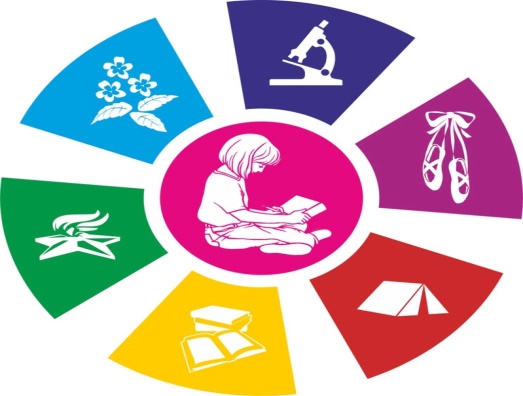 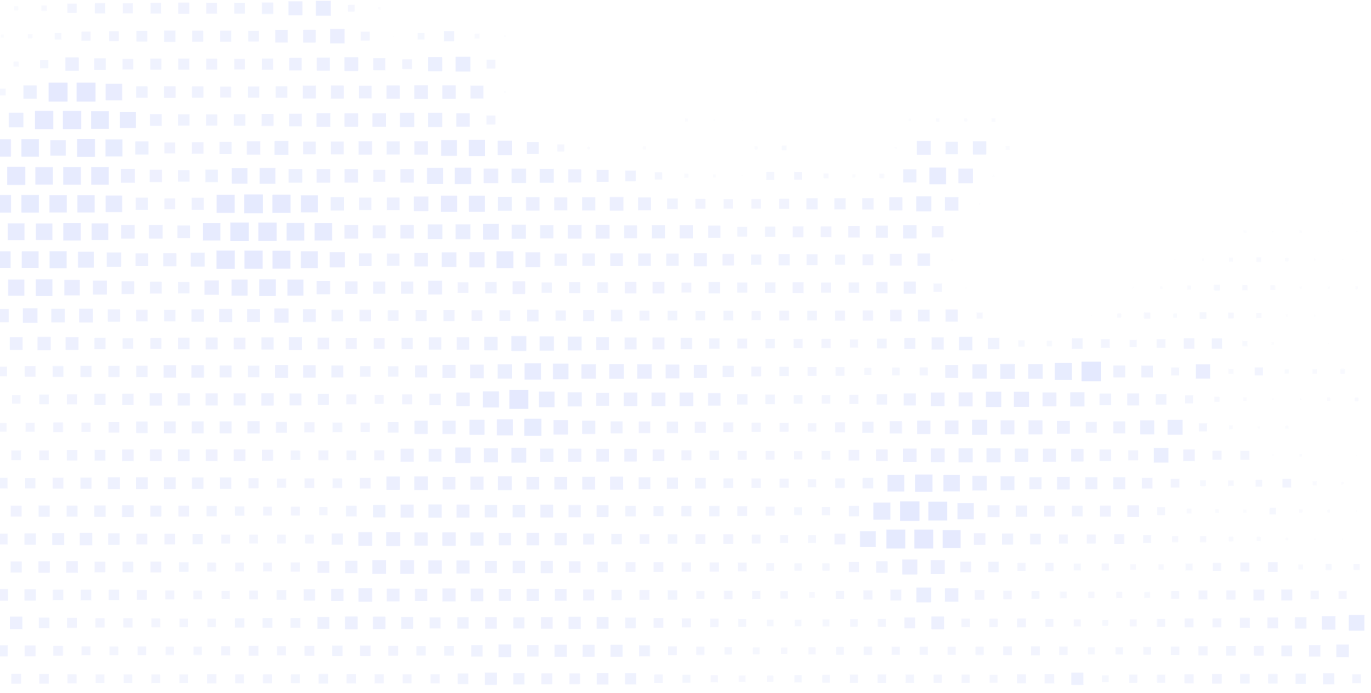 ОДАРЁННЫЕ   ДЕТИ
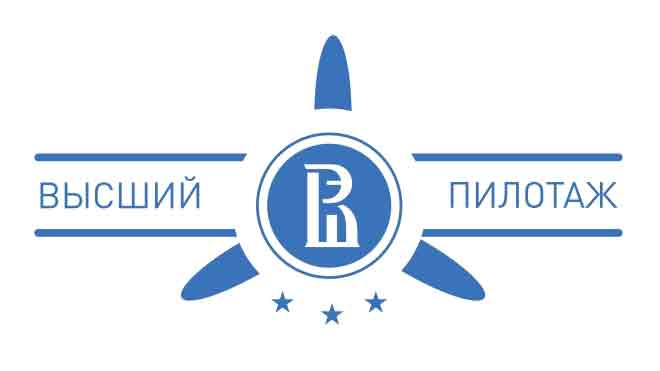 ЧЕРЕПАХИНА МАРИЯ, 
региональный этап «Высший пилотаж»  - победитель
САНЬКОВ АНДРЕЙ,
финальный этап краевого молодежного форума «Научно-технический потенциал Сибири» - 3 место
РЕРИХ ВАЛЕРИЙ,
финальный этап Всероссийского конкурса научно-исследовательских работ имени Д.И. Менделеева – 3 место

Финальный этап Всероссийского фестиваля творческих открытий и инициатив «Леонардо»:
МАМАЕВ СЕРГЕЙ, БЕЛИНСКАЯ АННА – 1 место 
ПОТЕХИНА ДИАНА –  3 место
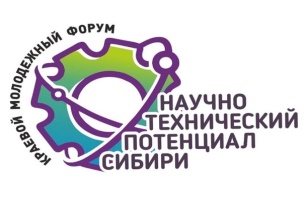 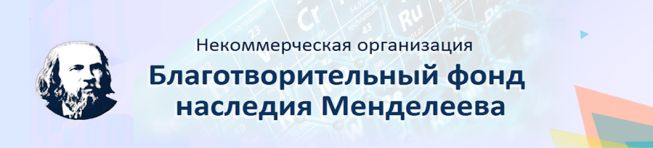 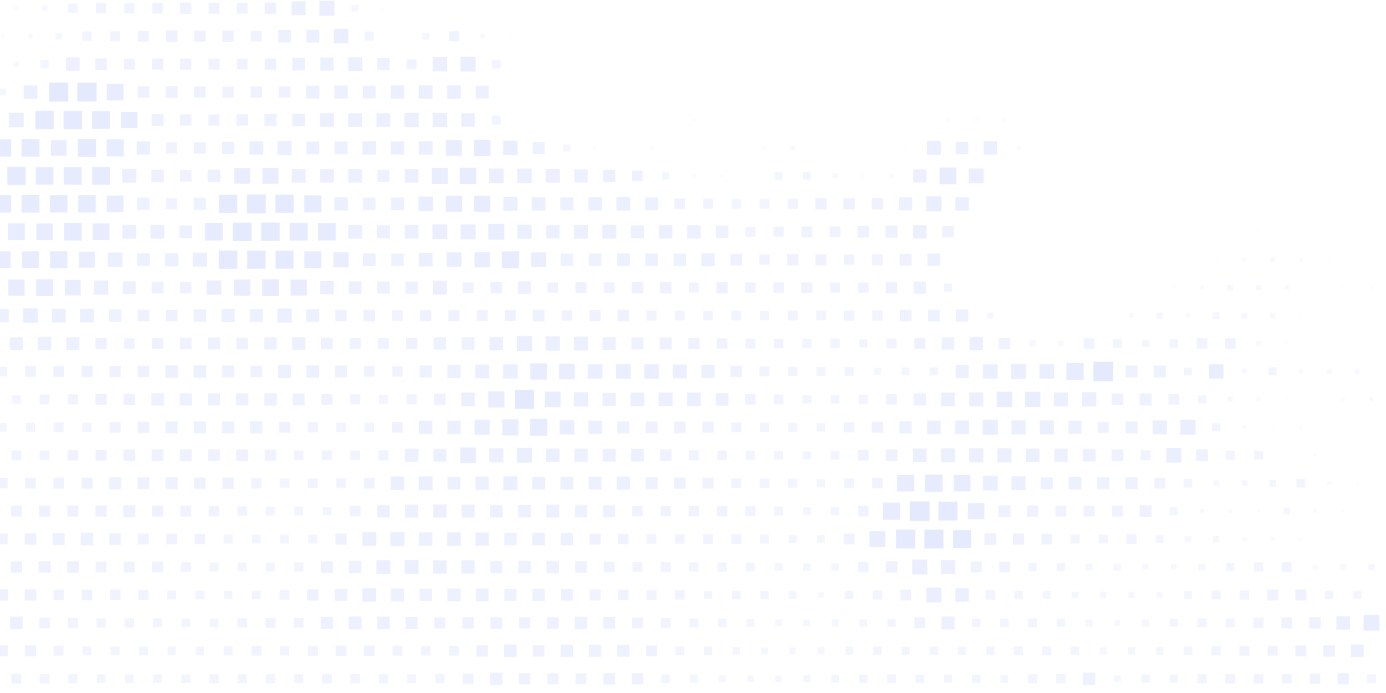 ОДАРЁННЫЕ ДЕТИ
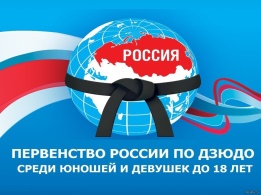 МИЛОВАНОВА ВАСИЛИСА, 
первенство Сибирского Федерального Округа по дзюдо - 1 место

СОСНОВСКАЯ ДИАНА,
первенство Сибирского Федерального Округа по самбо - 3 место

ЗЕМЛЯНКИН ДМИТРИЙ, 
первенство Красноярского края по легкоатлетическому кроссу - 2 место

КОЗАР ЕЛЕНА, ИВЧЕНКО АЛЕКСАНДРА, МИХАЙЛОВ ПАВЕЛ, 
первенство Красноярского края по вольной борьбе – 3 место

ЯРЛЫКОВ АЛЕКСАНДР,
XXXI открытые краевые соревнования "Центр Азии" по пауэрлифтингу  - 1 место

КУШНАРЕВА ЮЛИЯ, 
краевые соревнования по лыжным гонкам на призы СРОО «Федерация лыжных гонок Красноярского края» – 1 место
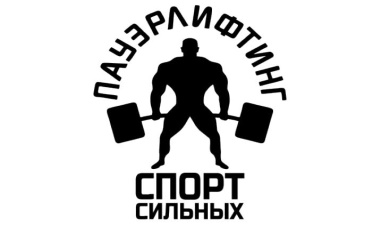 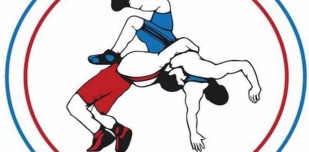 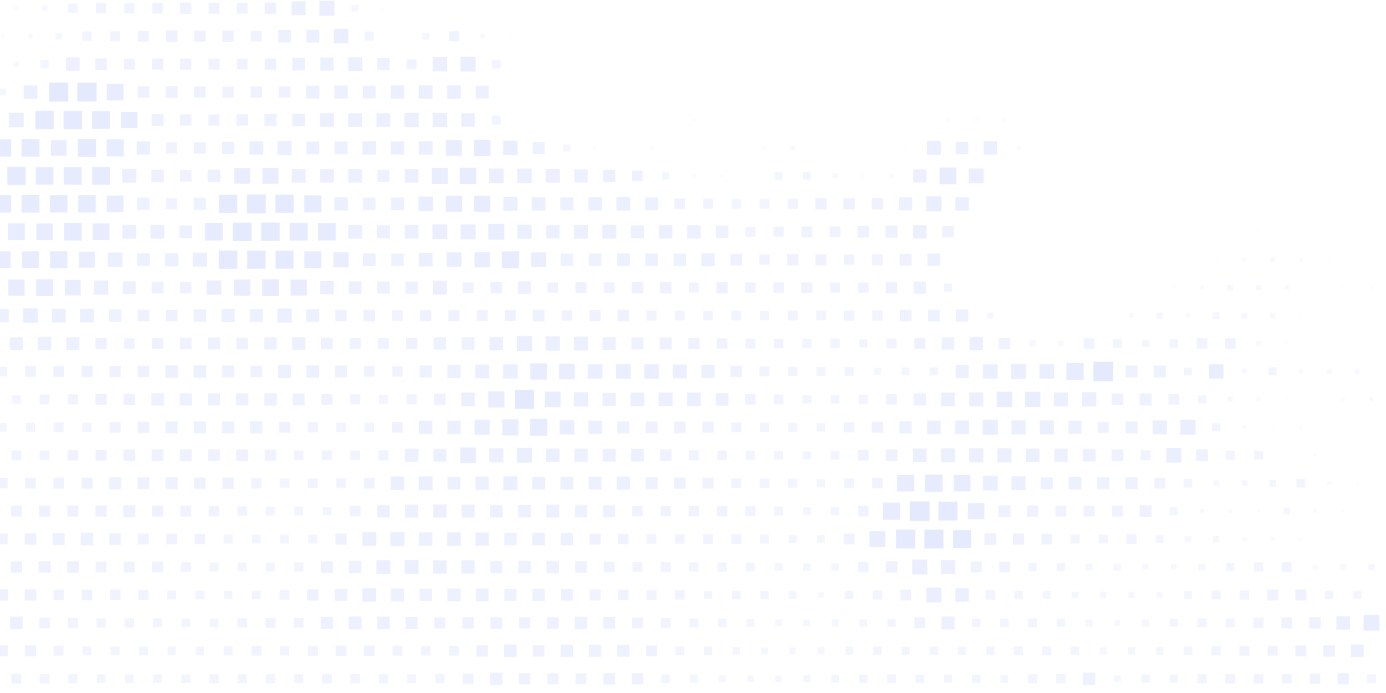 ОДАРЁННЫЕ   ДЕТИ
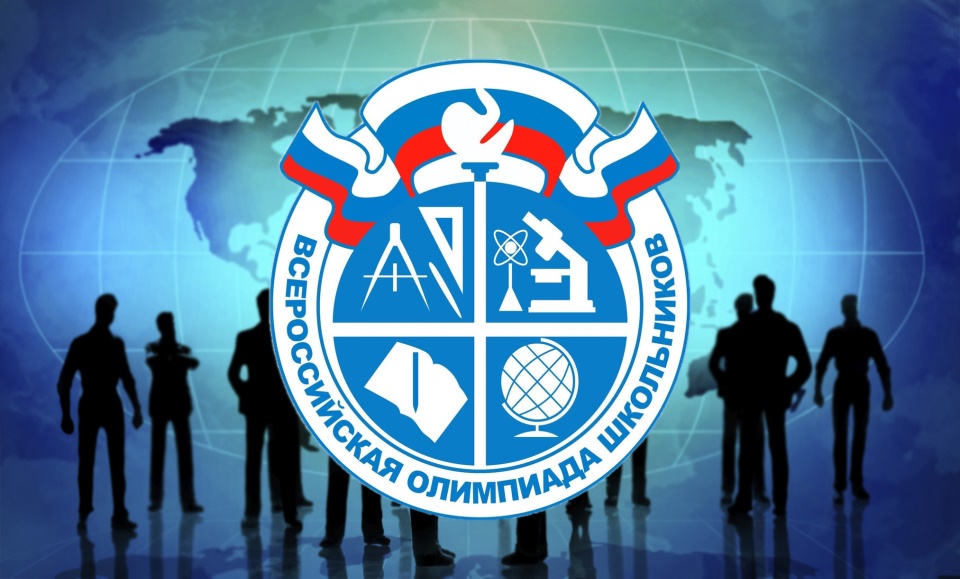 Школьный этап:
1991 участников
Муниципальный этап:
325 участников
Региональный этап:
1 участник
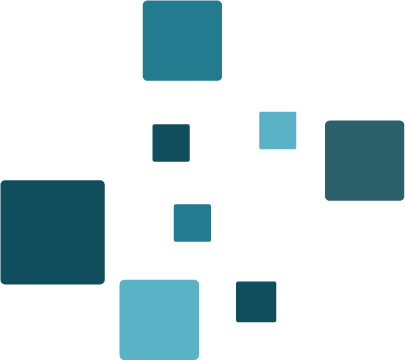 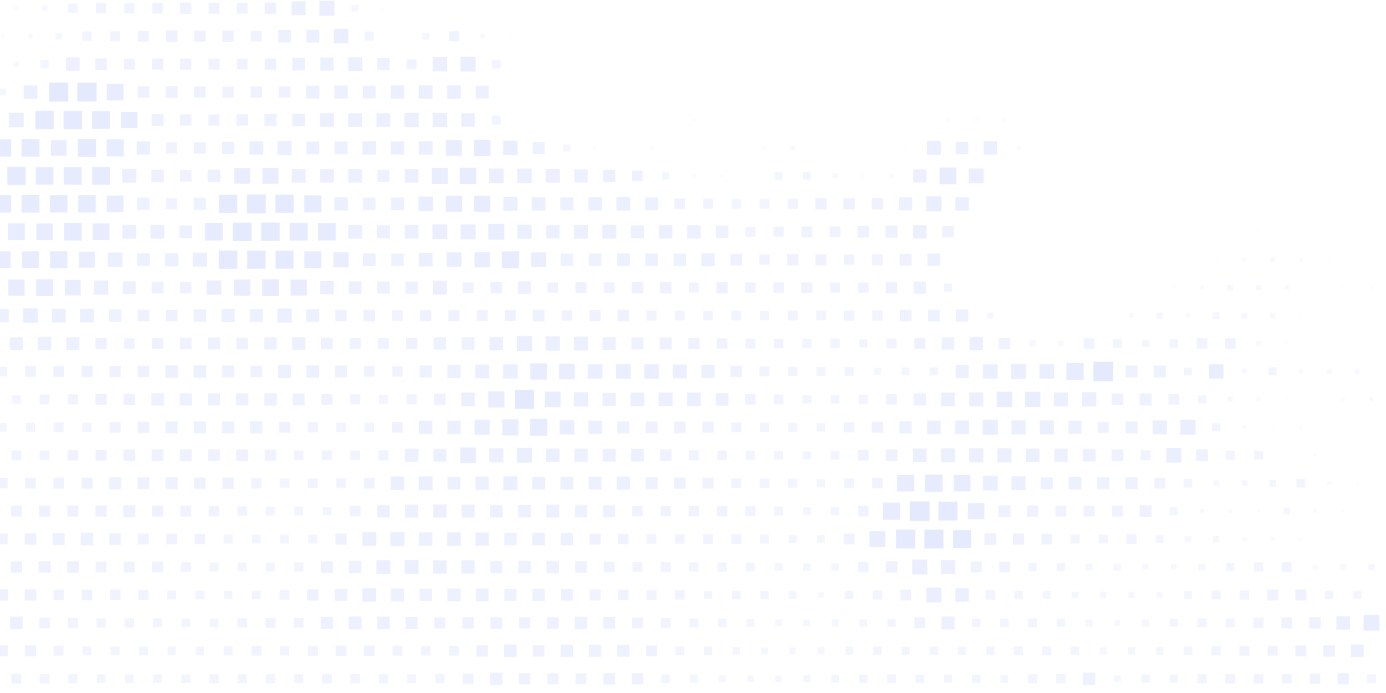 ПЕРСОНИФИЦИРОВАННОЕ    ДОПОЛНИТЕЛЬНОЕ   ОБРАЗОВАНИЕ
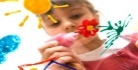 Общедоступный навигатор
Персонифицированное финансирование
Персонифицированный учёт
Сертификат закрепляет гарантию по оплате выбираемых ребенком  дополнительных общеобразовательных программ, прошедших добровольную сертификацию, в объеме, не превышающем установленный норматив (номинал сертификата)
Каждый ребенок до 18 лет имеет возможность получить Сертификат дополнительного образования (уникальный идентификационный номер ребенка в системе дополнительного образования), определяющий его право обучаться по образовательным программам за счет средств, выделенных государством
Региональный навигатор
Свободный доступ к базе программ дополнительного образования;
Информация о поставщиках образовательных услуг;
Возможность записи на выбранную программу;
Мониторинг и анализ охвата детей в дополнительном образовании
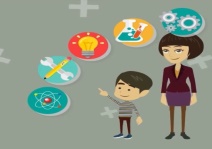 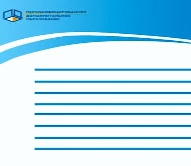 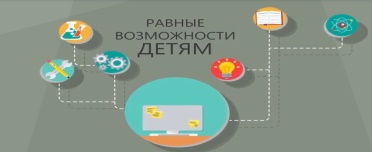 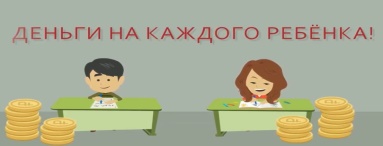 СЕРТИФИКАТ
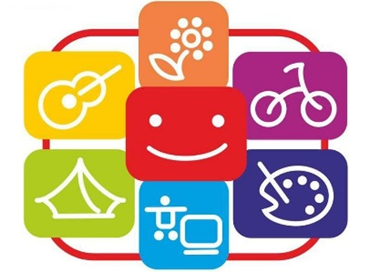 36
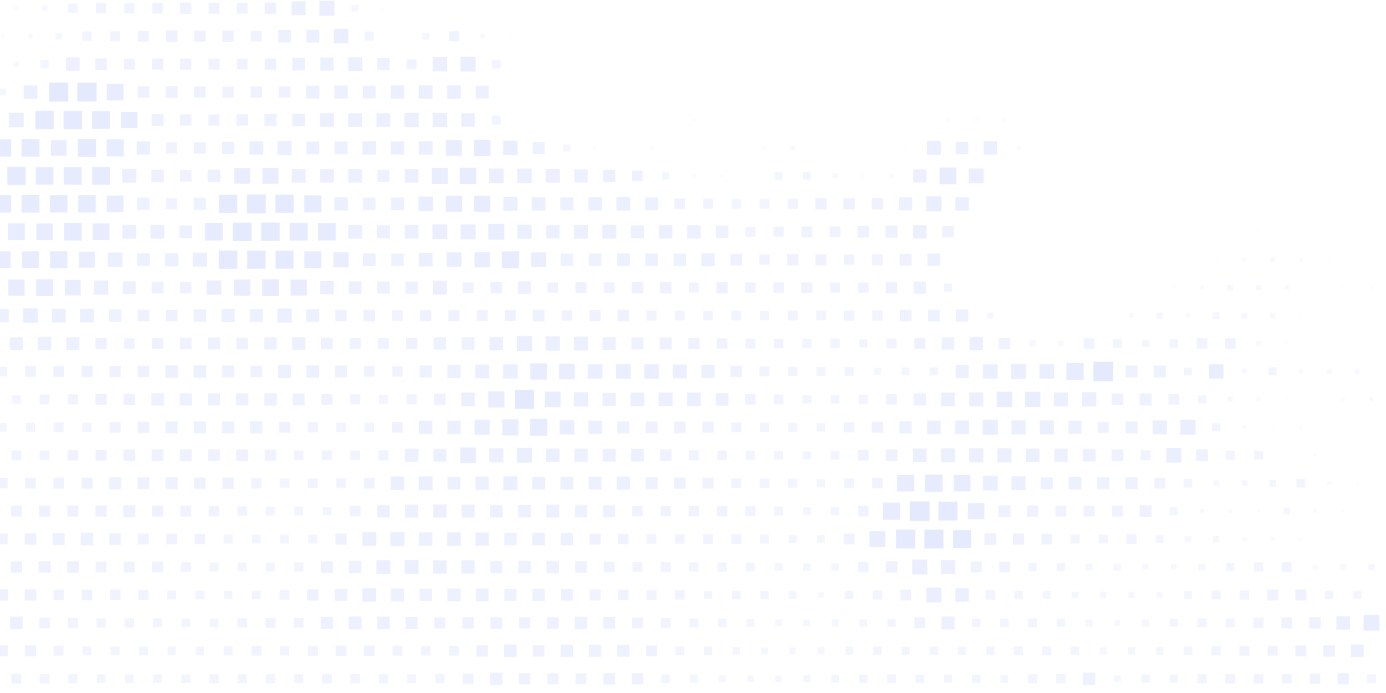 ТОЧКА   РОСТА
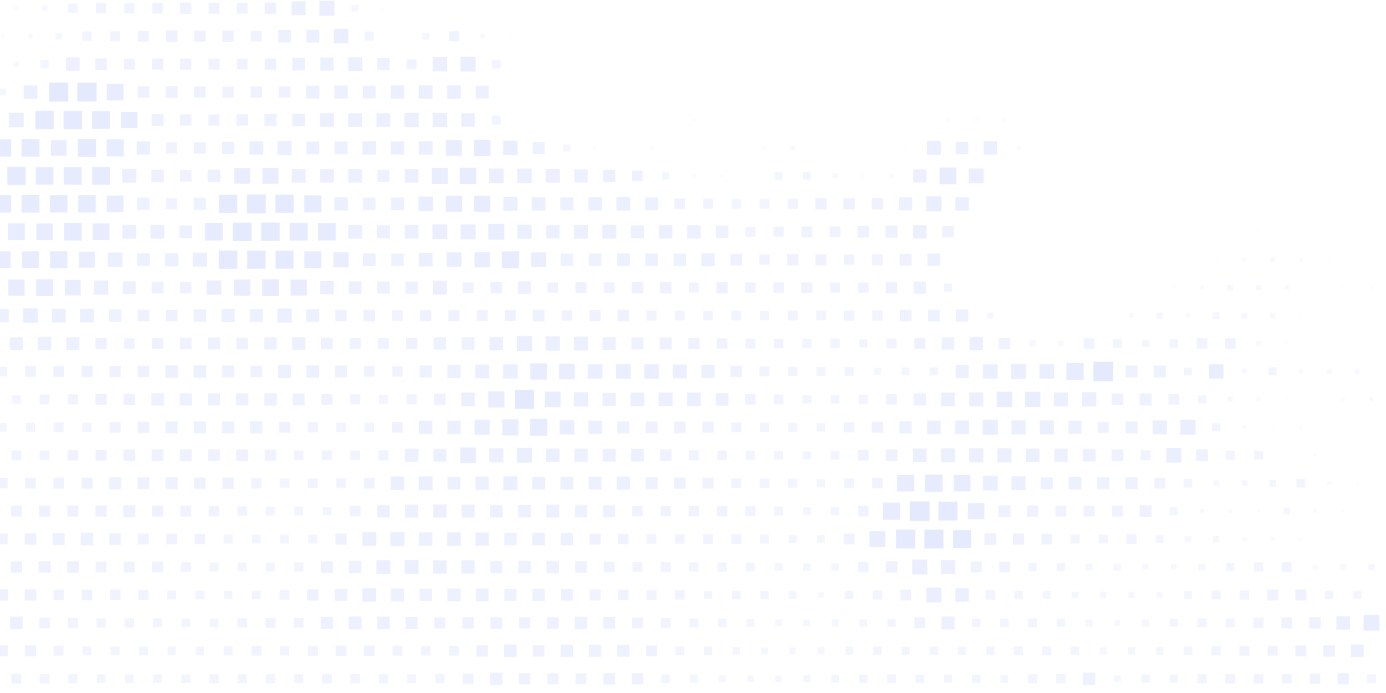 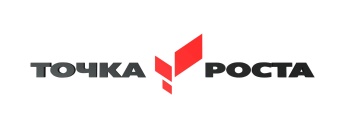 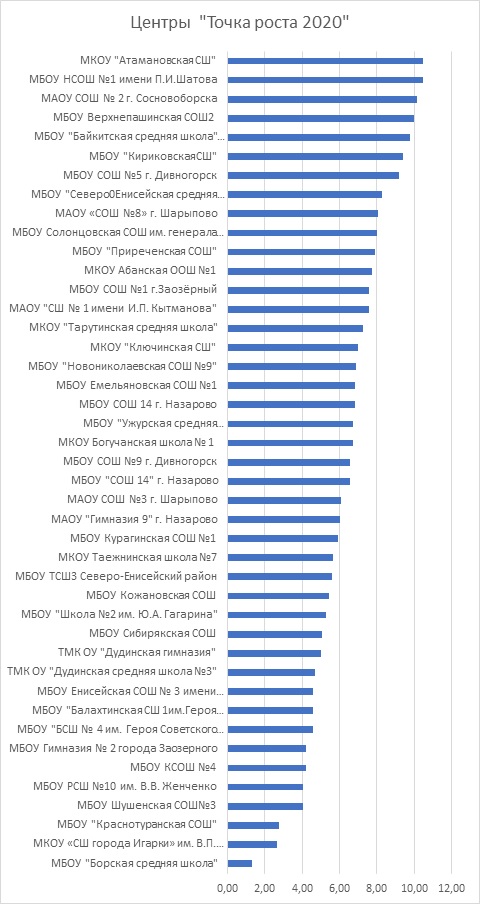 МБОУ «Локшинская СОШ»
МБОУ «Малоимышская СОШ»
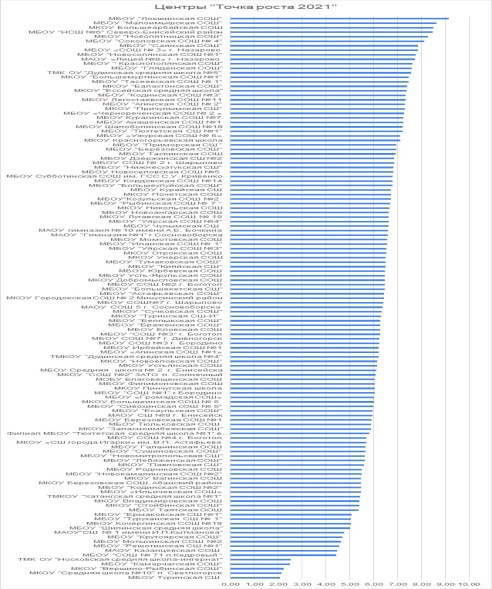 МБОУ «Приреченская СОШ»
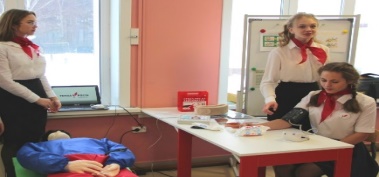 МБОУ «Ужурская СОШ № 6»
17
6
МБОУ «Ужурская СОШ № 1»
2
МБОУ «Крутоярская СОШ»
Августовское совещание педагогических работников Сахалинской области
37
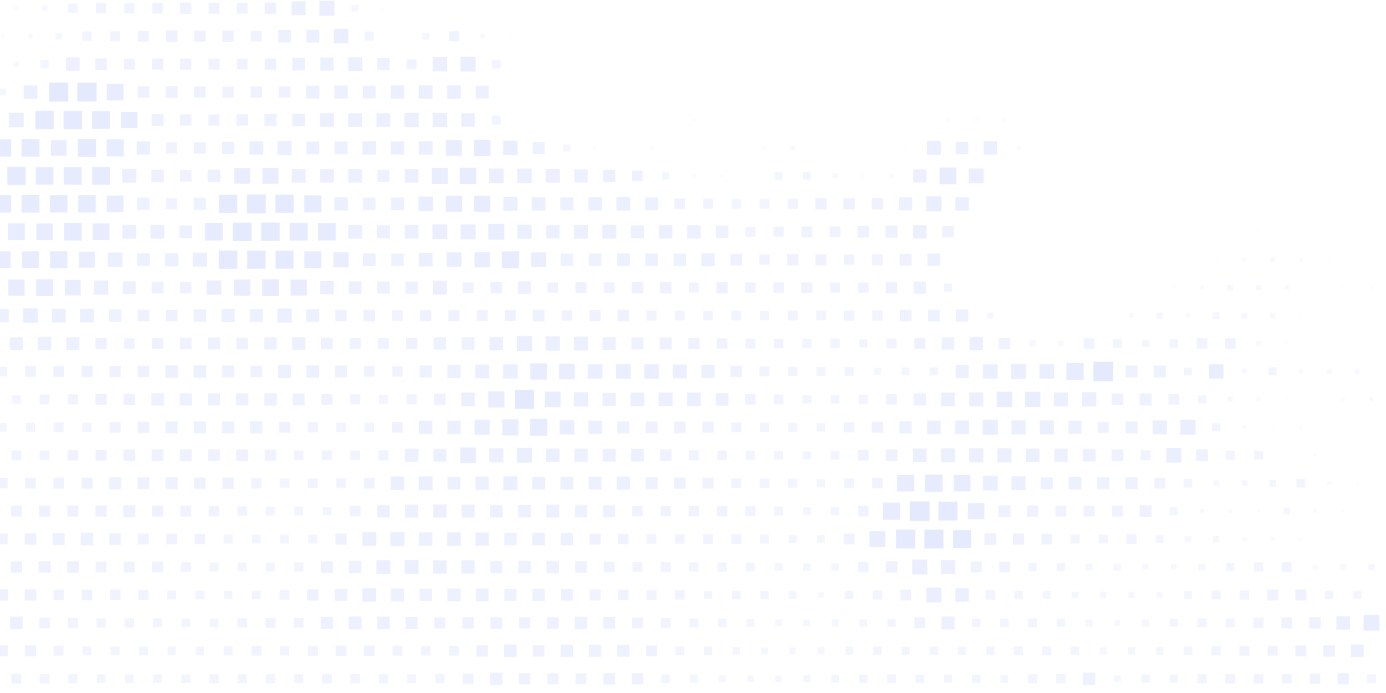 ФЕДЕРАЛЬНАЯ  ГОСУДАРСТВЕННАЯ  ИНФОРМАЦИОННАЯ  СИСТЕМА  «МОЯ ШКОЛА»
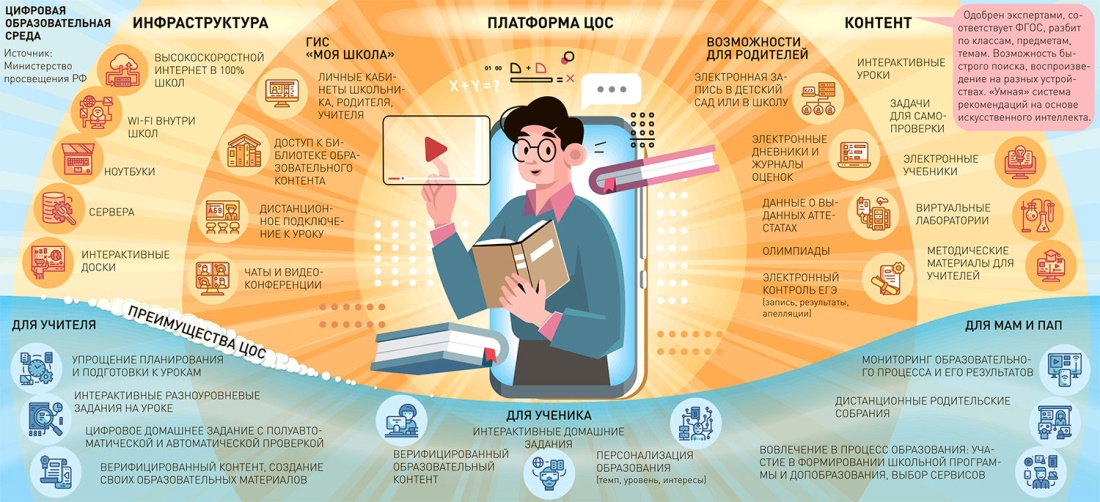 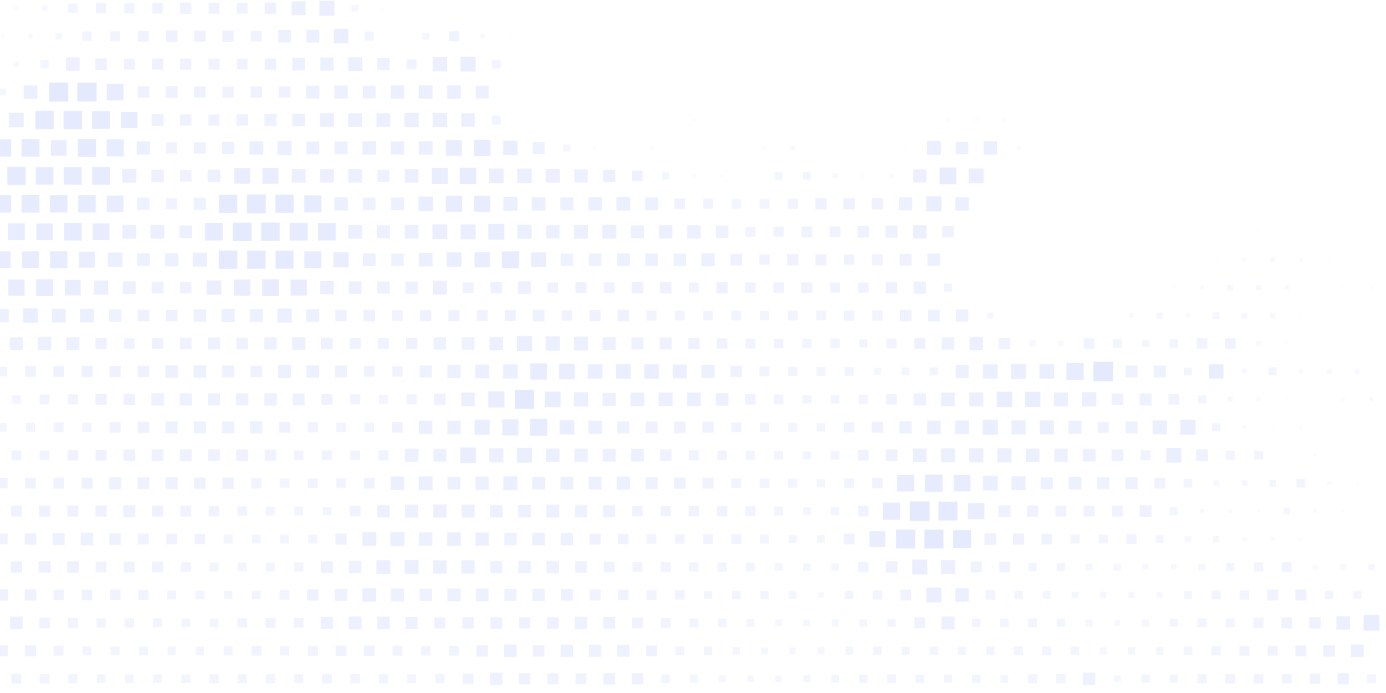 ГЛАВНЫЕ ПАРТНЁРЫ  -  РОДИТЕЛИ
«Нынешняя ситуация показала острую необходимость В ПРОСВЕТИТЕЛЬСКОЙ РАБОТЕ С РОДИТЕЛЯМИ.
Мы продолжаем работу в этом направлении: в настоящее время идет ФОРМИРОВАНИЕ ВСЕРОССИЙСКОГО РОДИТЕЛЬСКОГО
СОВЕТА при Министерстве просвещения
Российской Федерации.
РАБОТА С РОДИТЕЛЯМИ - НАШ
ПРИОРИТЕТ СЕГОДНЯ. СЕМЬЯ ДОЛЖНА РАЗДЕЛЯТЬ ТЕ ЦЕННОСТИ, КОТОРЫЕ ФОРМИРУЕТ СИСТЕМА ОБРАЗОВАНИЯ»

Д.Грибов, заместитель министра просвещения РФ
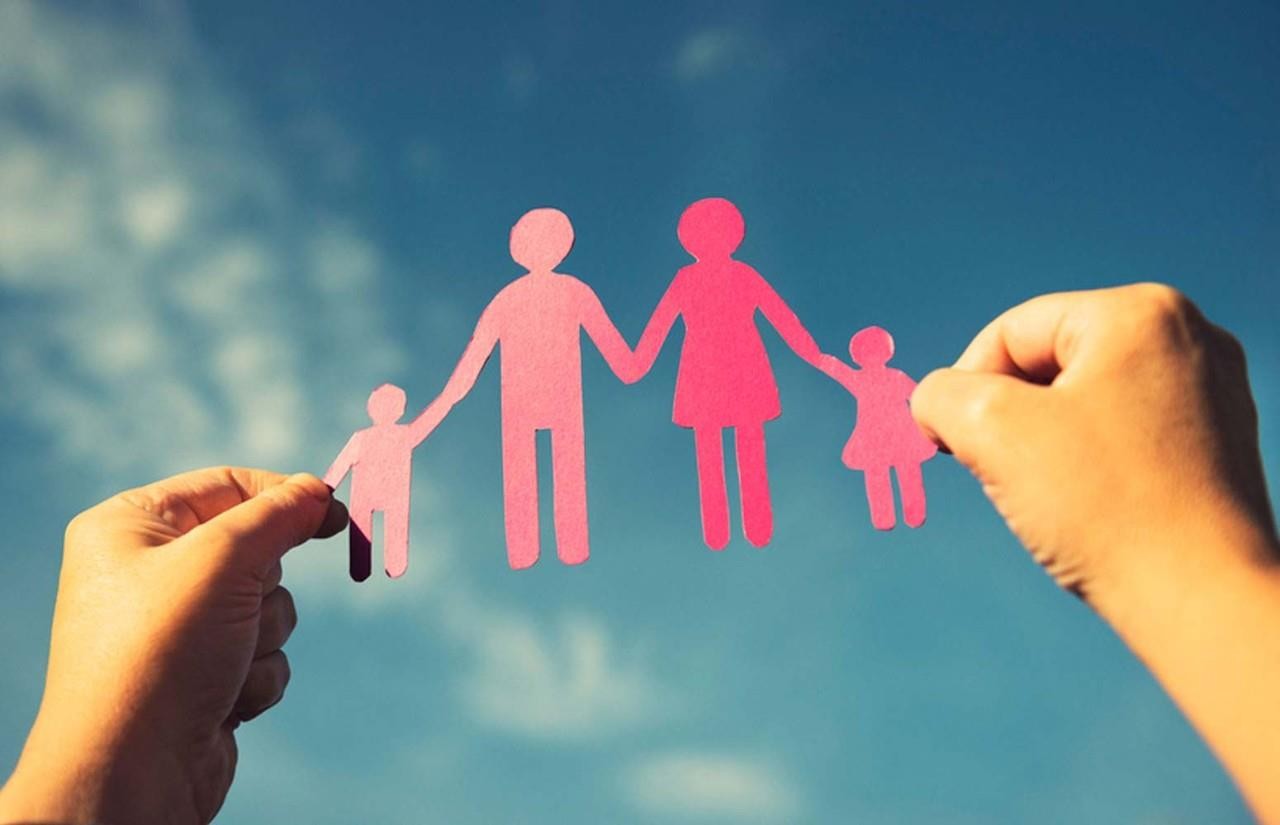 19
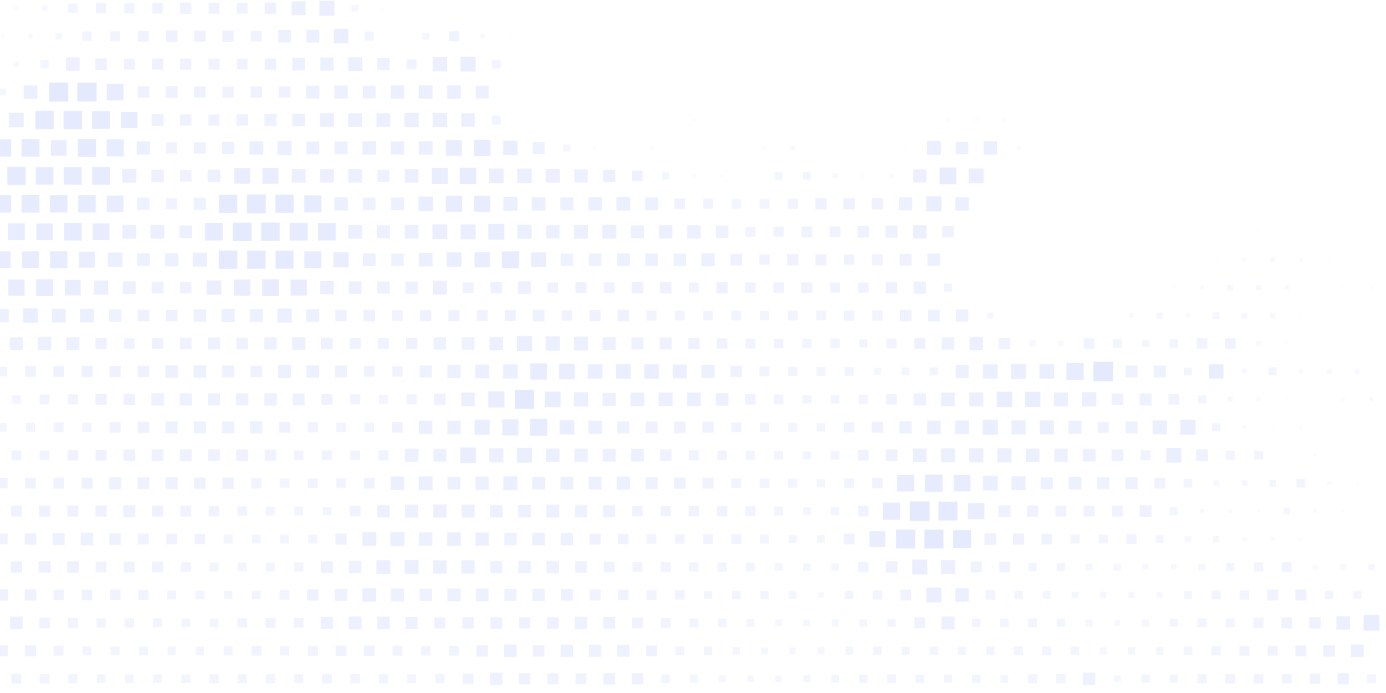 ДЕТСКИЕ   ОБЩЕСТВЕННЫЕ   ОБЪЕДИНЕНИЯ
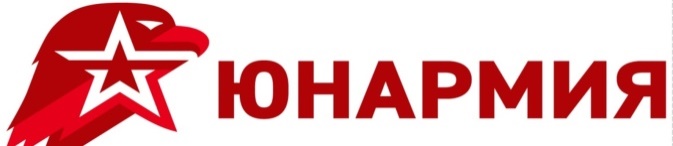 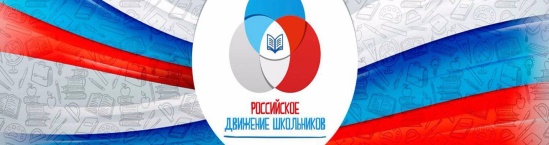 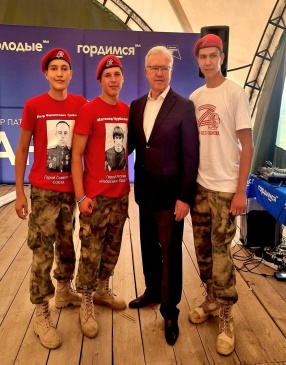 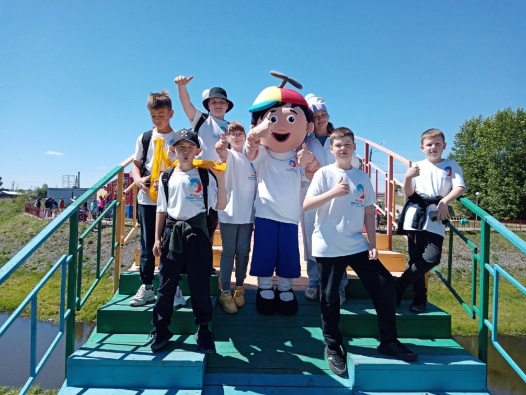 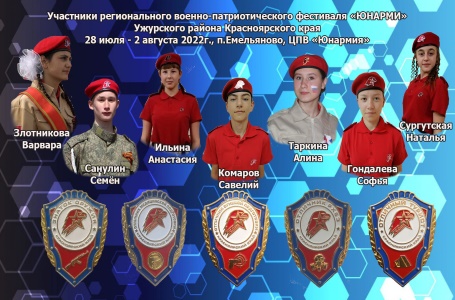 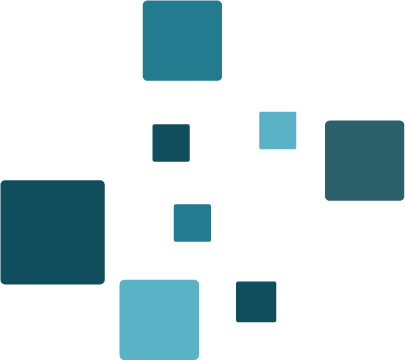 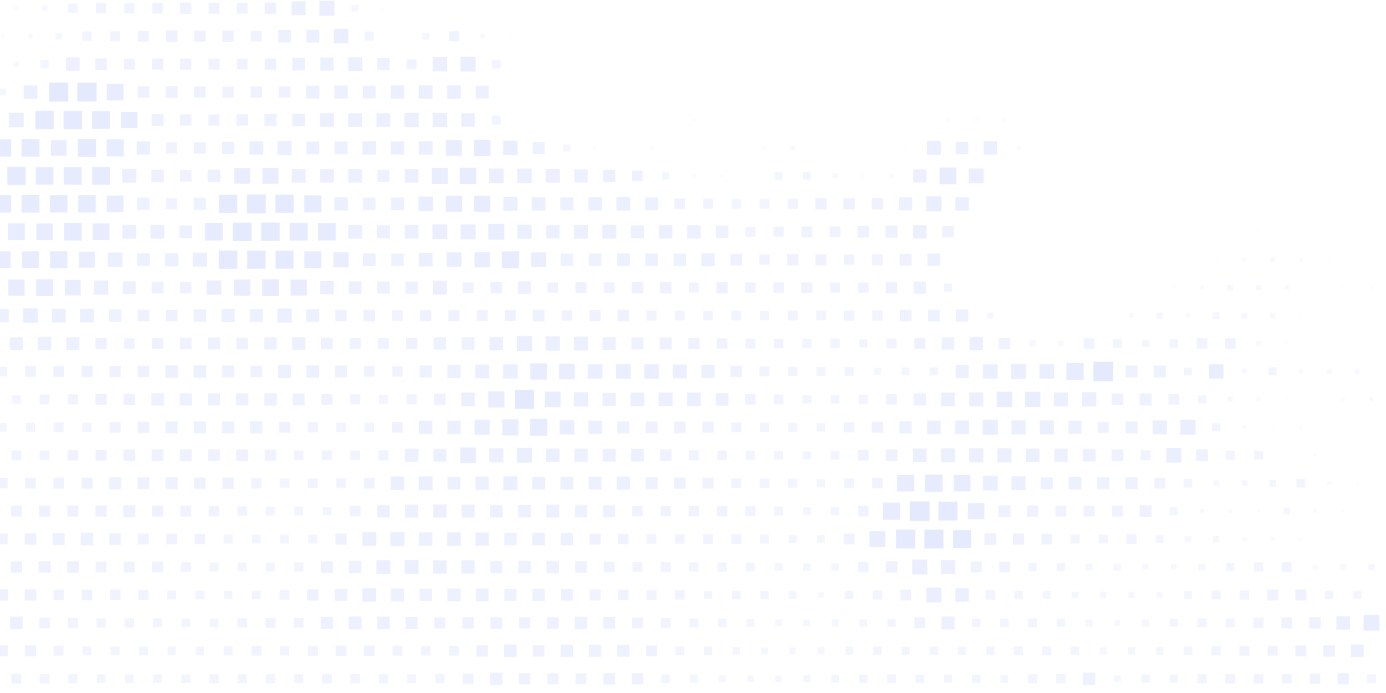 ИСПОЛЬЗОВАНИЕ  ГОСУДАРСТВЕННОЙ  СИМВОЛИКИ
Поднятие (спуск)
Государственного флага РФ

ЕЖЕНЕДЕЛЬНОЕ


Проведение урока
(учебного занятия) по изучению использования государственных символов РФ

НЕ РЕЖЕ 1 РАЗА В ГОД
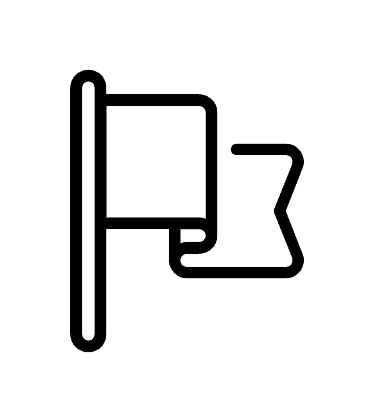 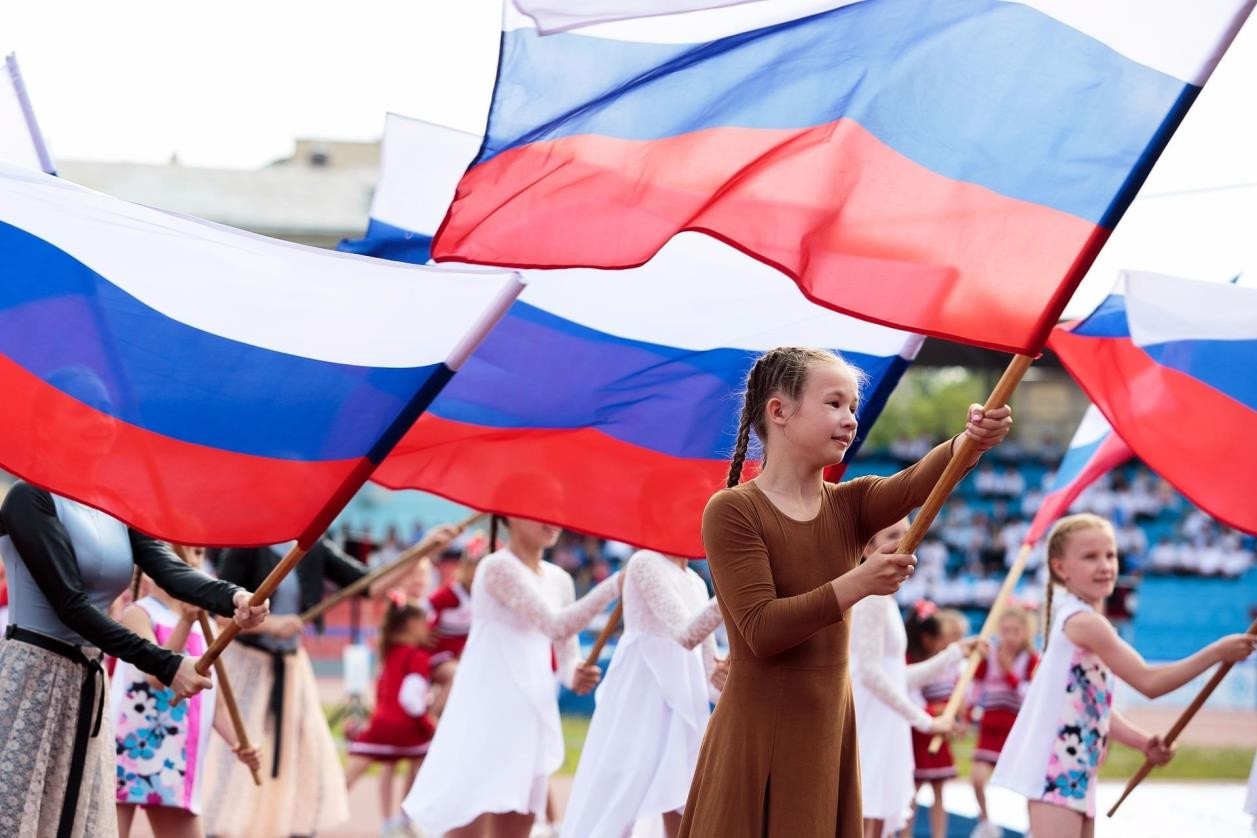 Методические рекомендации «Об использовании государственных символов Российской Федерации при обучении и воспитании детей и молодежи в образовательных организациях, а так же организациях отдыха детей и их оздоровления»
(Письмо от 15 апреля 2022 г. № СК- 295/06)
15
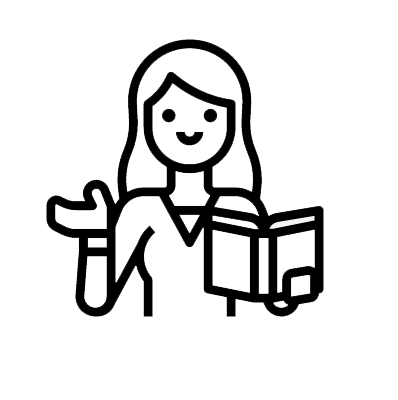 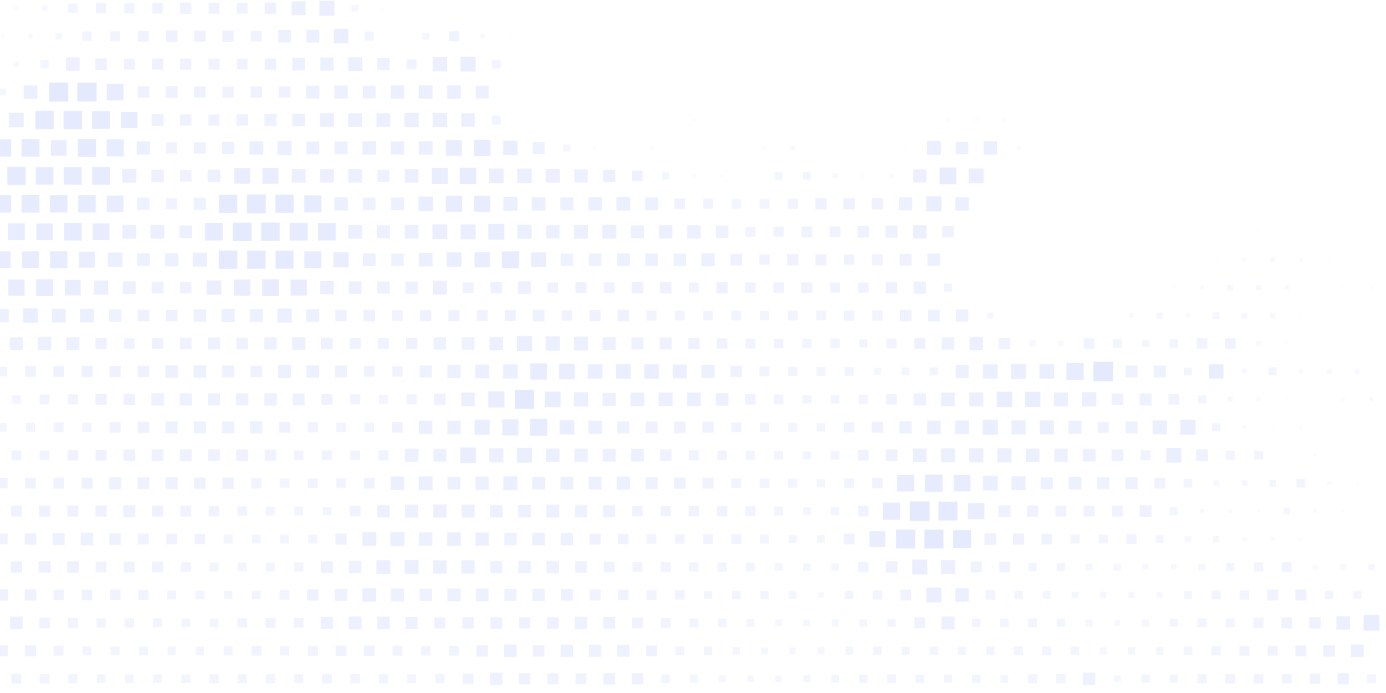 ВОСПИТАТЕЛЬНАЯ    СРЕДА
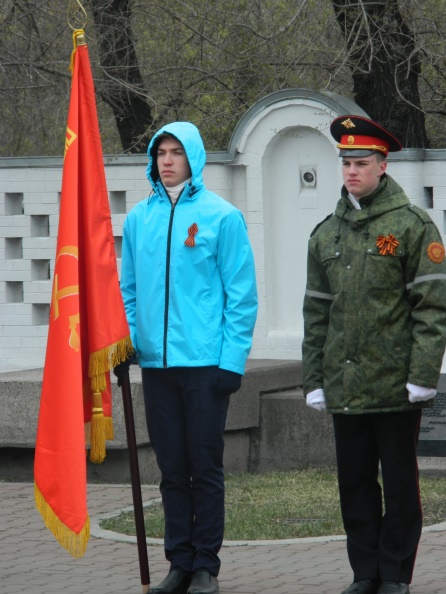 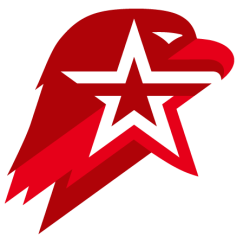 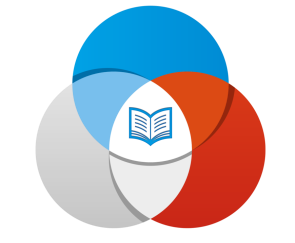 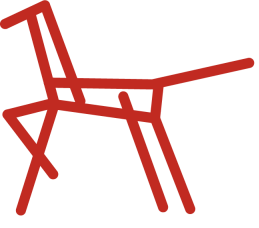 МУЗЕИ
СПОРТИВНЫЕ КЛУБЫ
ШКОЛЬНЫЕ 
ТЕАТРЫ
ДЕТСКИЕ ОБЩЕСТВЕННЫЕ
 ОБЪЕДИНЕНИЯ
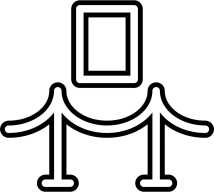 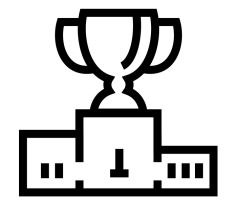 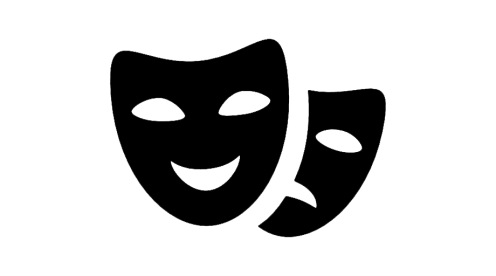 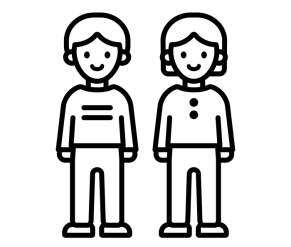 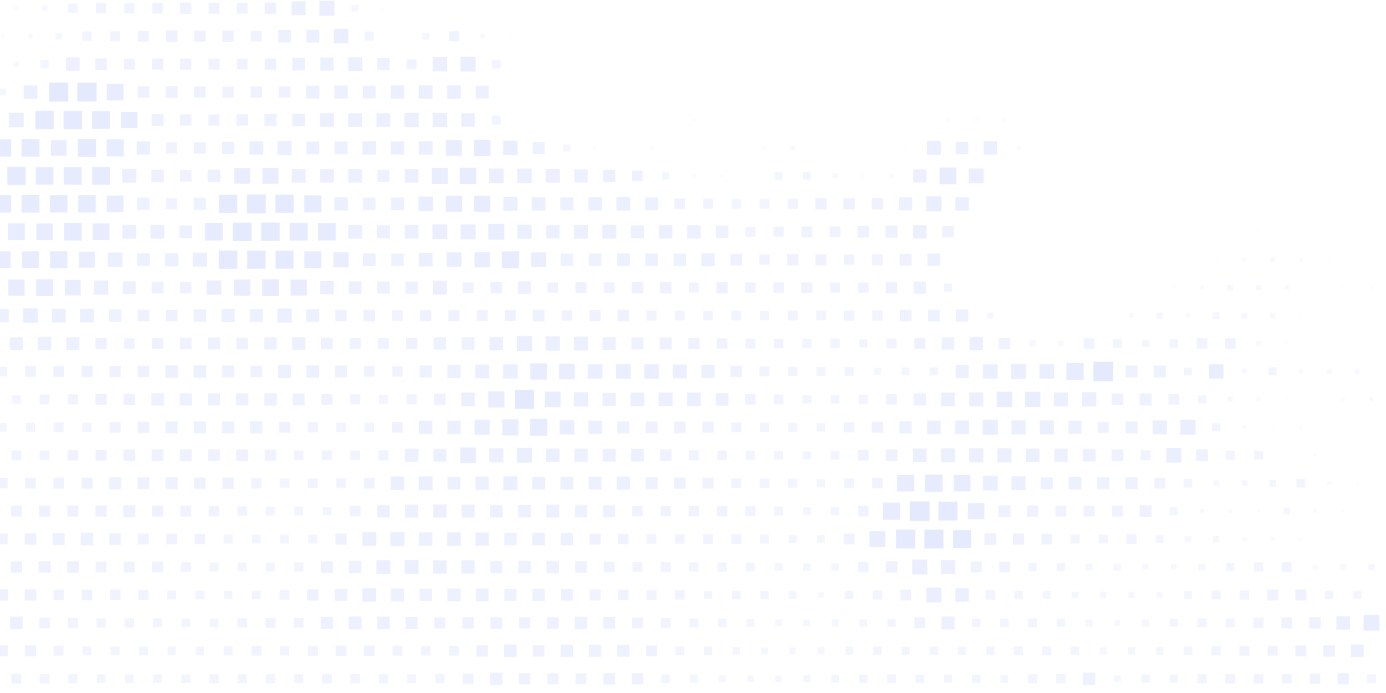 ИНКЛЮЗИВНОЕ ОБРАЗОВАНИЕ
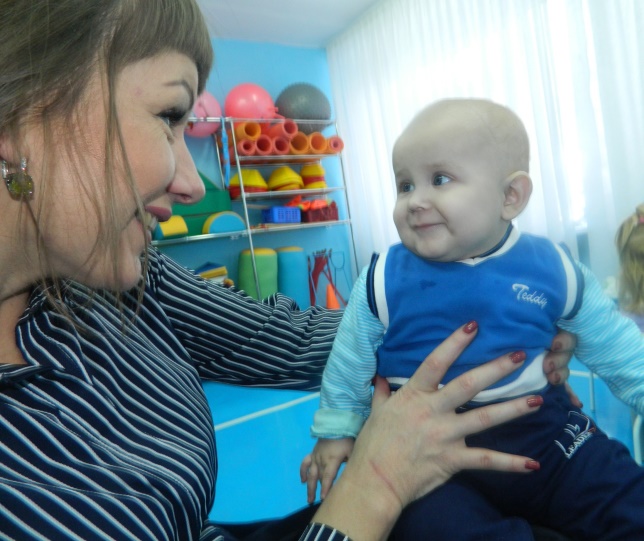 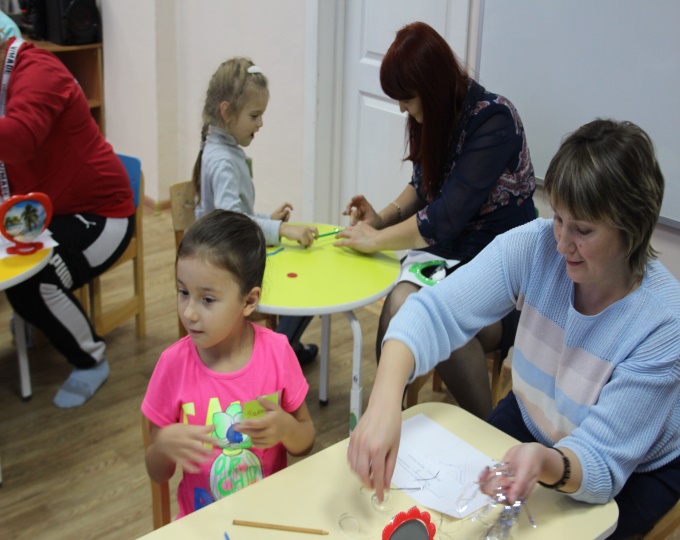 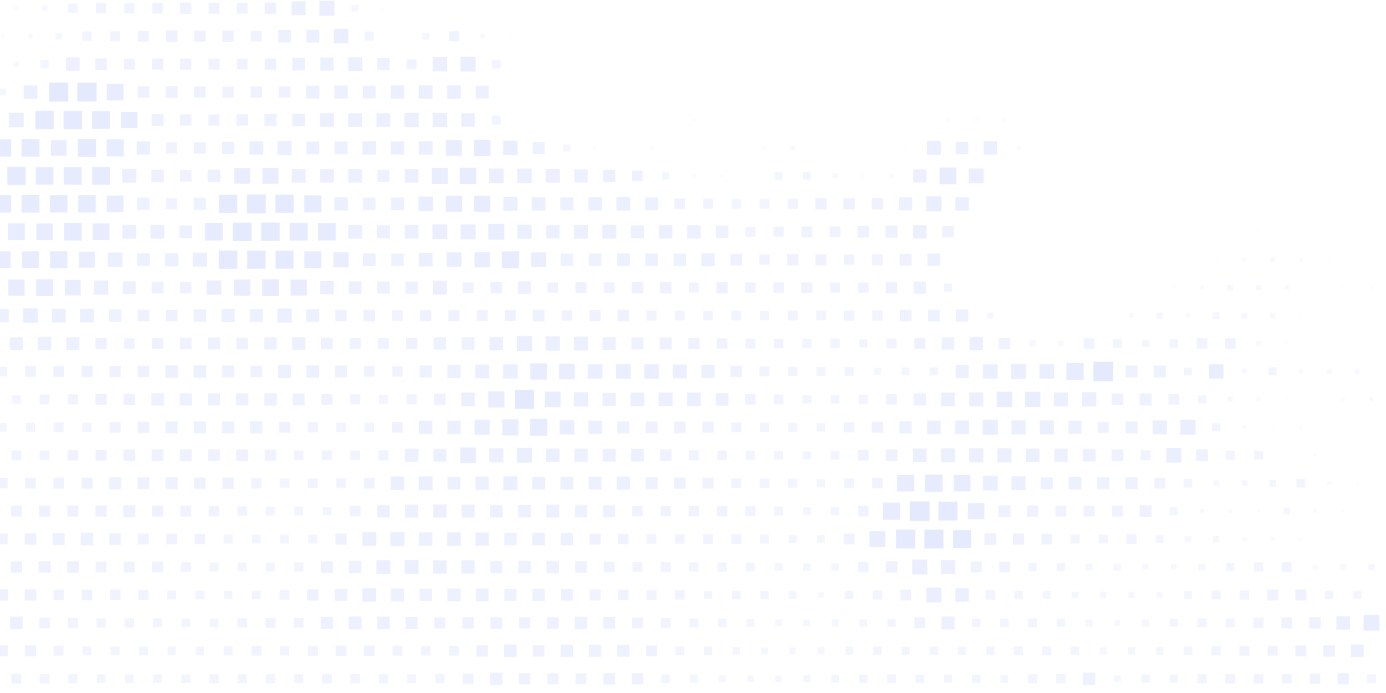 ИНКЛЮЗИВНОЕ ОБРАЗОВАНИЕ
Муниципальная модель инклюзивного образования. 

•     Модель сетевого взаимодействия   организаций, осуществляющих образовательную деятельность при организации психолого-педагогического сопровождения обучающихся с инвалидностью, с ОВЗ.

•     Модель муниципальной психологической службы.
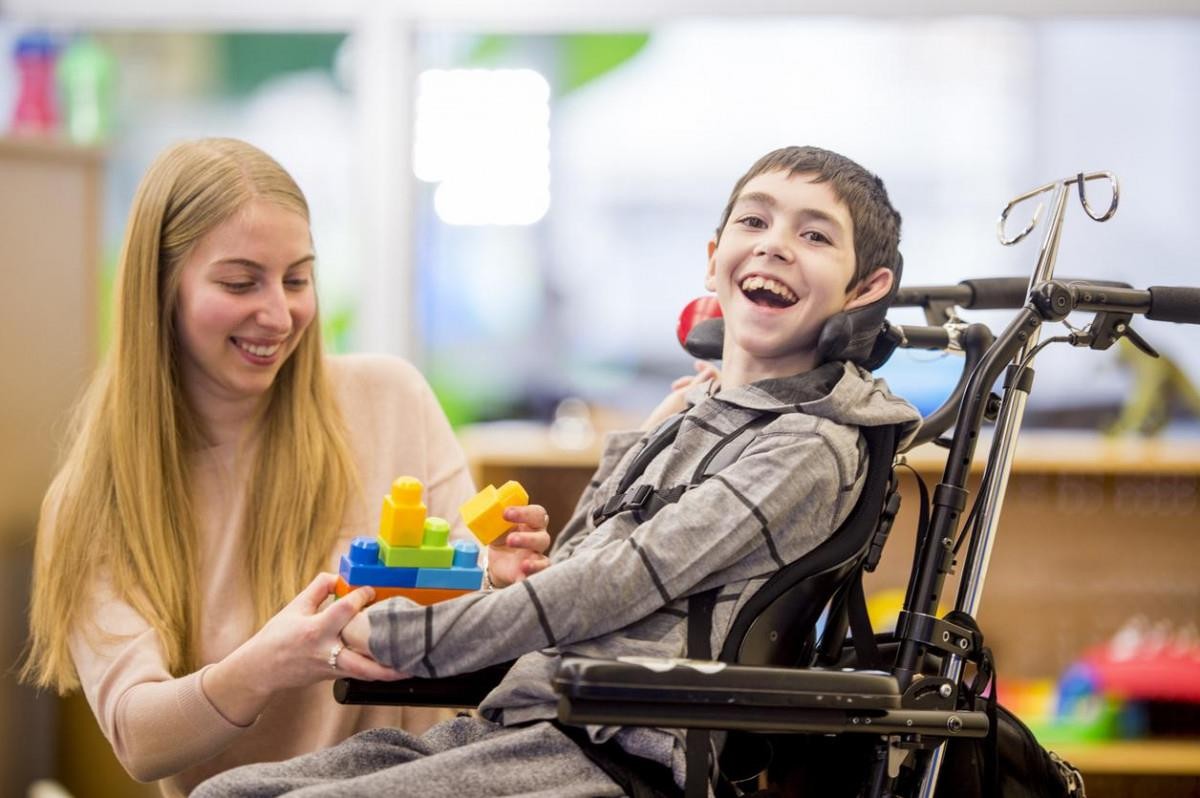 ЗАДАЧИ  НА   2022-2023  УЧЕБНЫЙ   ГОД
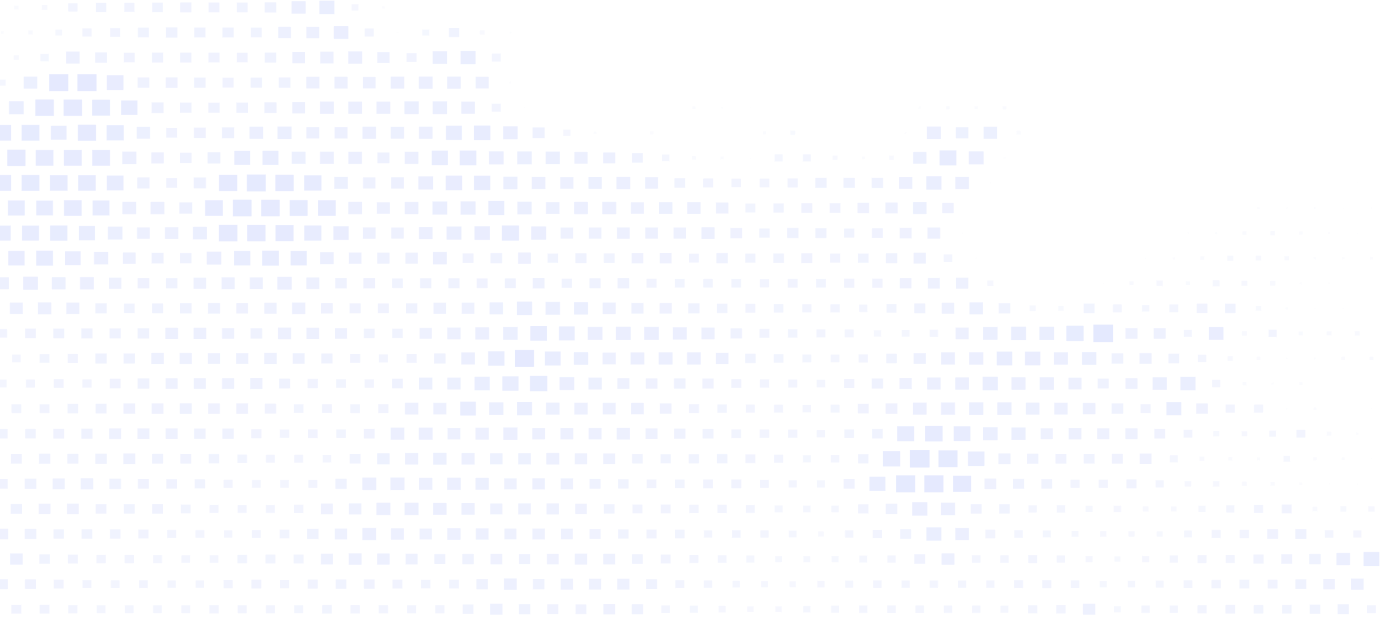 1
4
Обеспечить развитие воспитательной среды для формирования ценностных ориентаций обучающихся.
Развитие инфраструктуры для занятий творческой, естественнонаучной и технической деятельности.
2
5
Расширить практику применения   цифровых ресурсов, таких как ГИС «Моя школа» и платформа «Сферум».
Создание условий профессионального развития педагога в связи с задачами ОО, в том числе на основании диагностики профессиональных компетенций.
6
3
6
Считать ключевой задачей психологической службы функционирование благоприятного школьного климата и профилактики деструктивного поведения.
Снизить долю обучающихся не достигающих минимальных результатов по итогам оценочных процедур, выявить и устранить риски понижения.
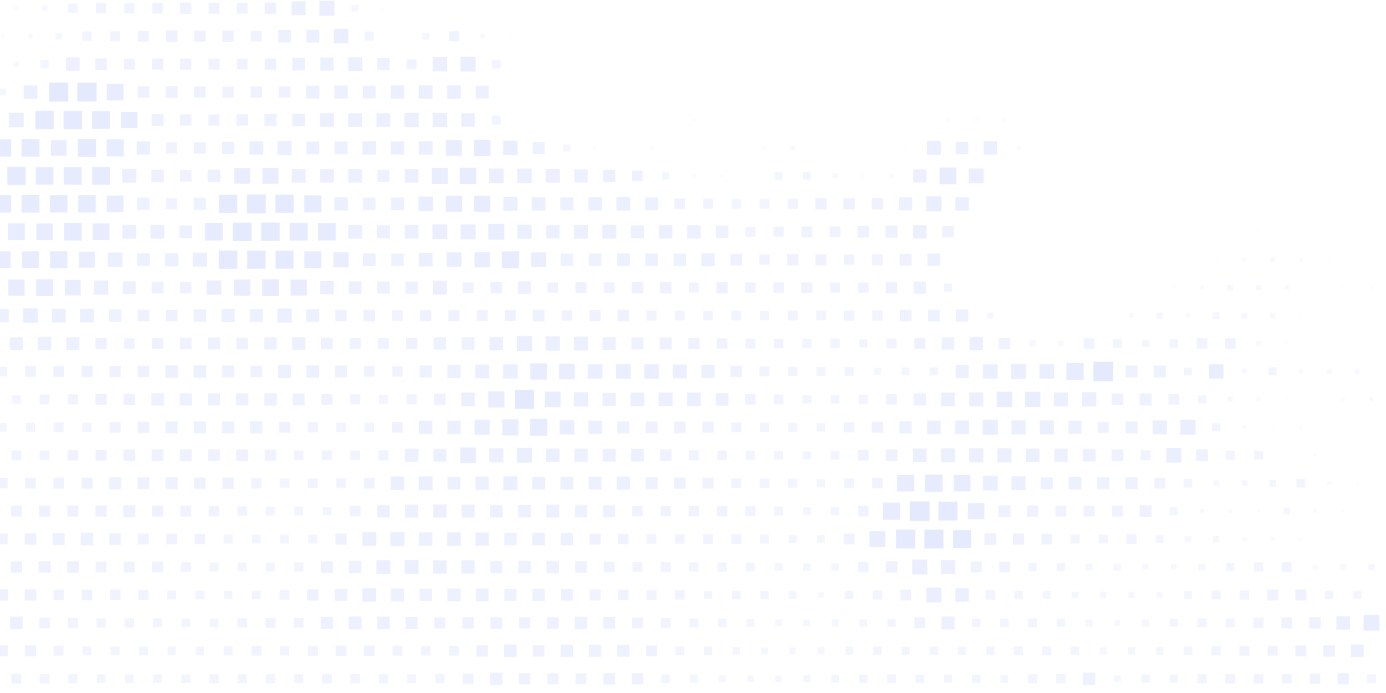 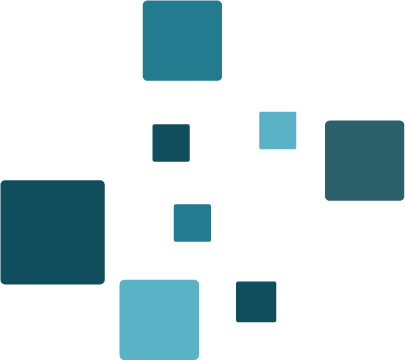 С НОВЫМ УЧЕБНЫМ ГОДОМ!
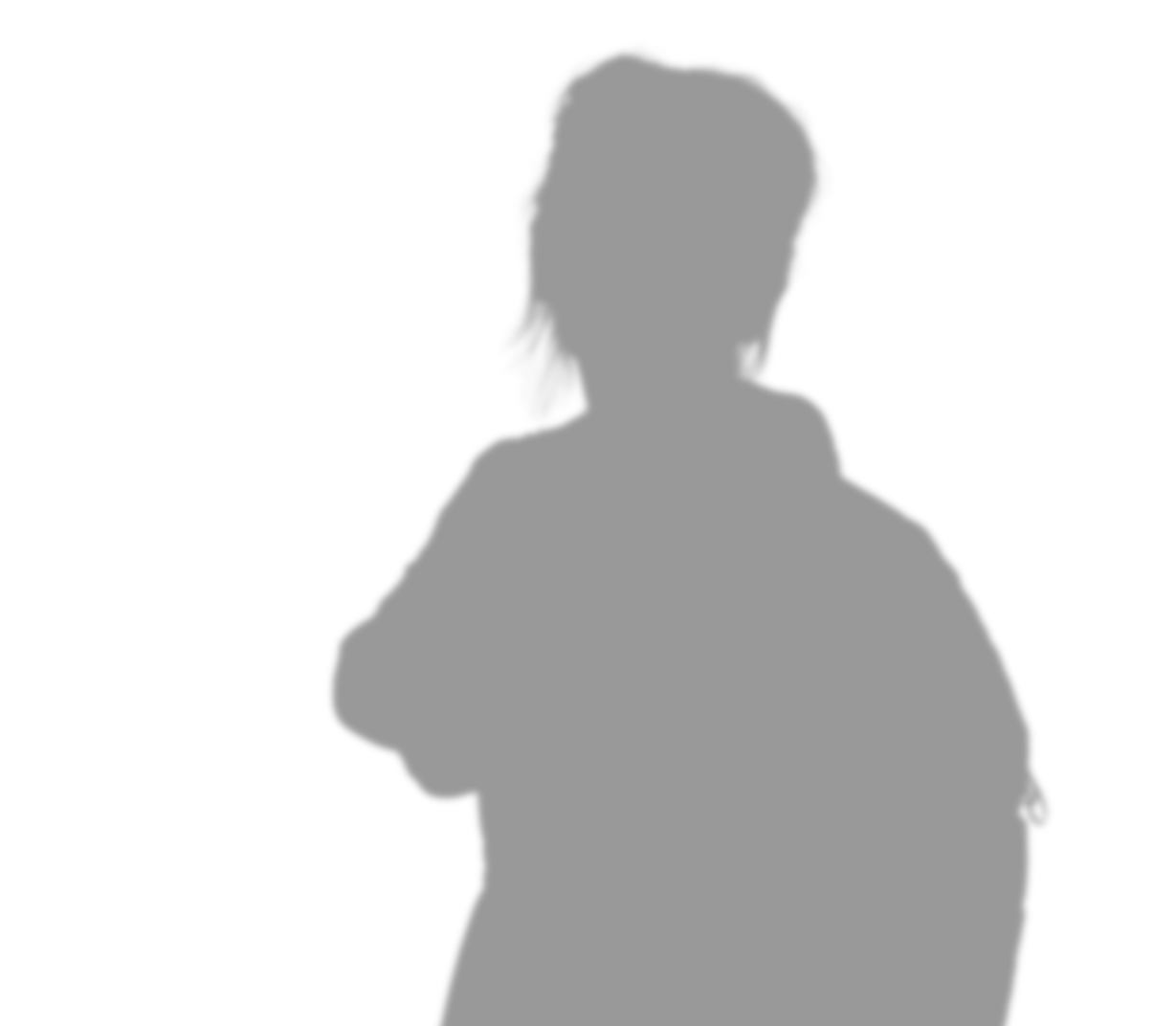 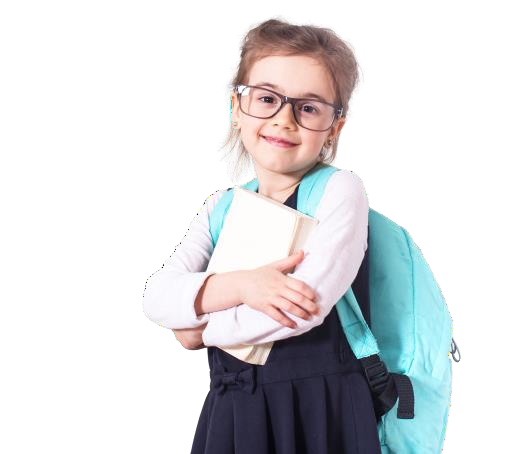 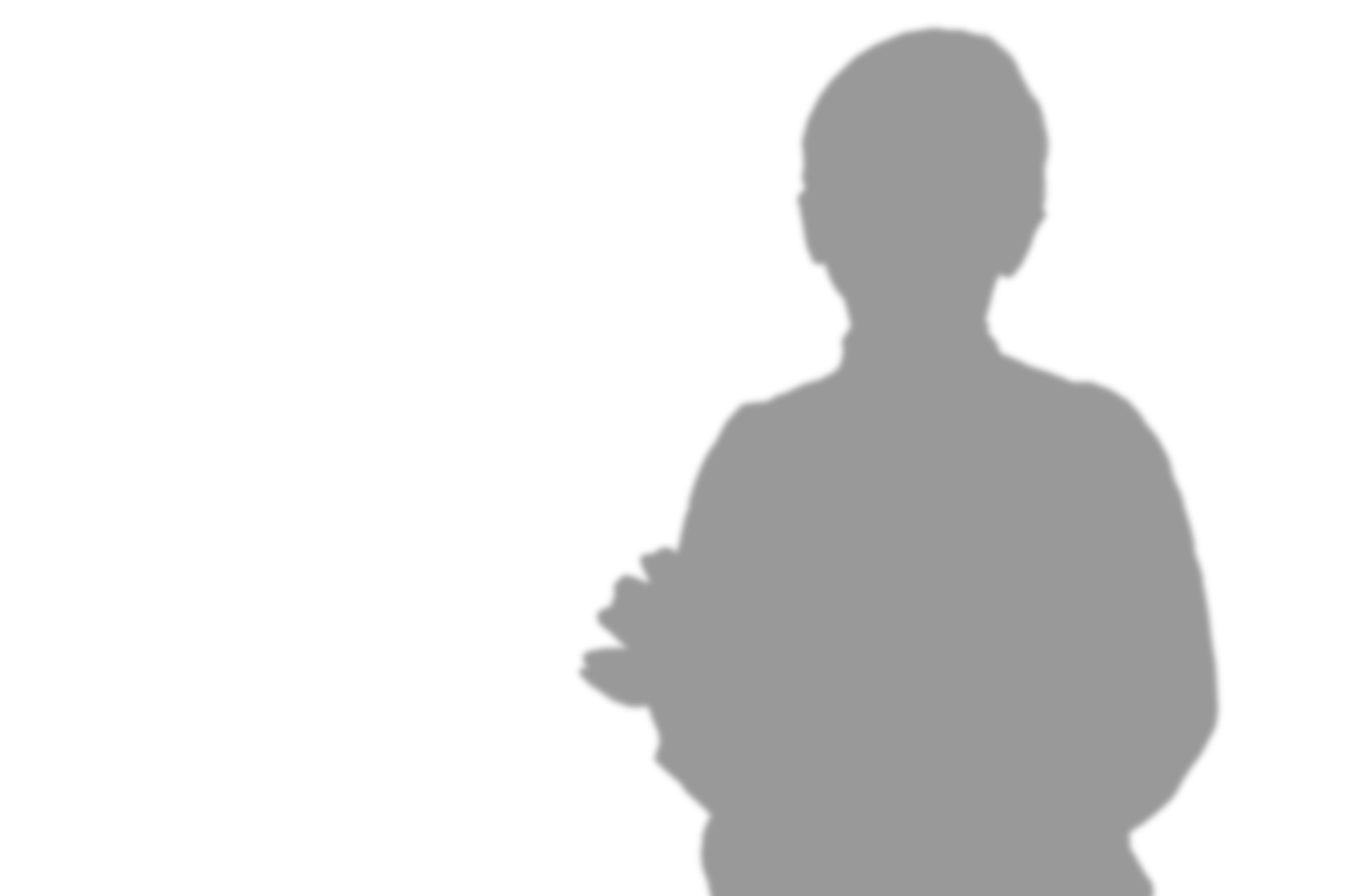 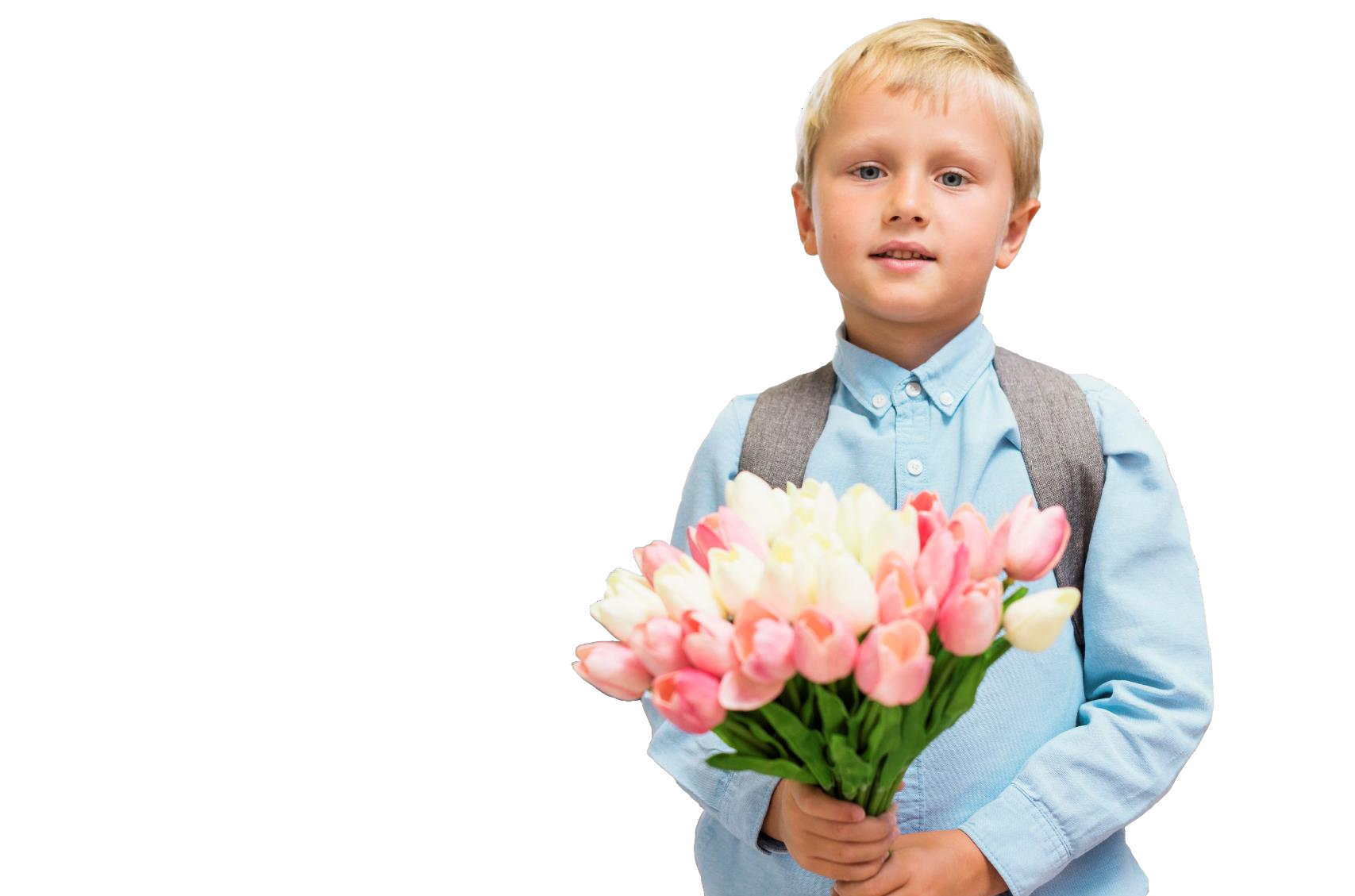 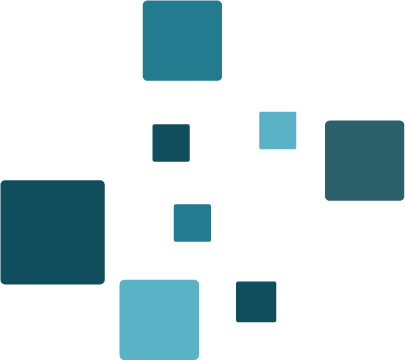